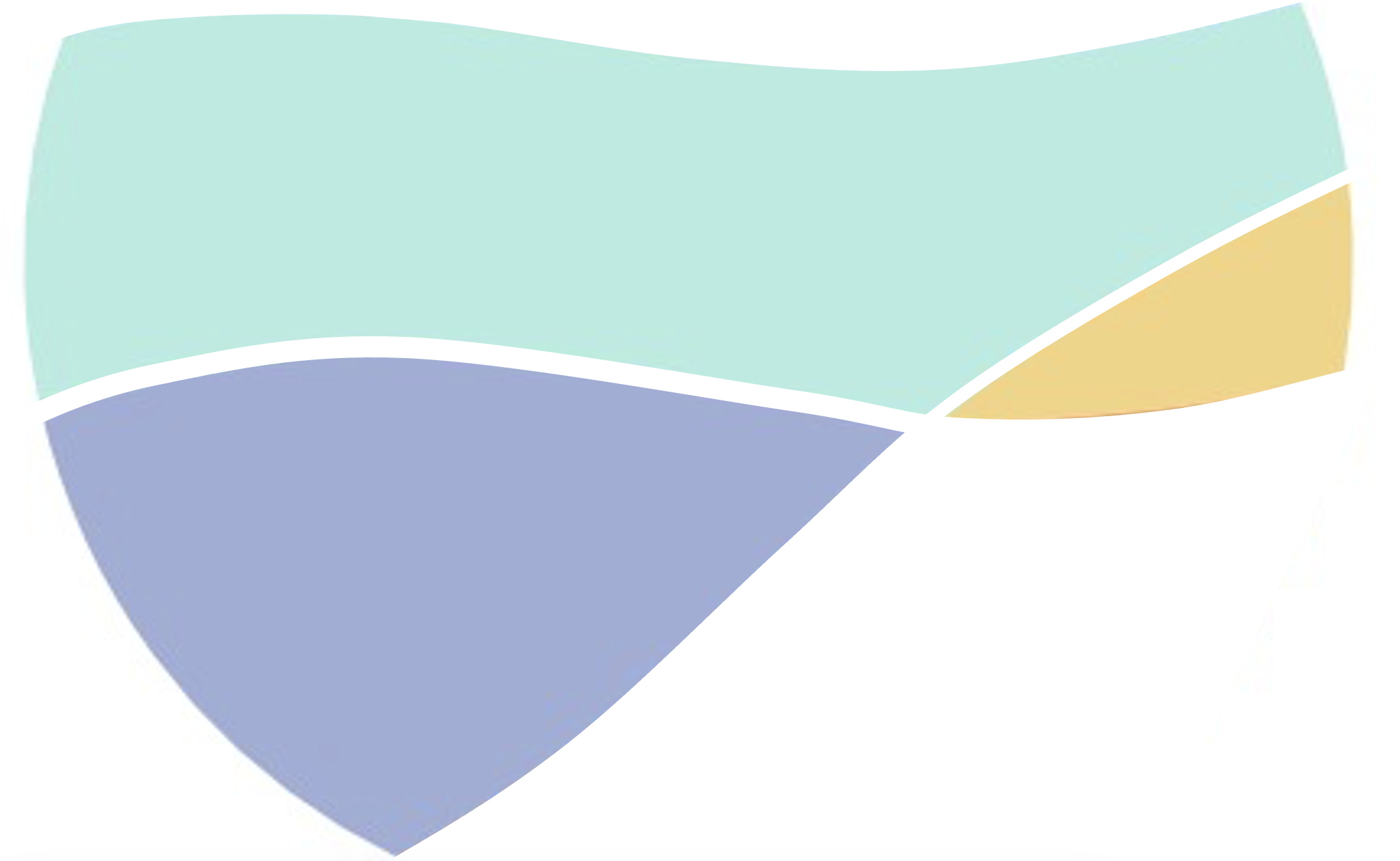 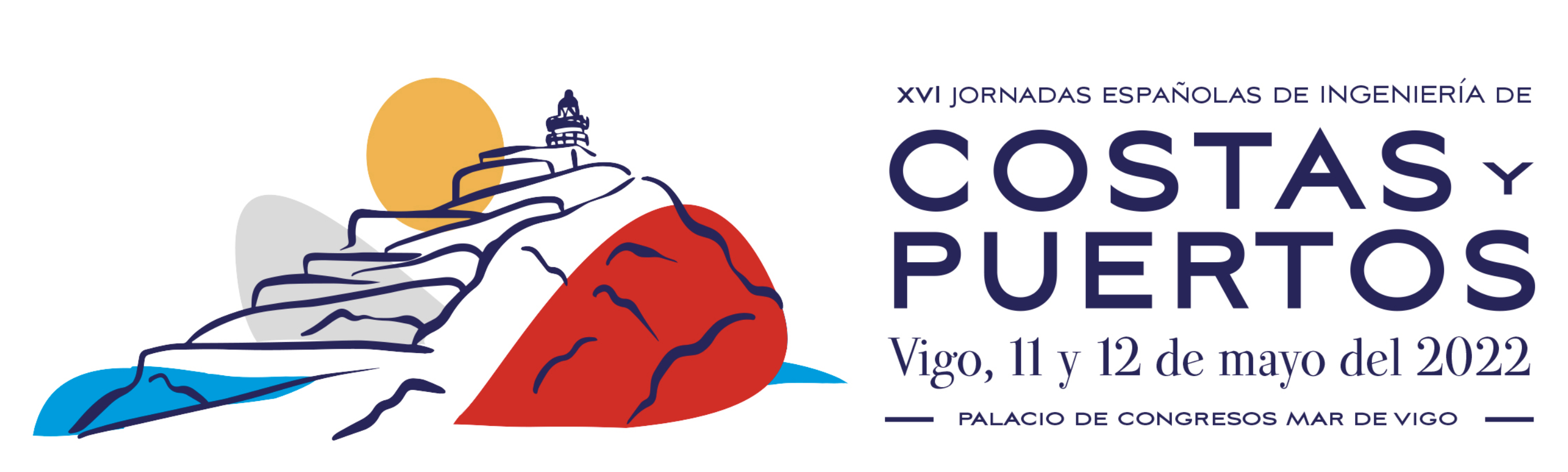 Clima de inundación costera por sistemas oscilatorios cuasiestacionarios de onda infragravitatoria en arrecifes de coral
Manuel Zornoza-Aguado, Beatriz Pérez-Díaz, Laura Cagigal, Sonia Castanedo, Gabriel Díaz-Hernández*, Fernando J. Méndez
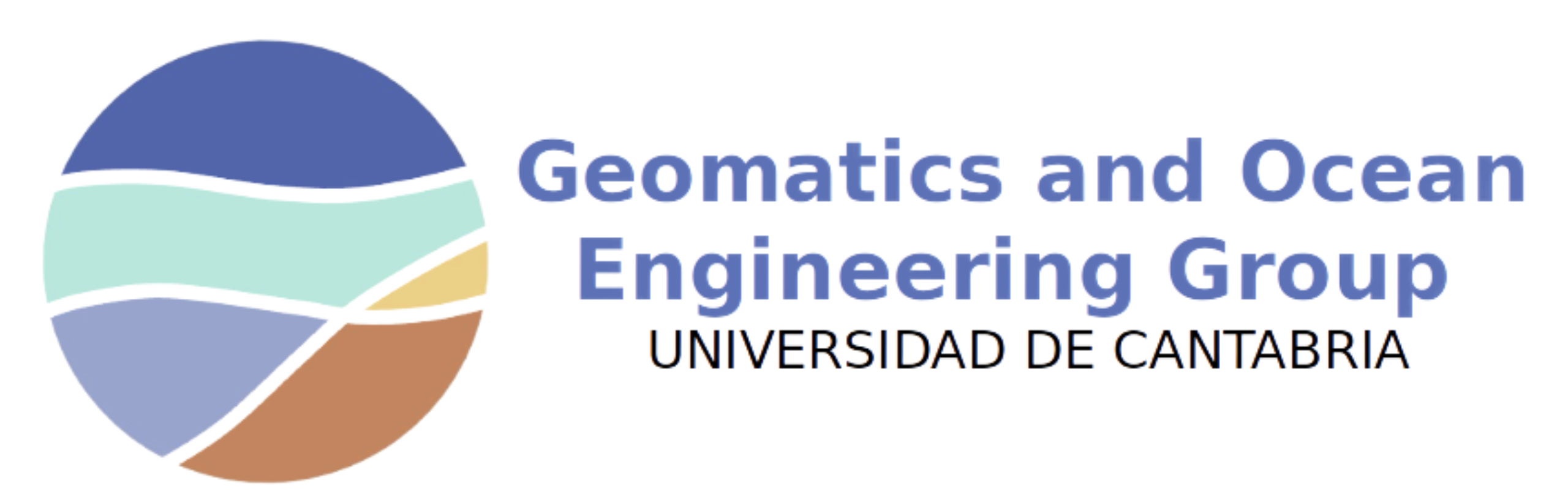 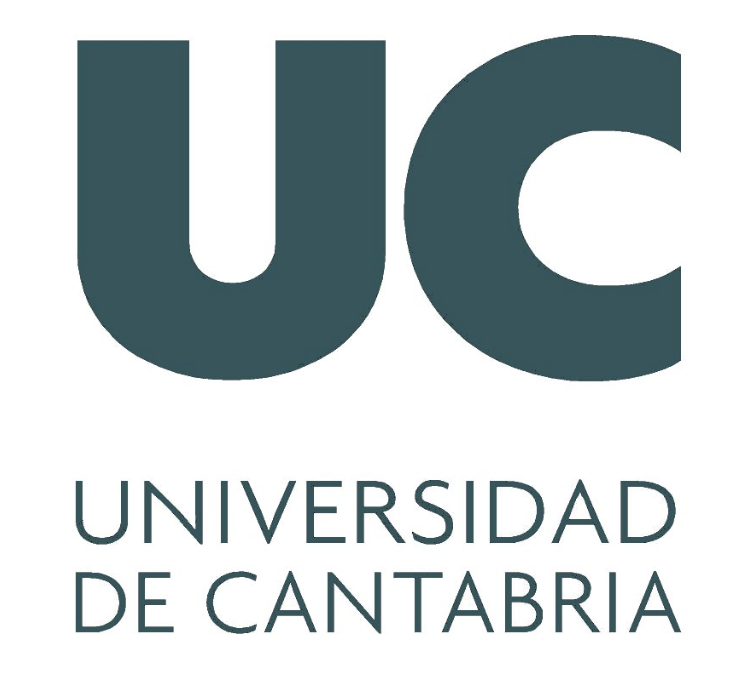 * IHCantabria, Universidad de Cantabria
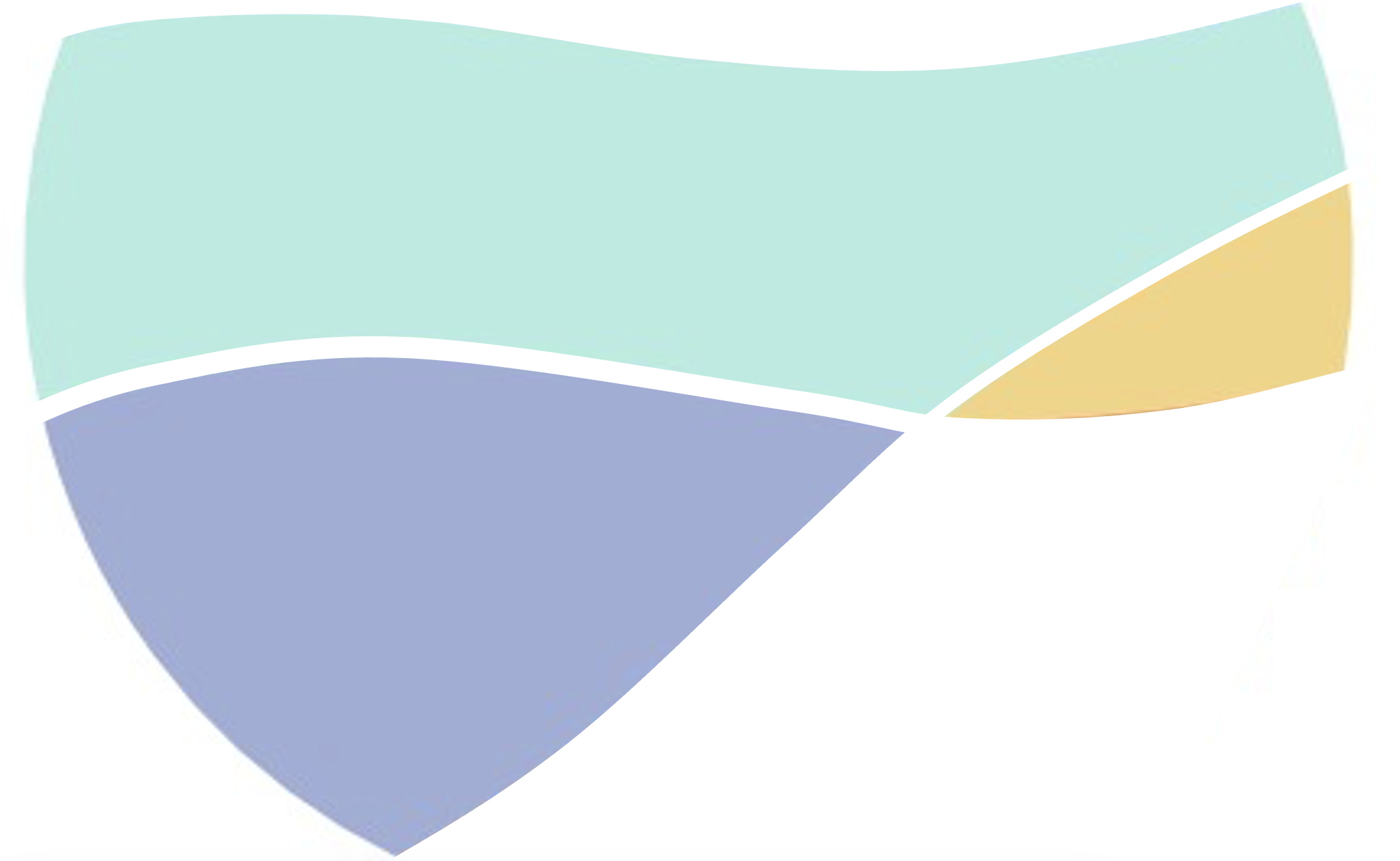 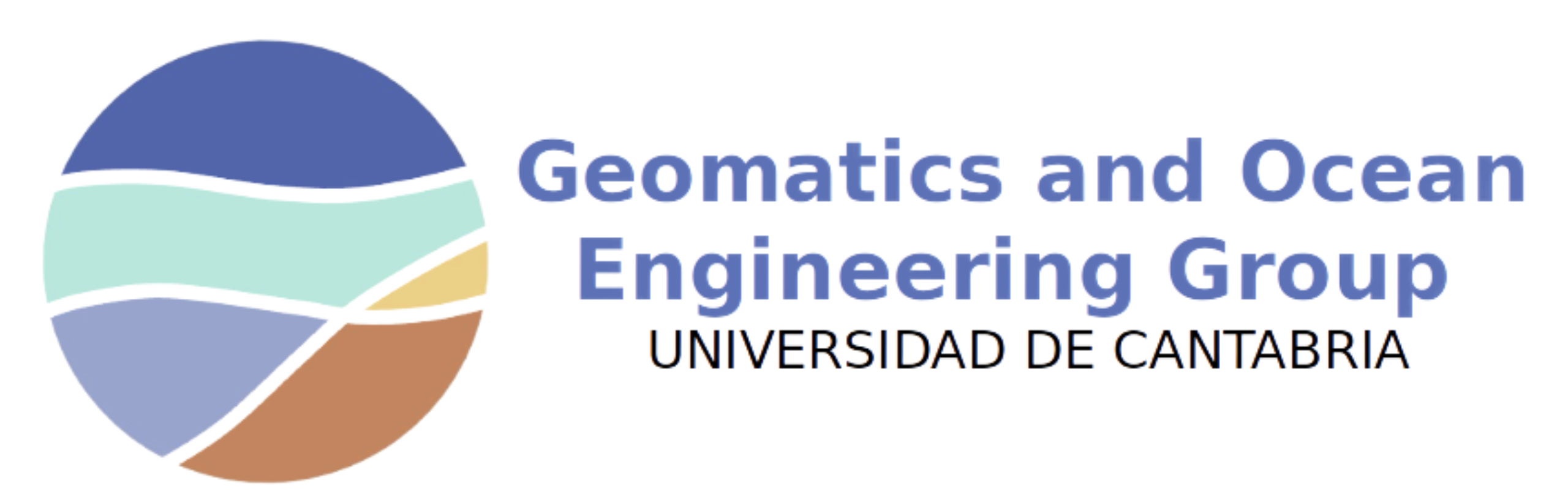 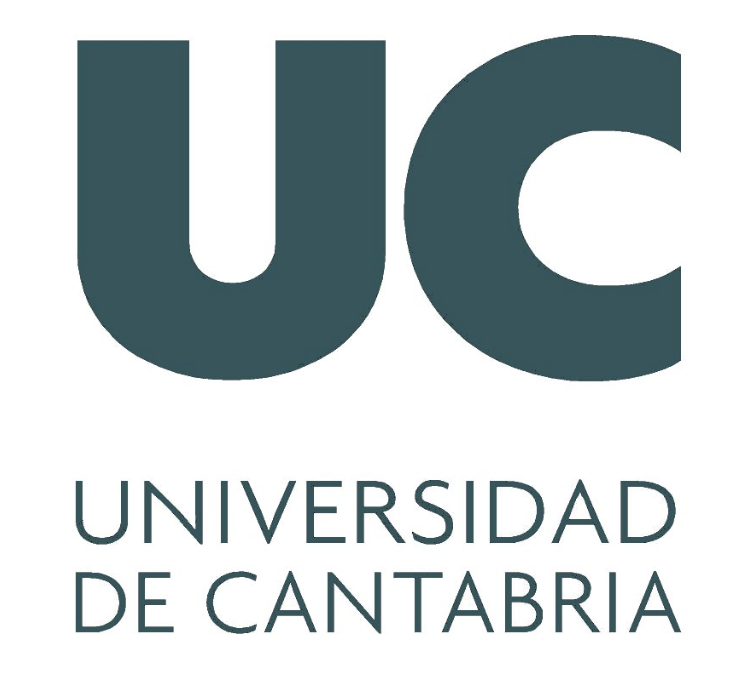 Introducción
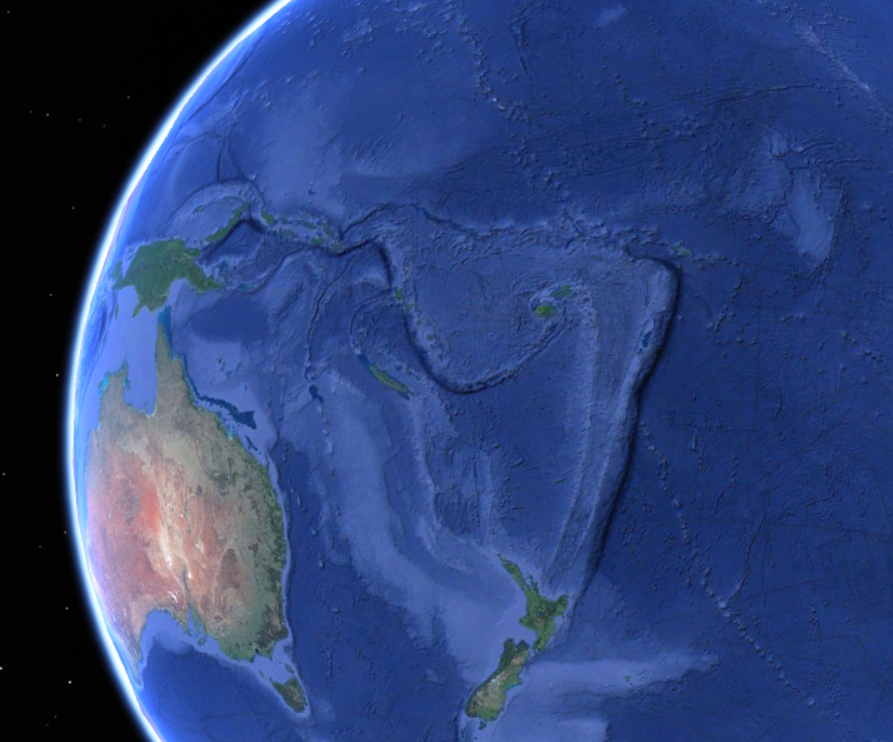 Transformaciones del oleaje en arrecifes de coral 


Energía tras rotura



Alta rugosidad, anchos, y con poca profundidad  IG progresivas

Baja rugosidad, anchuras y profundidades diversas  reflexión y resonancia
Frecuencias altas (0.04 < f < 0.2 Hz)  onda incidente

Frecuencias bajas ( f < 0.04 Hz)  onda infragravitatoria (IG)
Google Earth
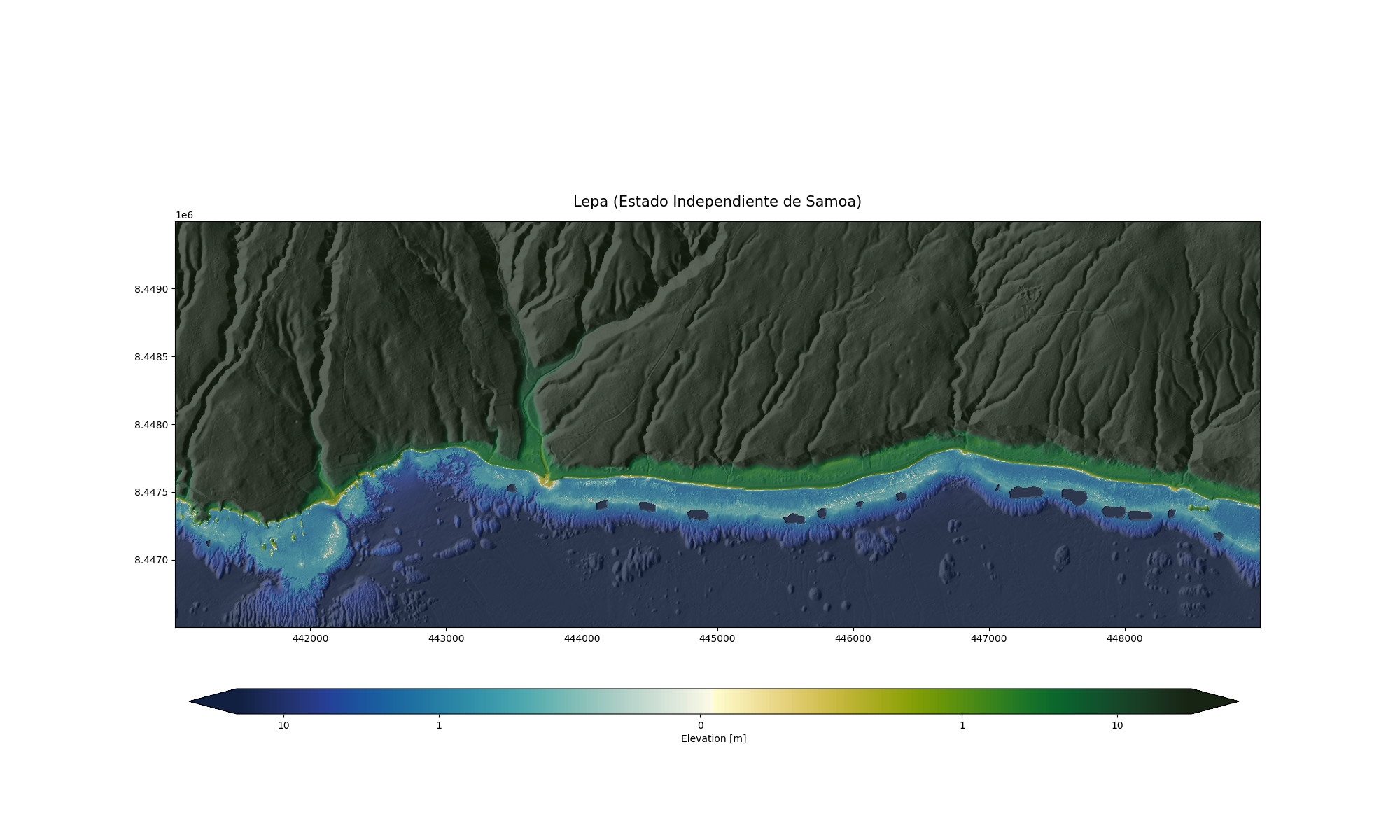 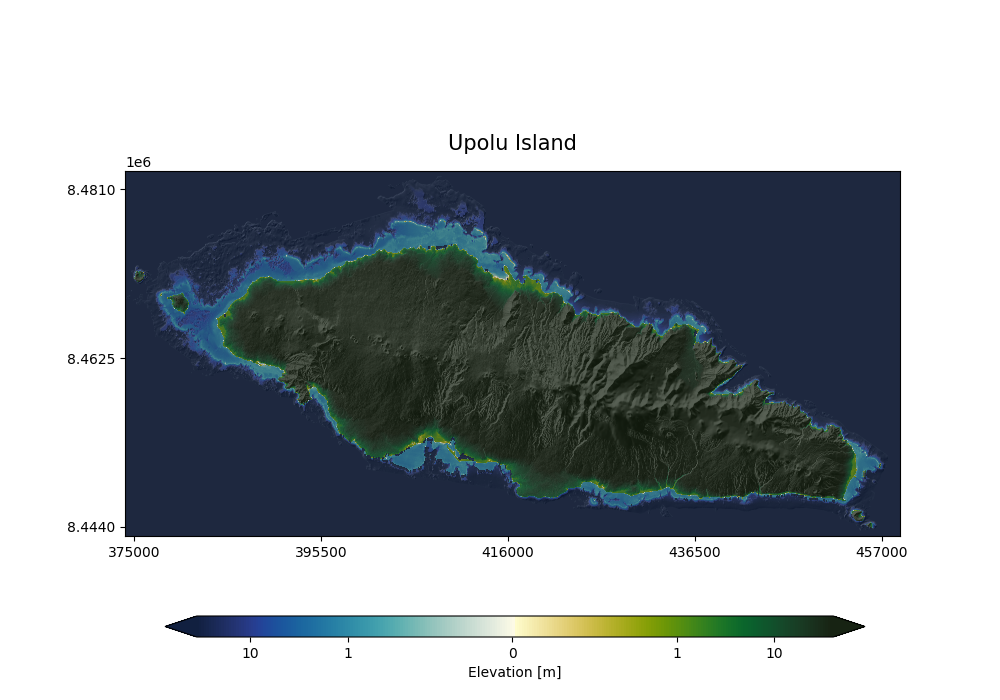 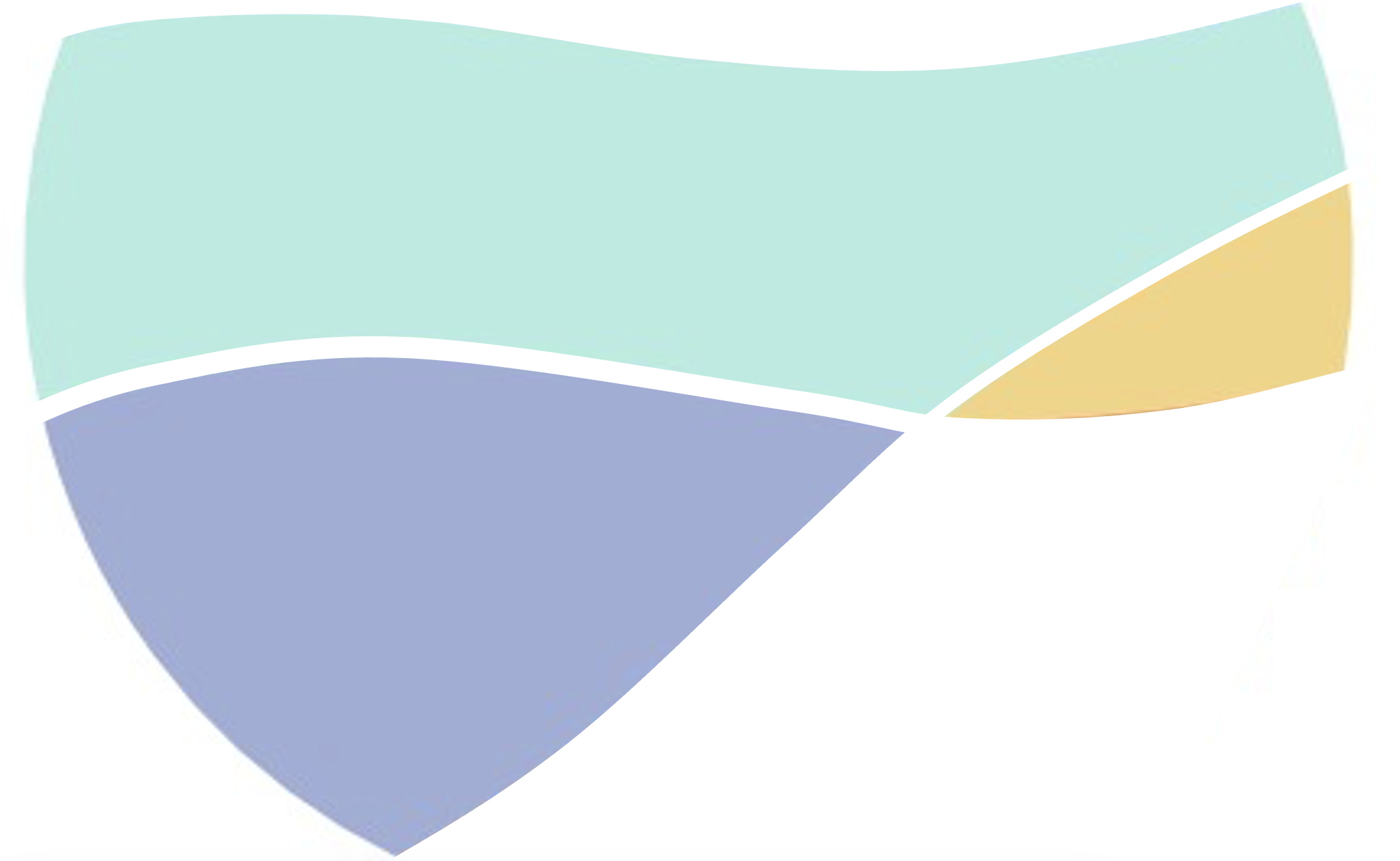 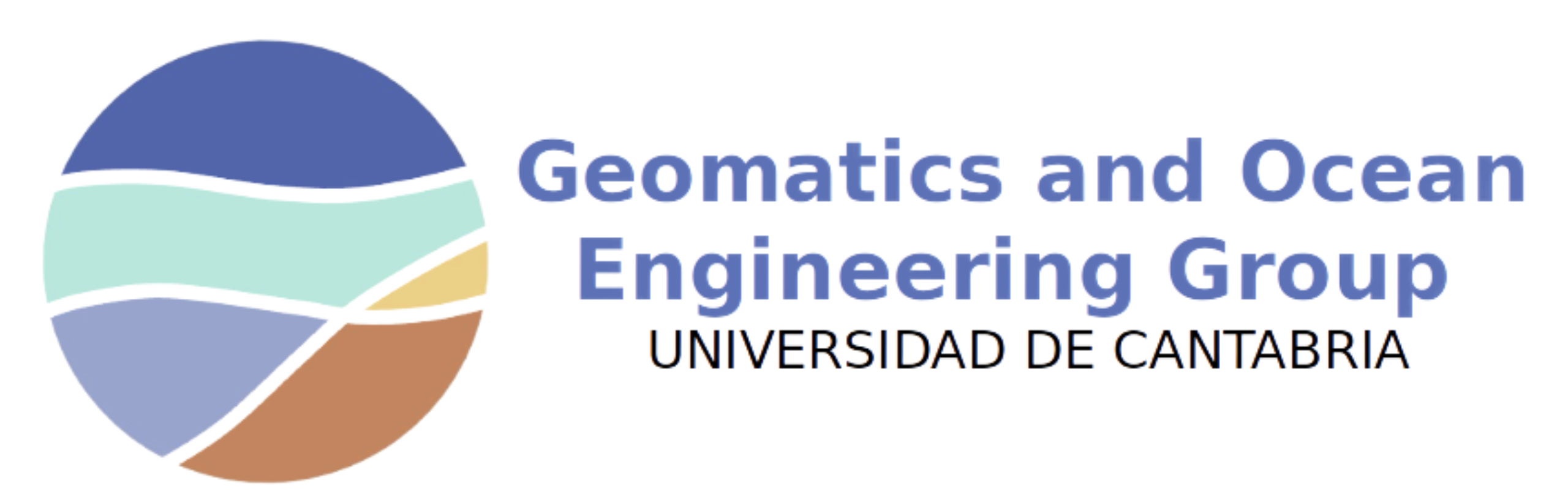 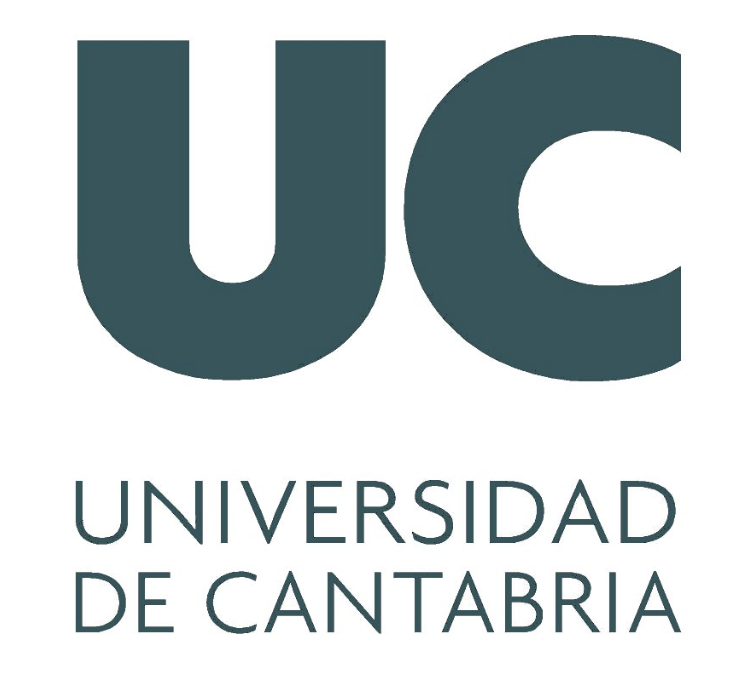 Introducción
Inundación costera por nivel de mar:
A corto plazo (1h):
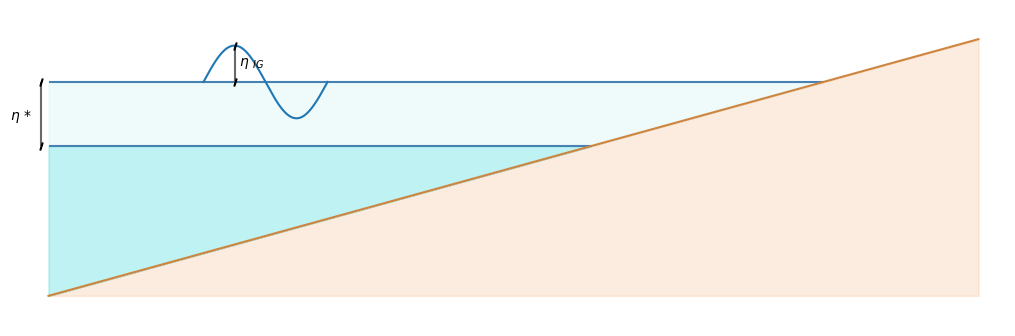 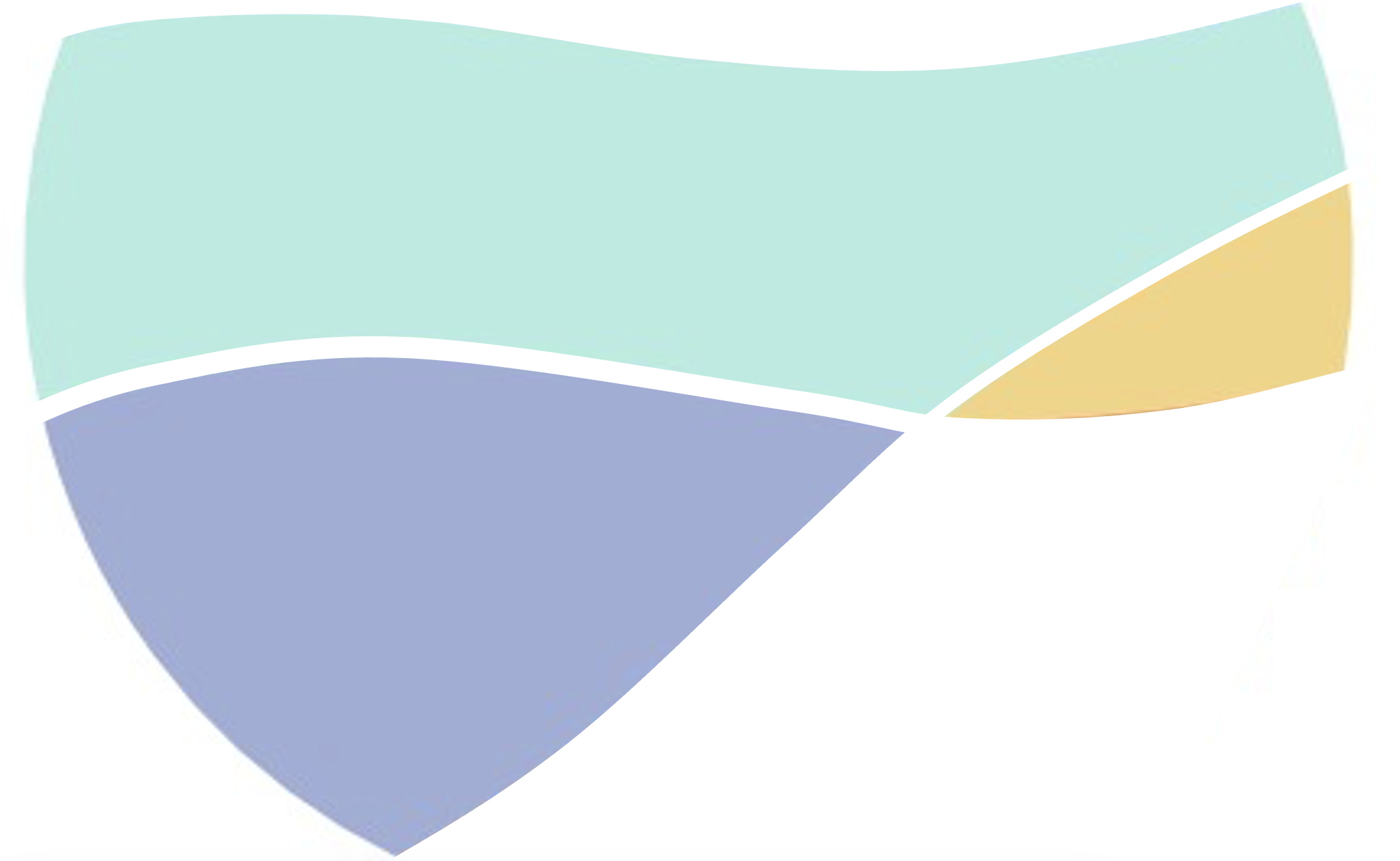 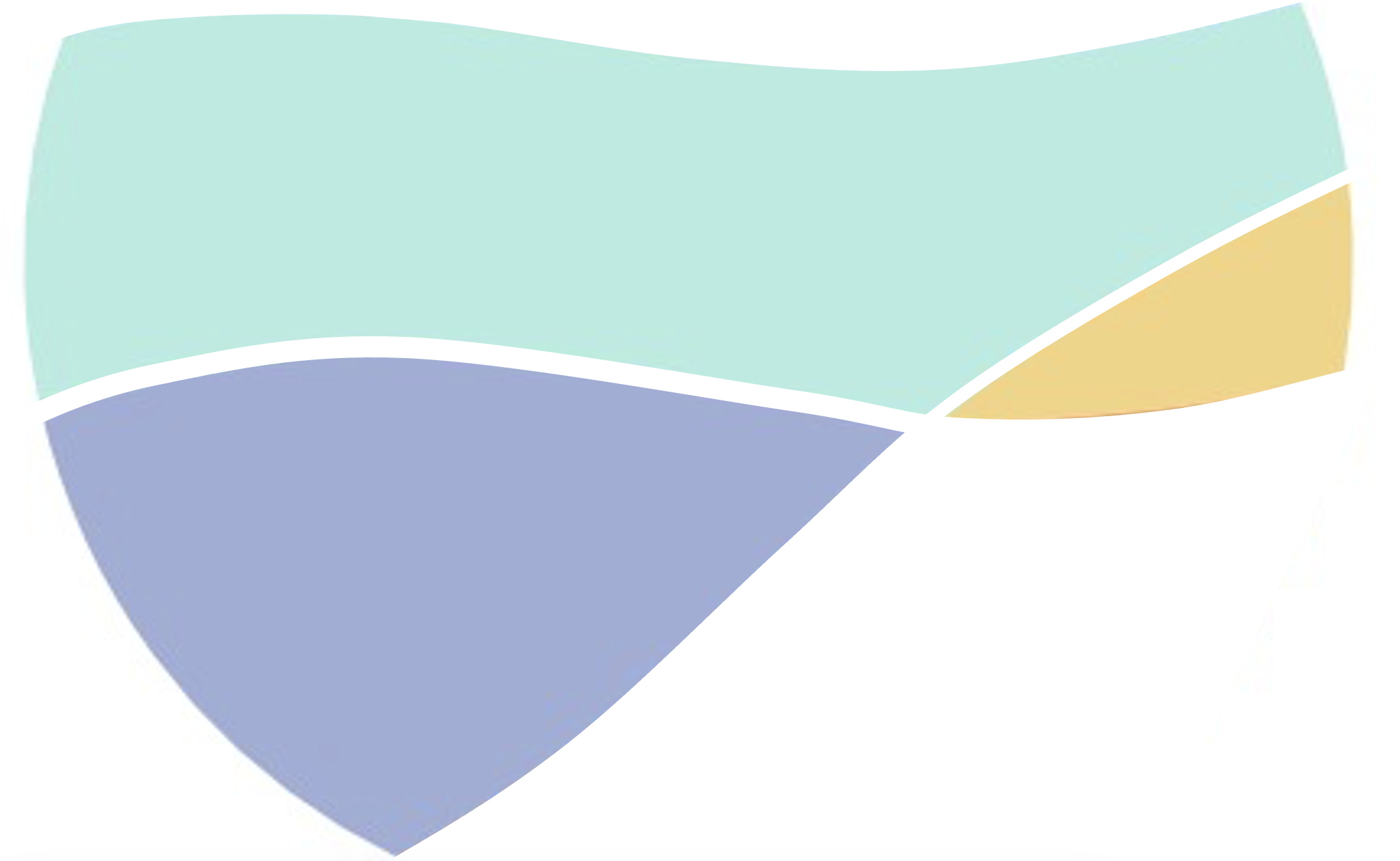 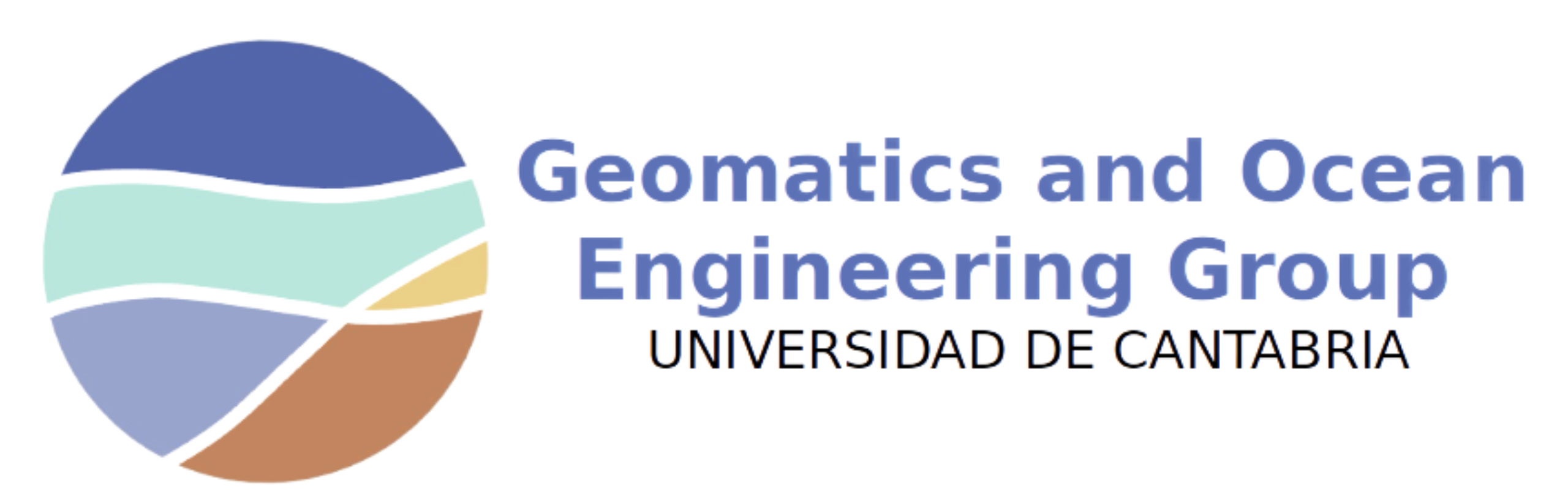 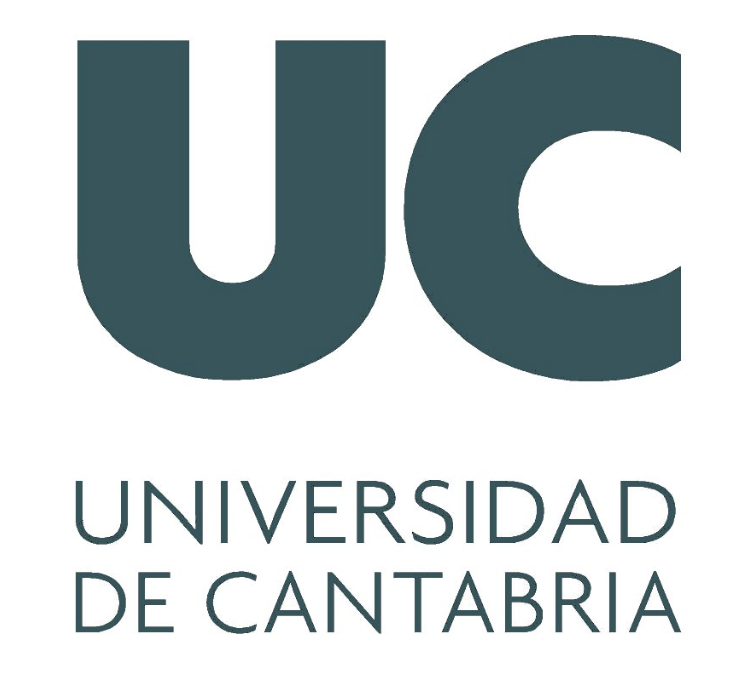 Objetivos
Establecer una metodología híbrida para la inundación costera por nivel del mar


Verificar la utilidad del uso conjunto de los modelos XBeach y MSP para identificar modos de resonancia


Emplear el Análisis de Componentes Principales (PCA) junto con Funciones de Base Radial (RBF) para la descripción espacial de los modos de resonancia en arrecifes de coral.


Comprobar la variedad de onda resonante en arrecifes de coral
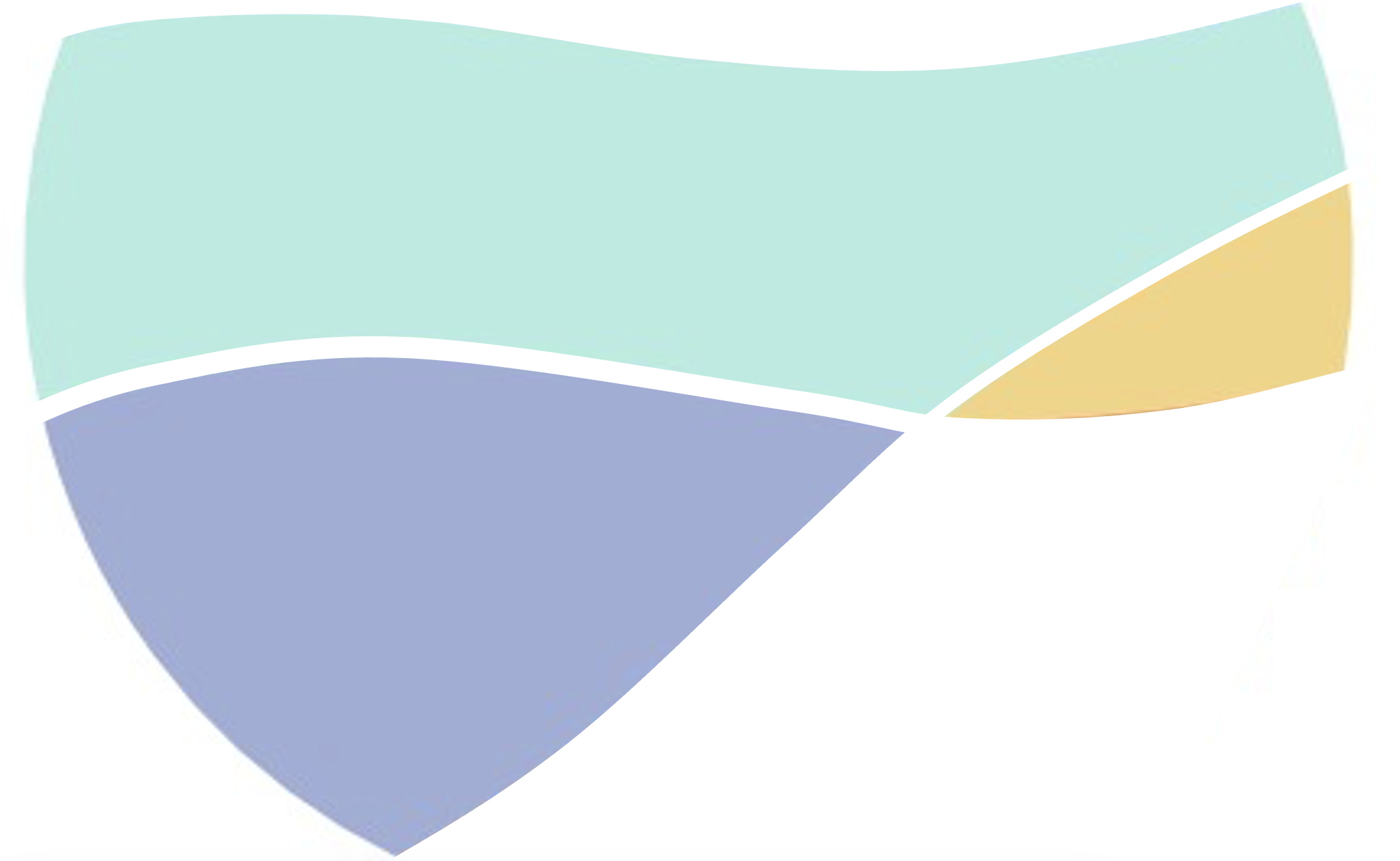 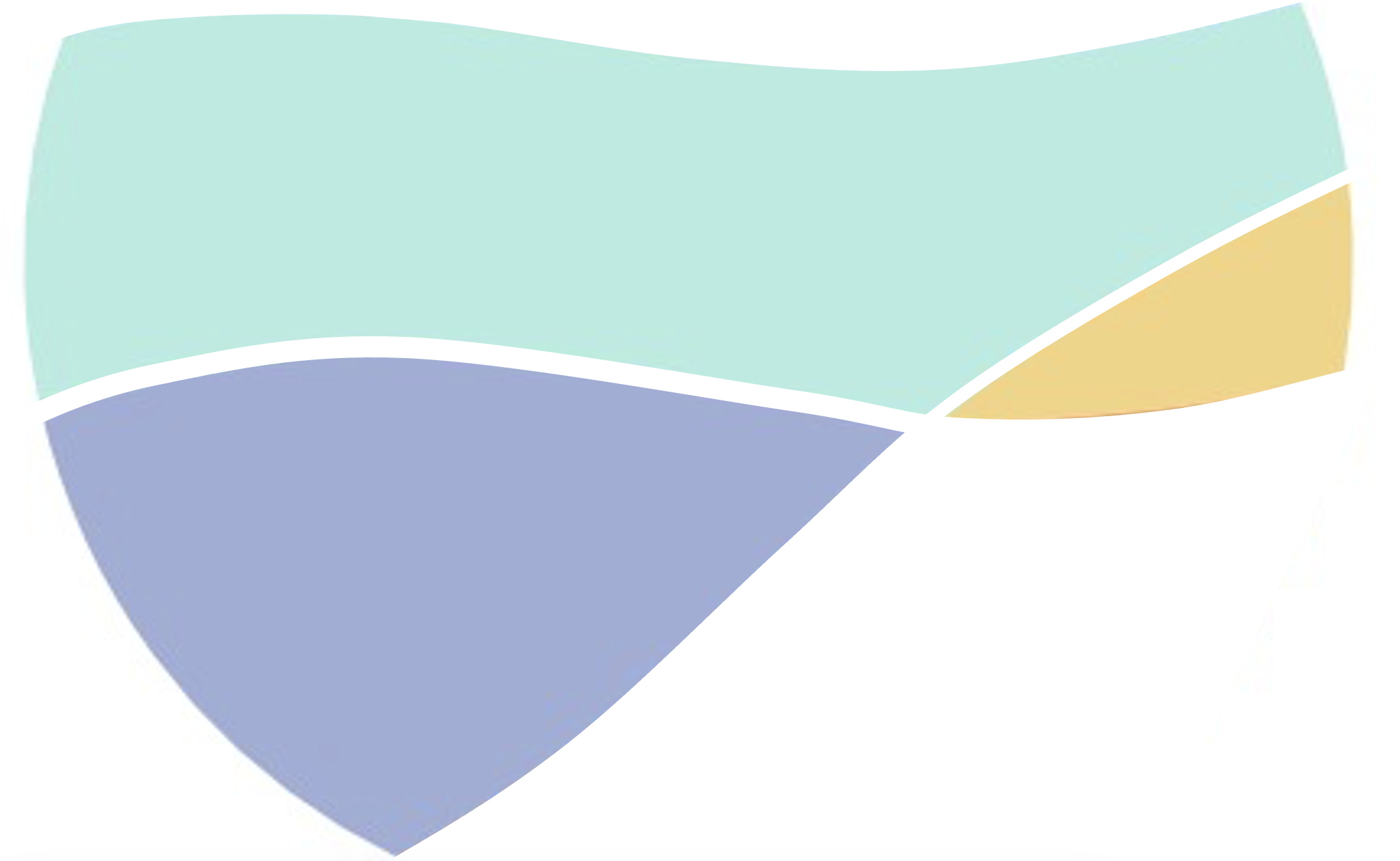 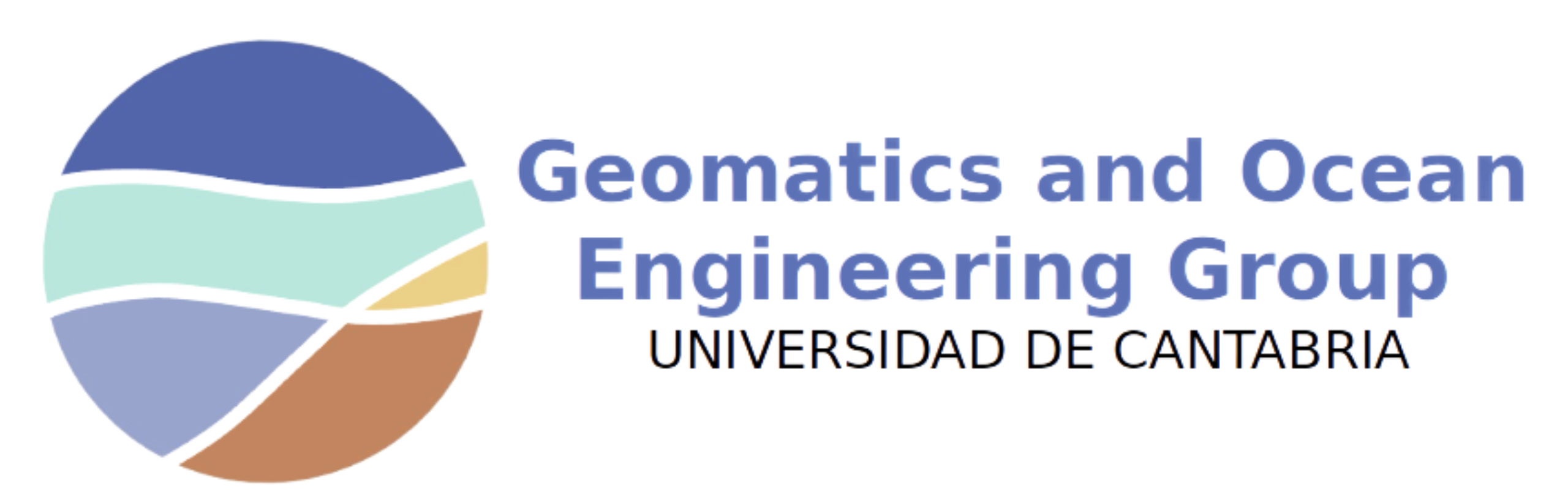 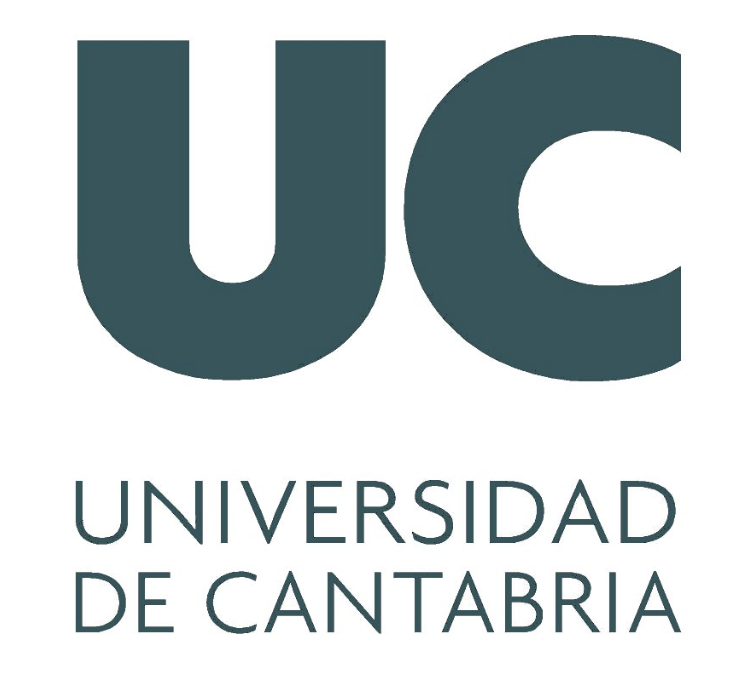 Metodología HyBeat
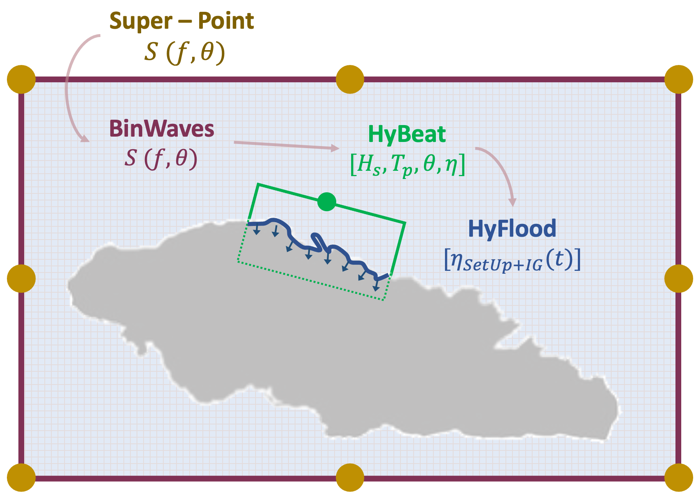 HyBeat
LHS + MDA
3
2
Modos de resonancia (espaciales)
PCA + RBF
XBEACH
Lisflood-FP
HyFlood
Análisis espectral
1
Verificación
MSP
Barrido de periodos
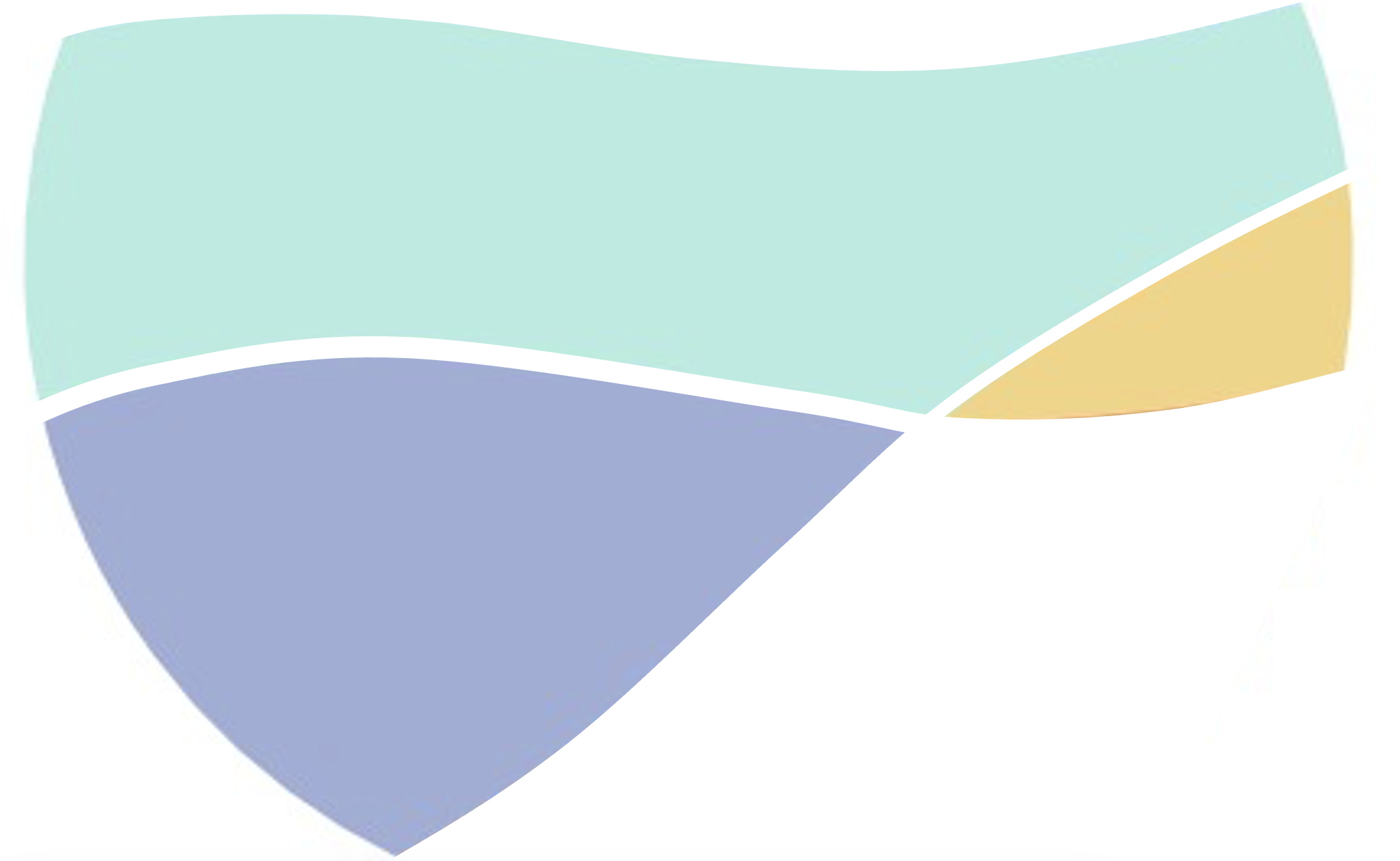 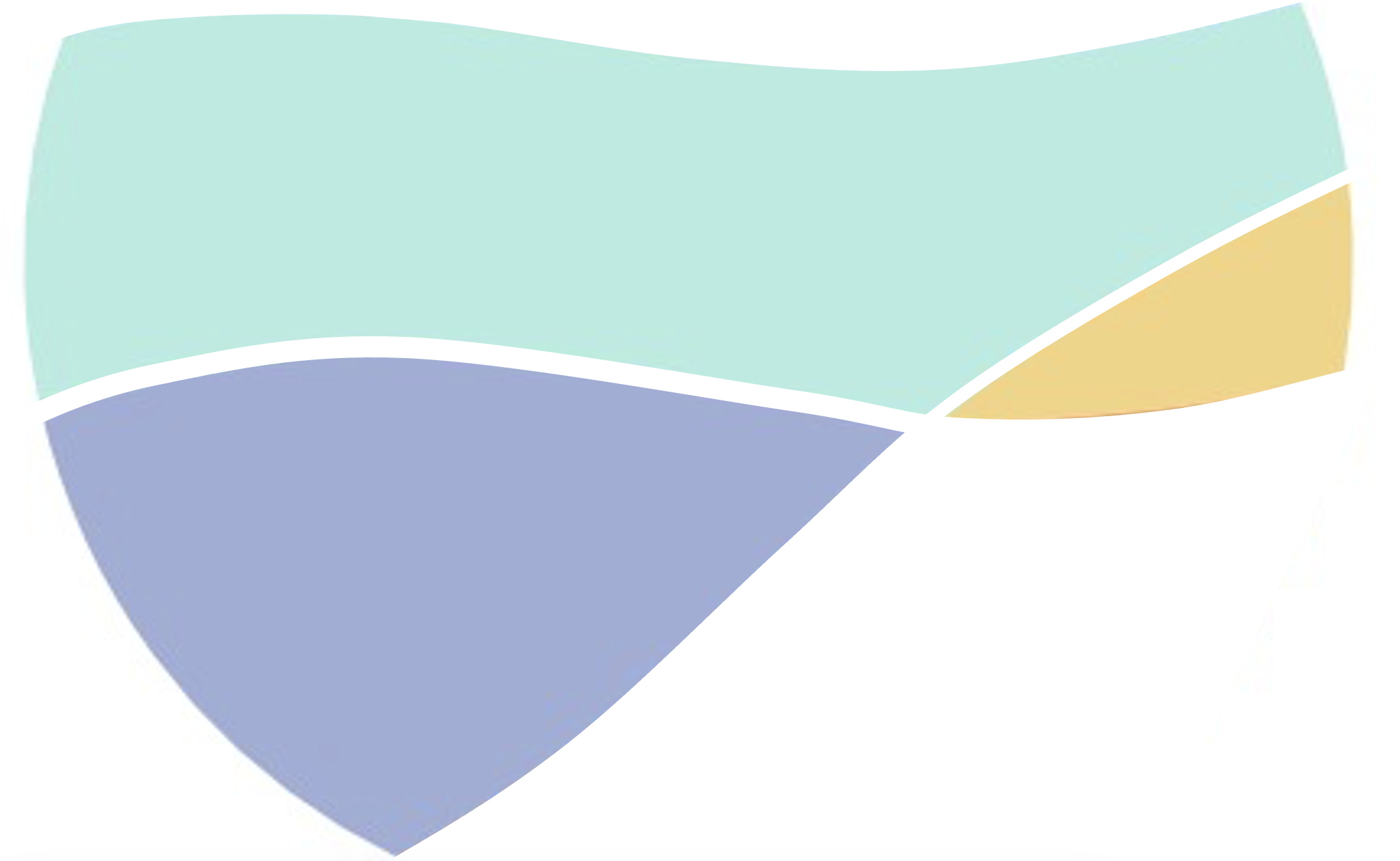 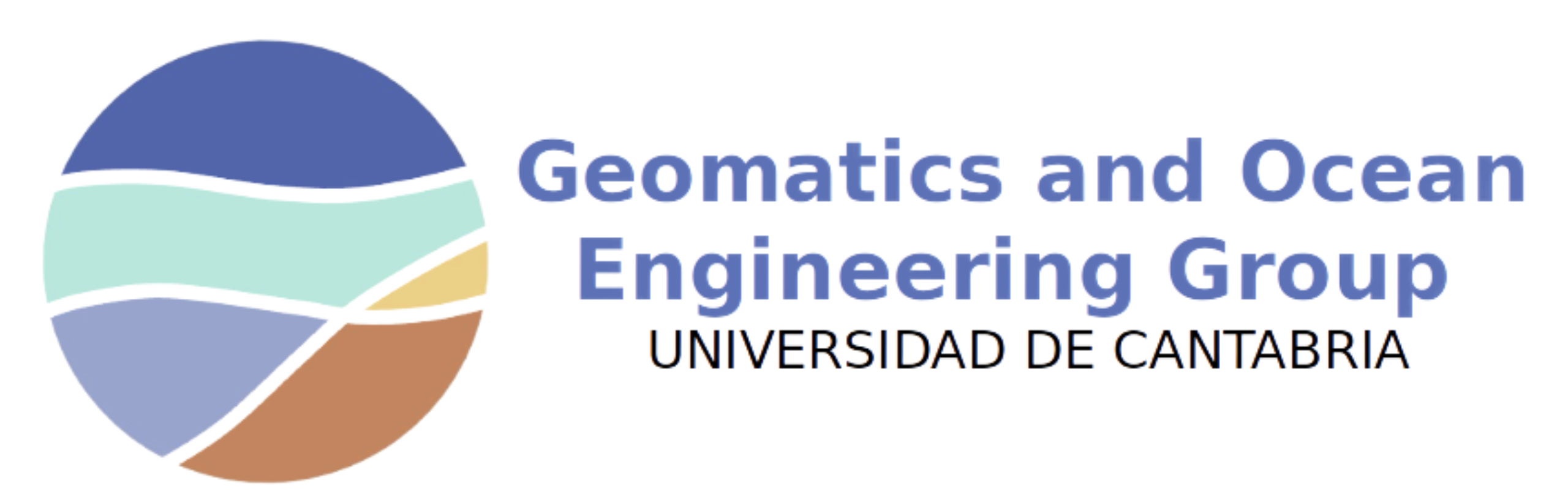 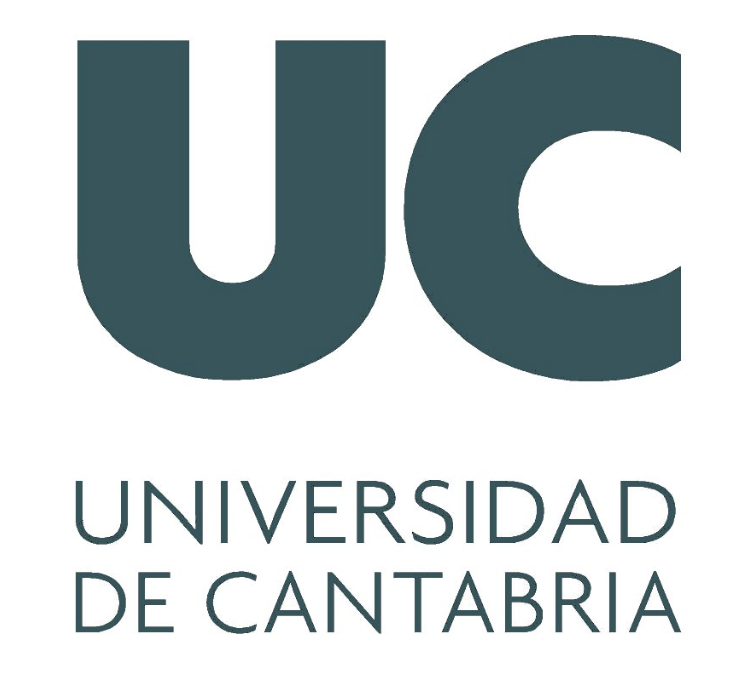 Resultados
1
LHS + MDA
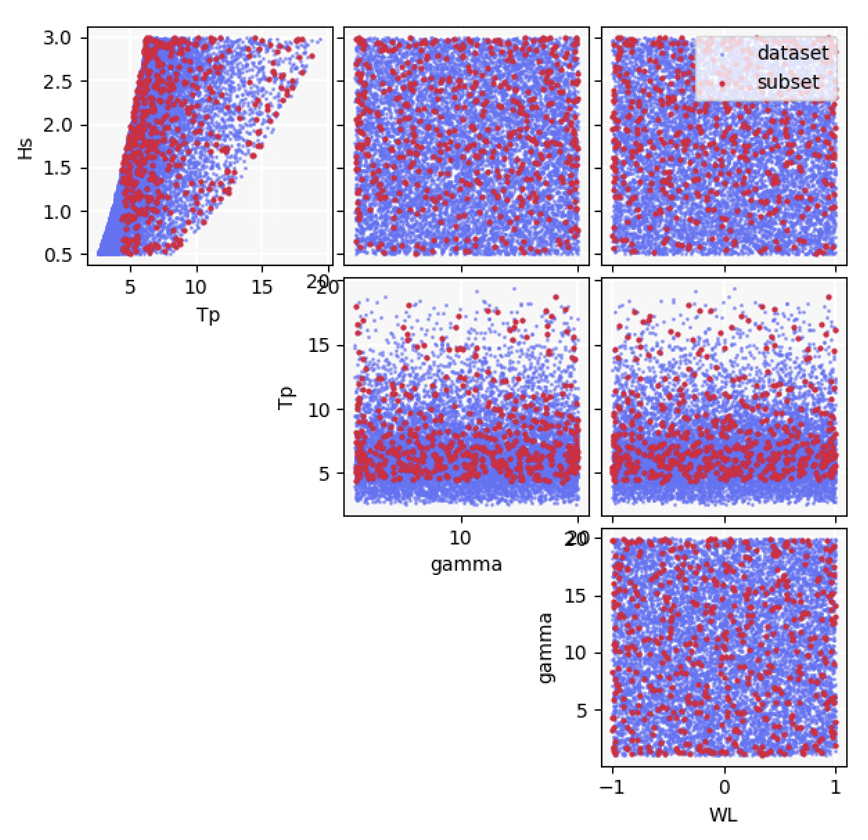 Rugosidad de la batimetría
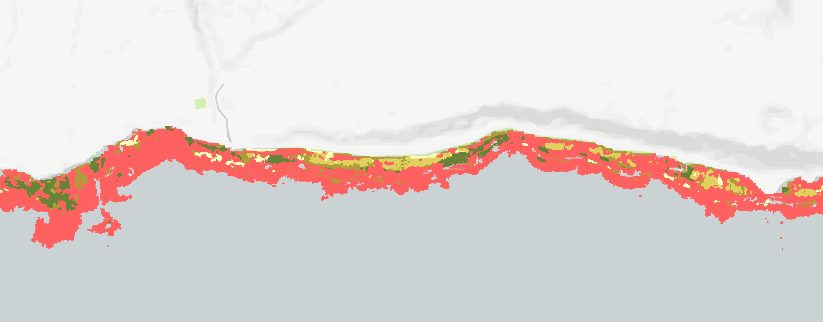 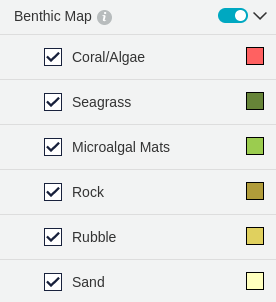 Allen Coral Atlas
Modo surf beat
Simulaciones de 10h + 1h de calentamiento
Malla no estructurada de 20m de resolución en la zona central
Grabado de parámetros cada 6 segundos
XBEACH
Deltares
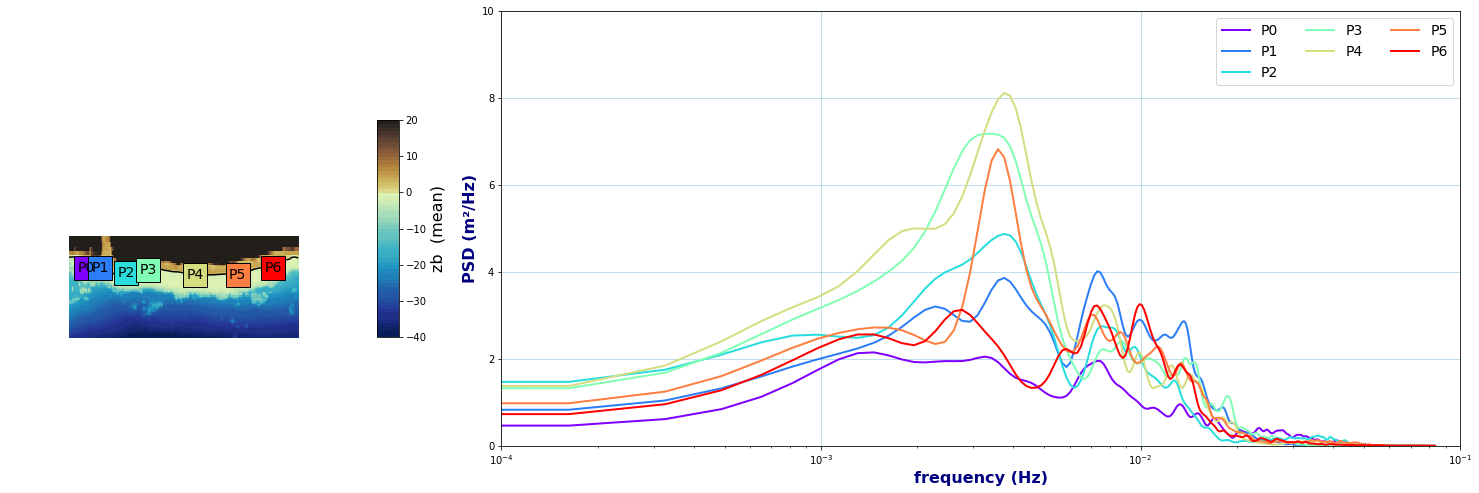 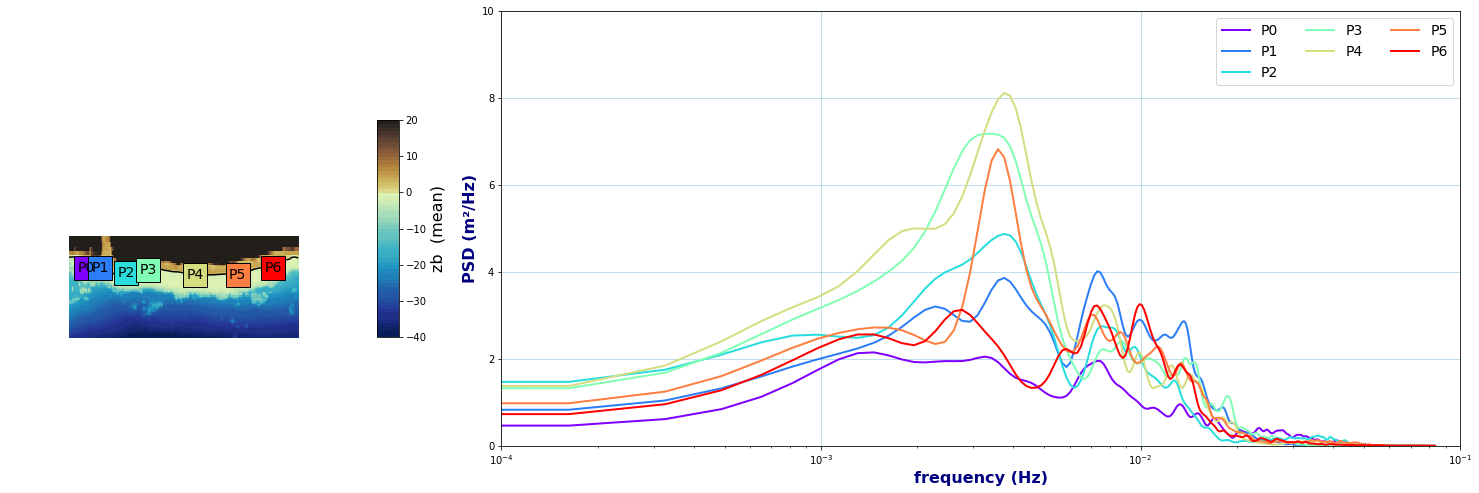 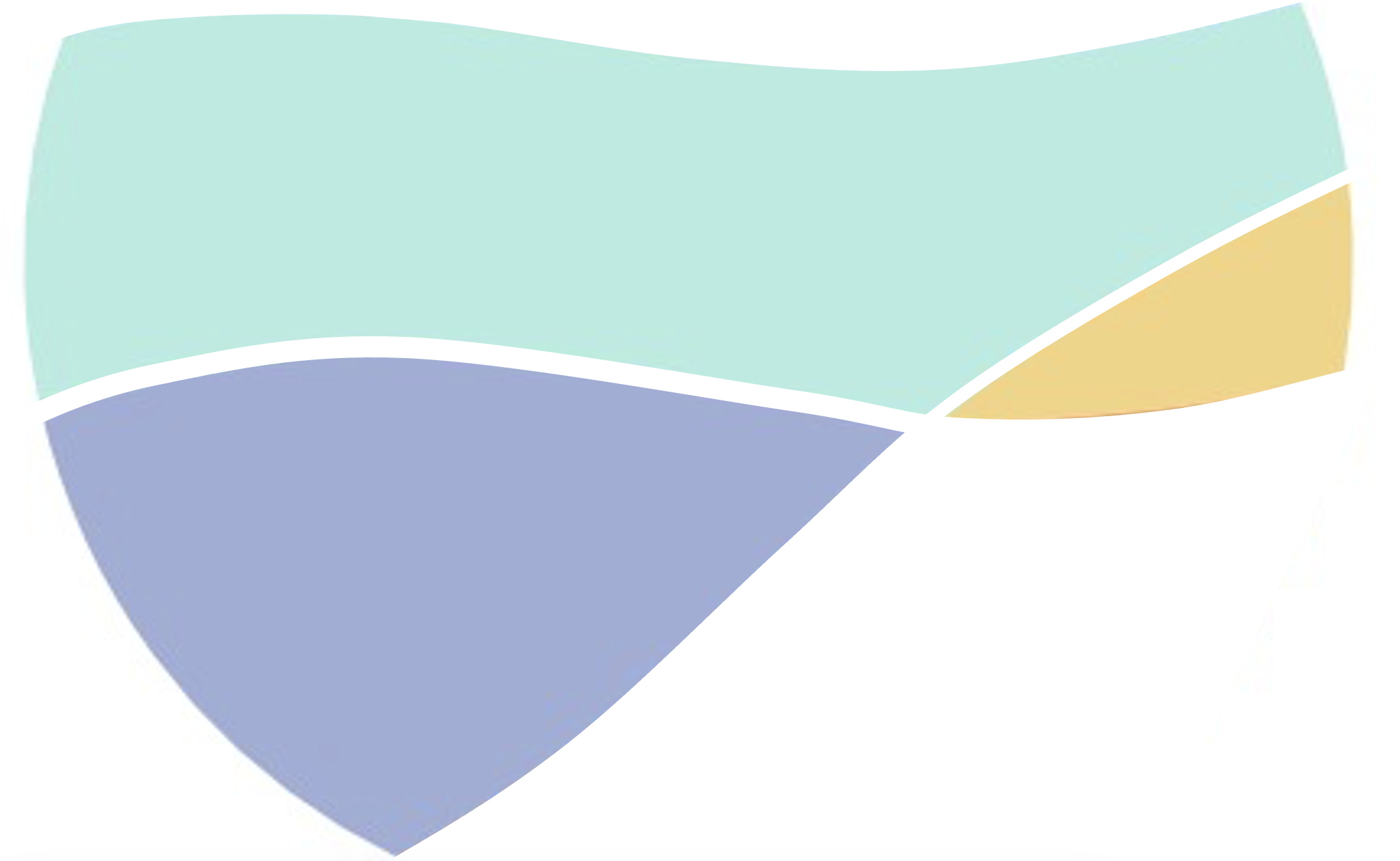 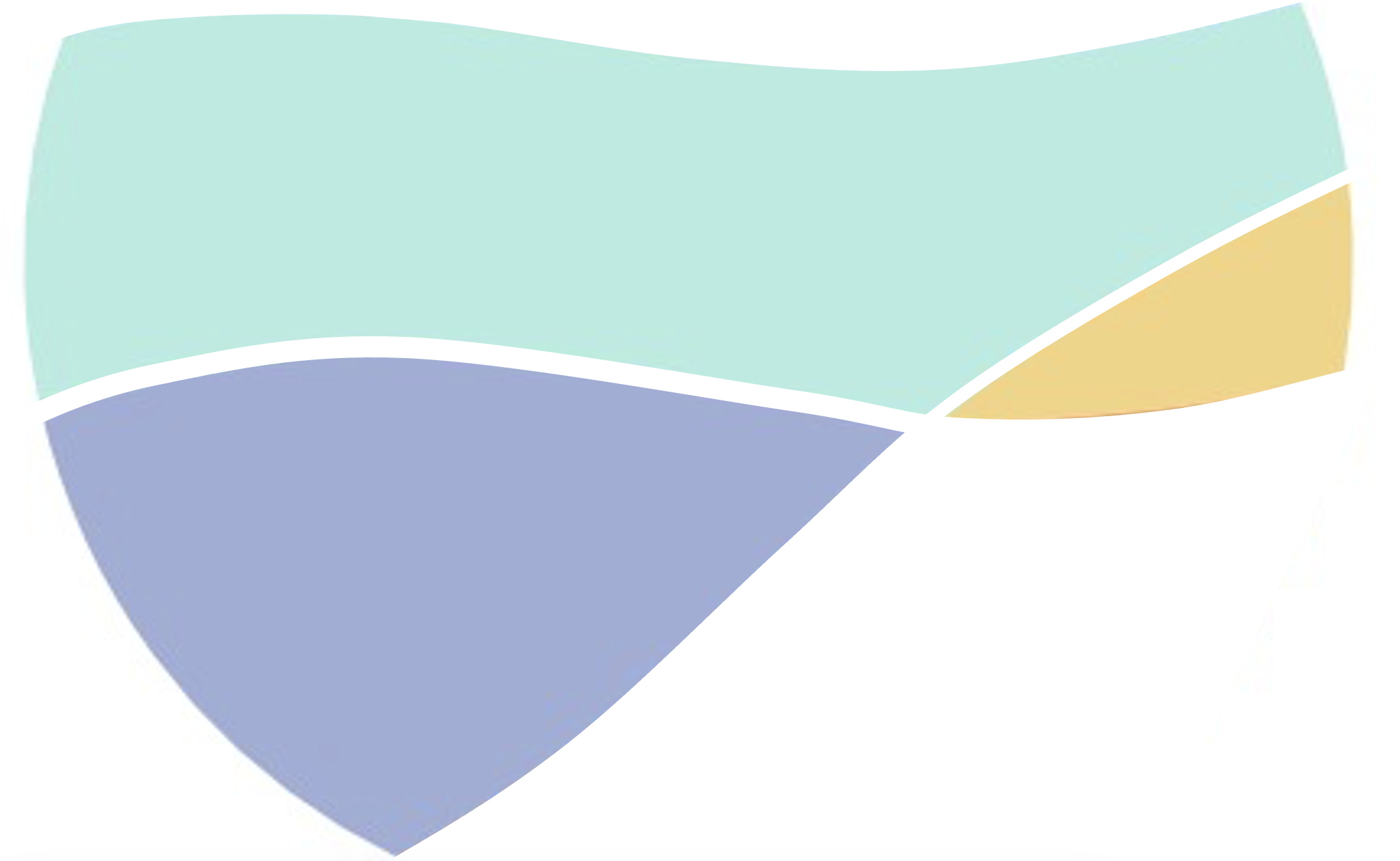 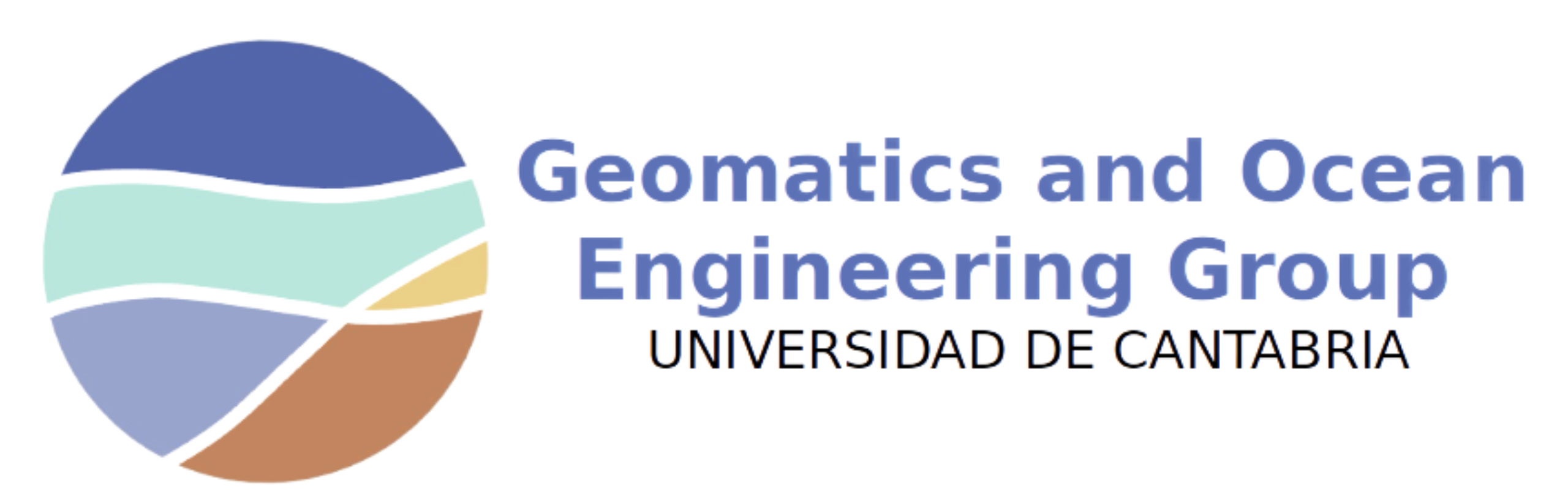 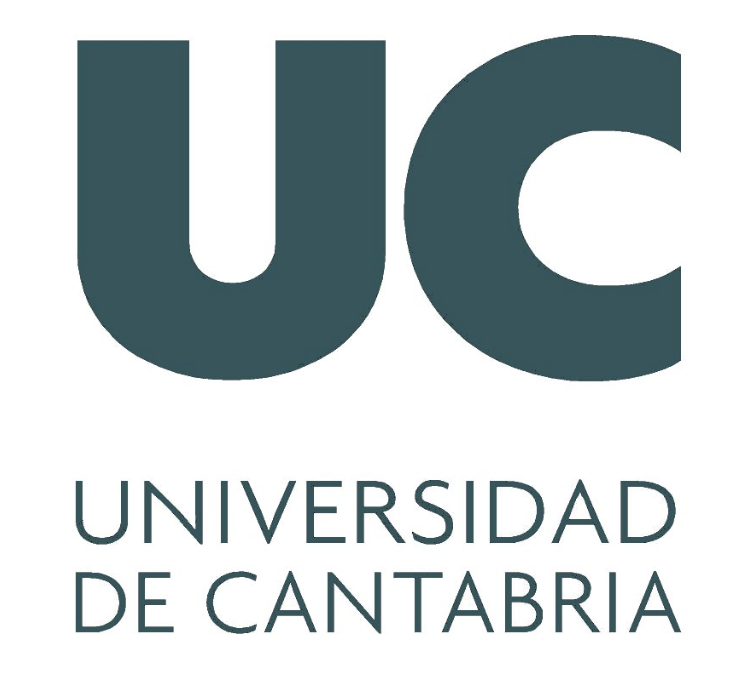 Resultados
1
MSP
Díaz-Hernández et al., 2021
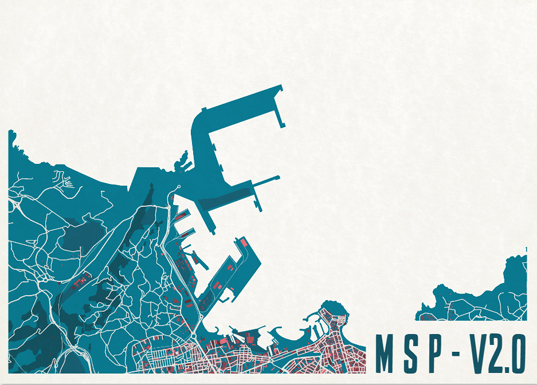 Aproximación elíptica de la mild-slope equation
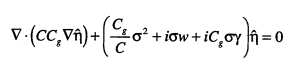 Modelado de ondas de gravedad en zonas costeras
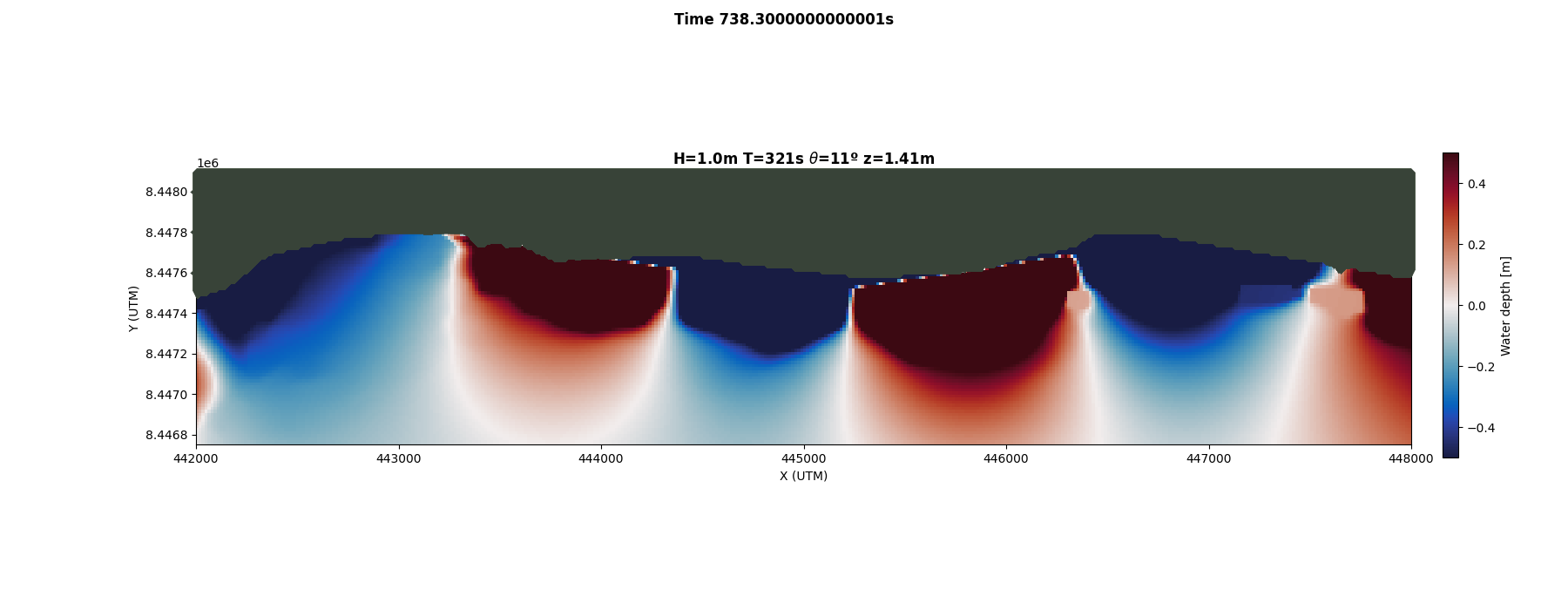 Free surface
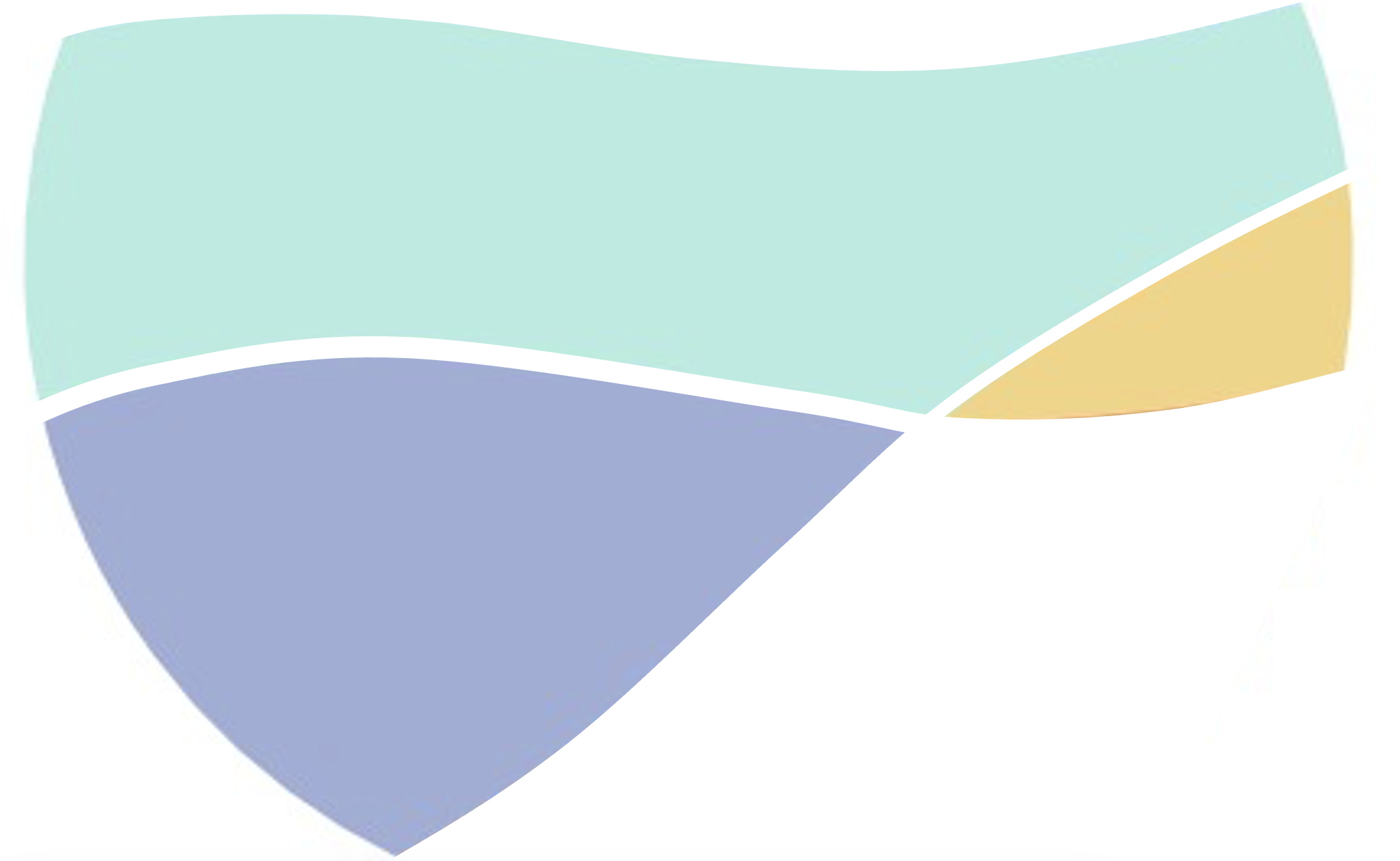 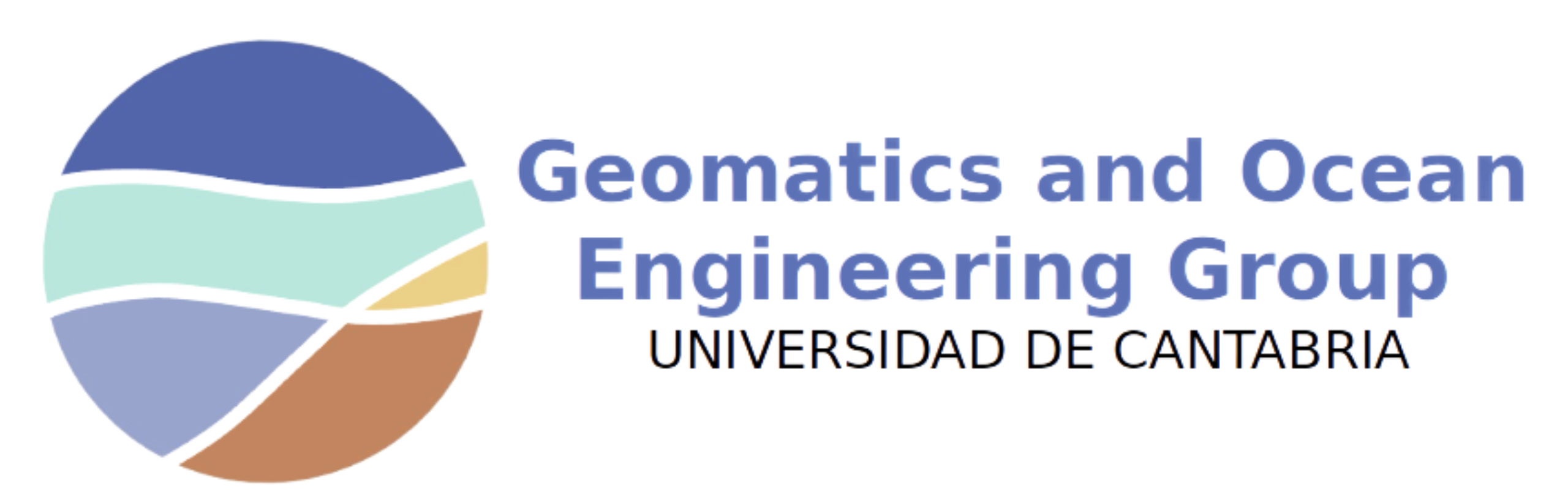 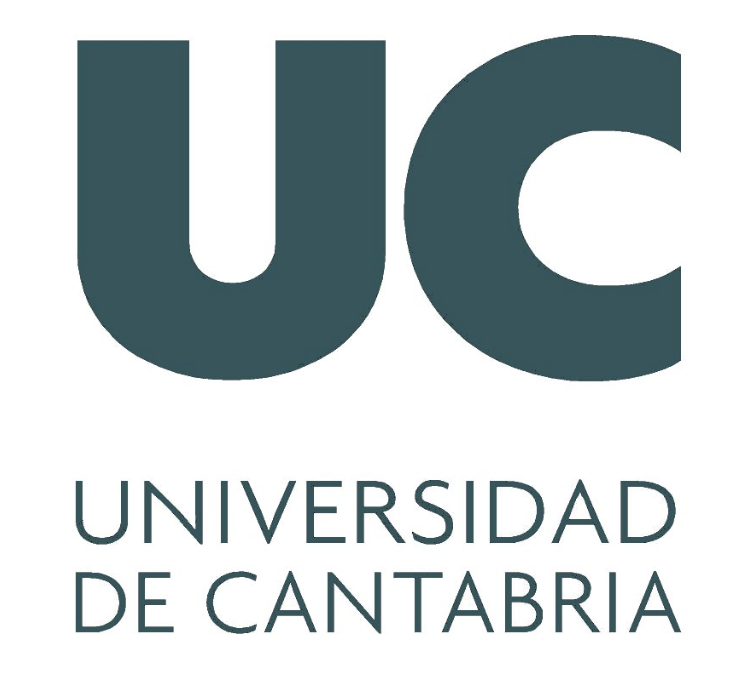 Resultados
1
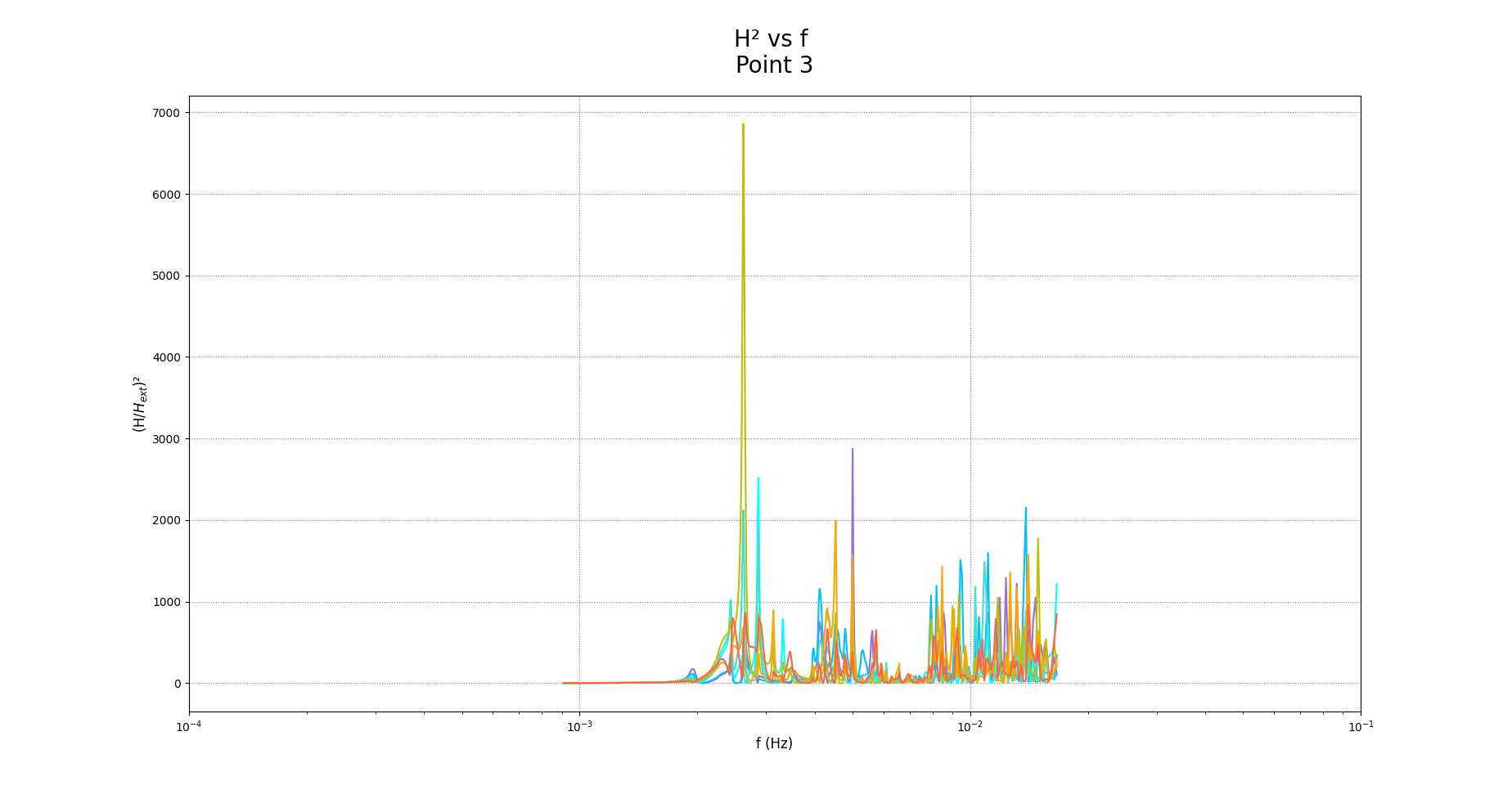 MSP
H²
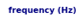 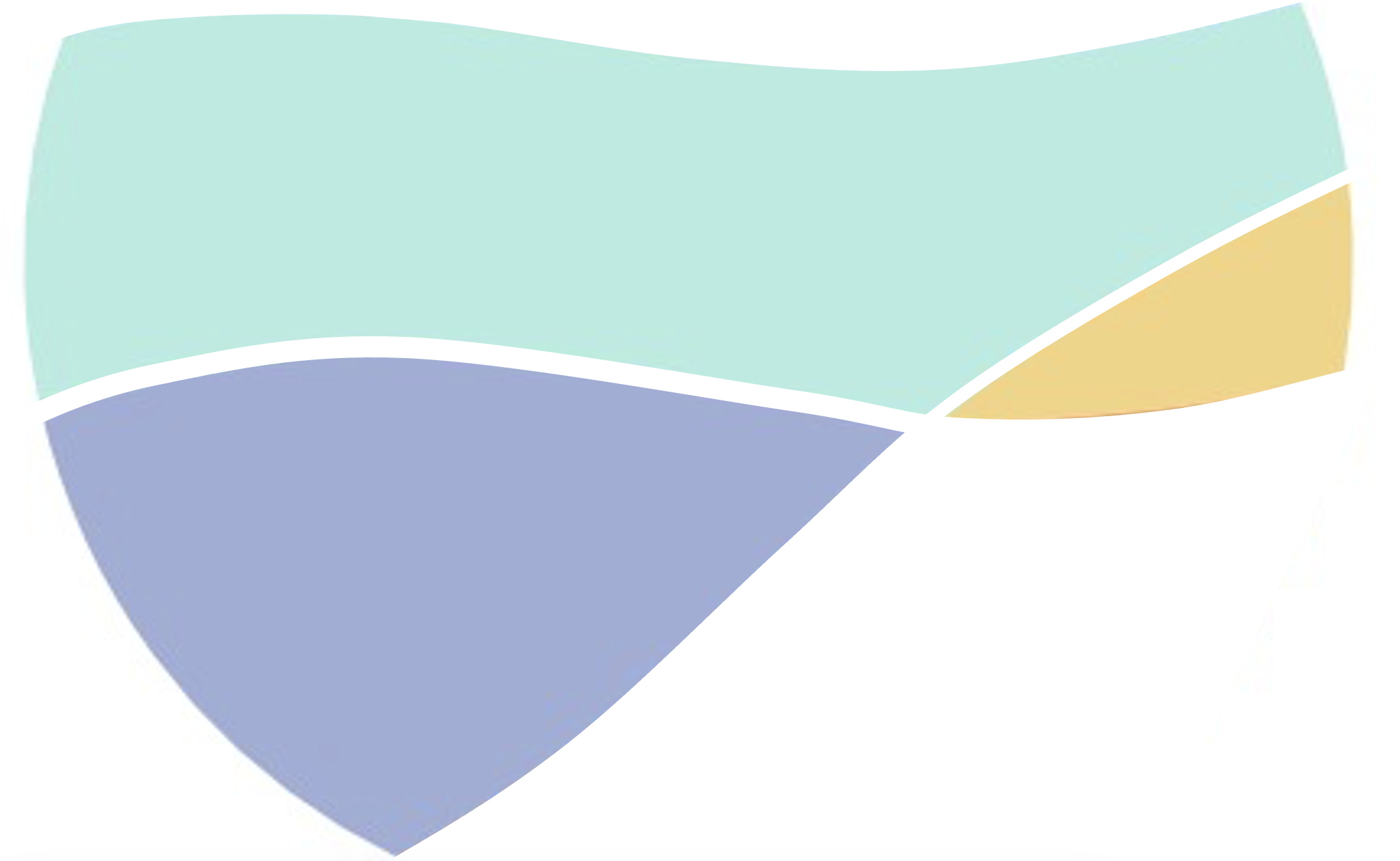 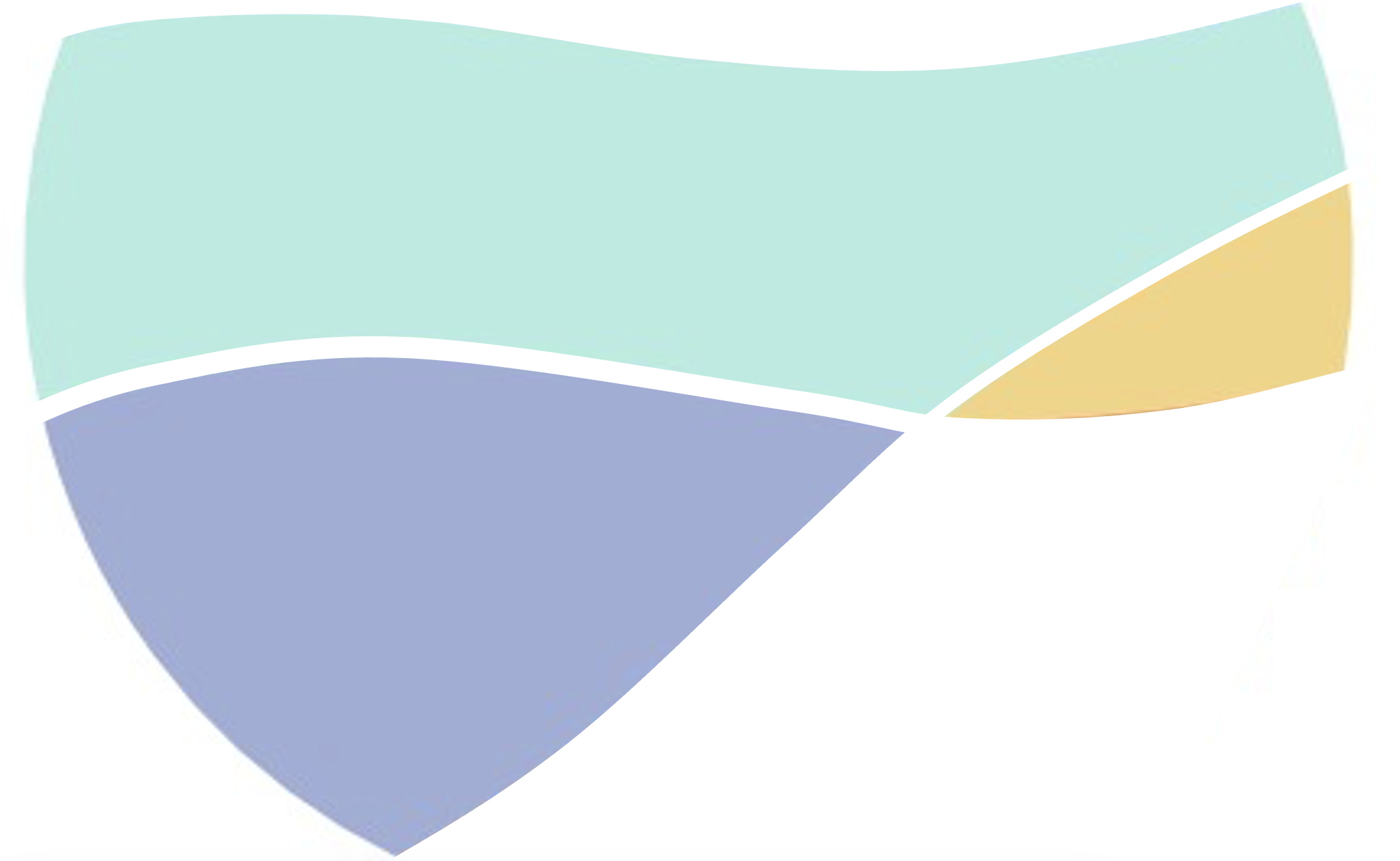 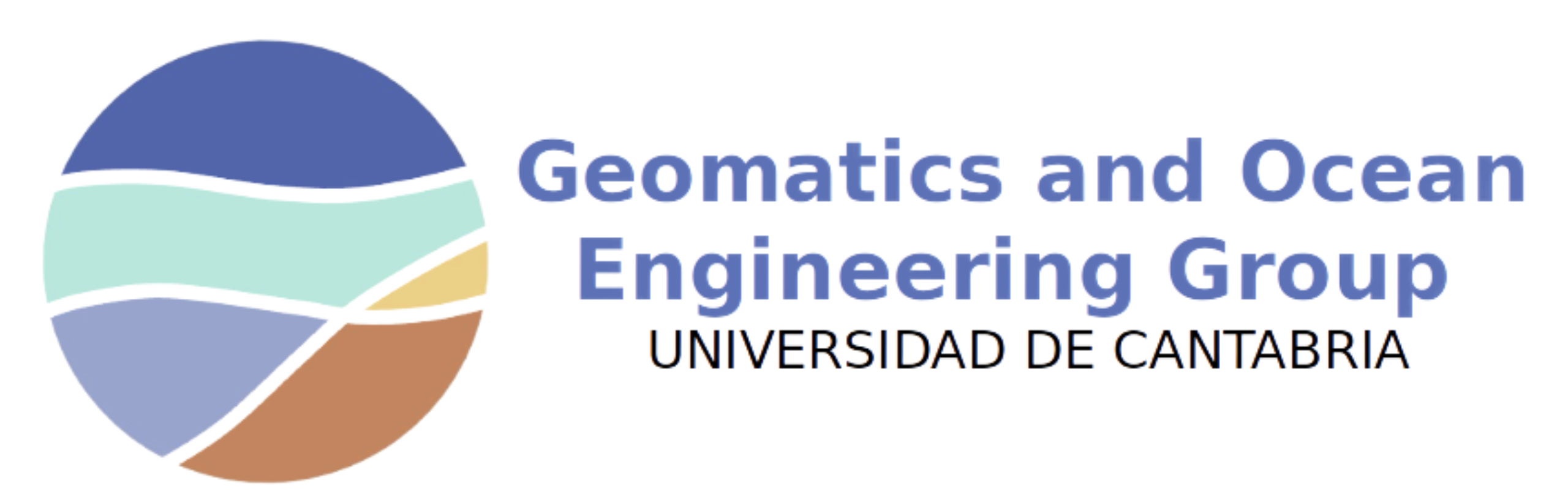 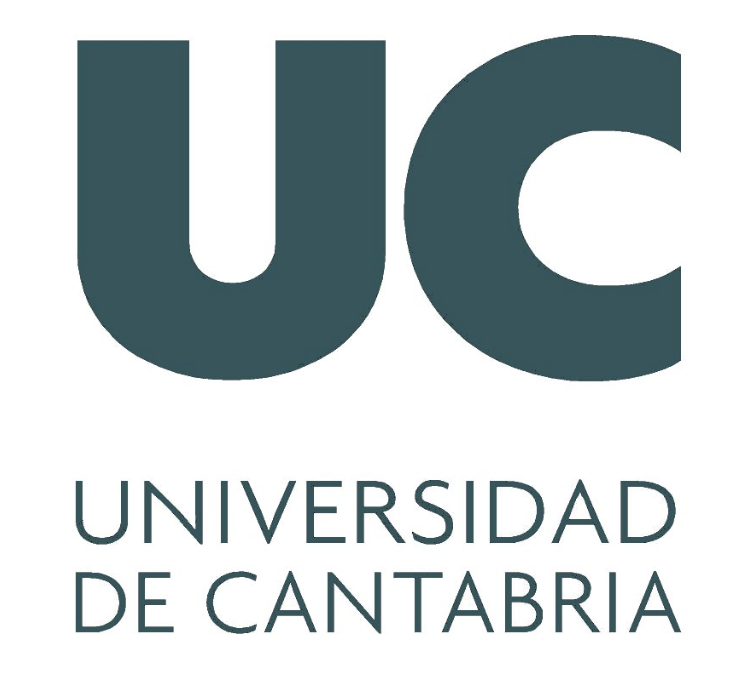 Resultados
2
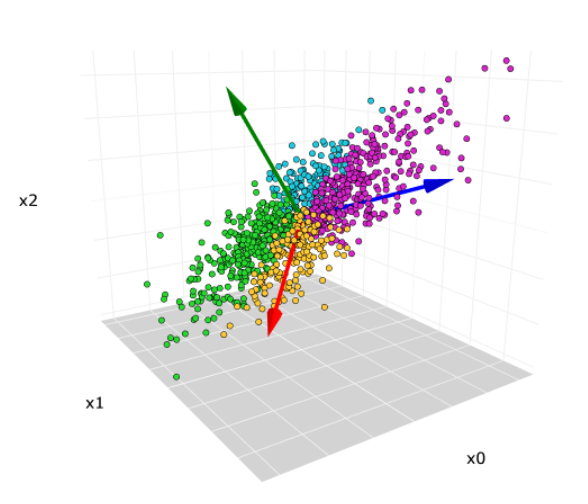 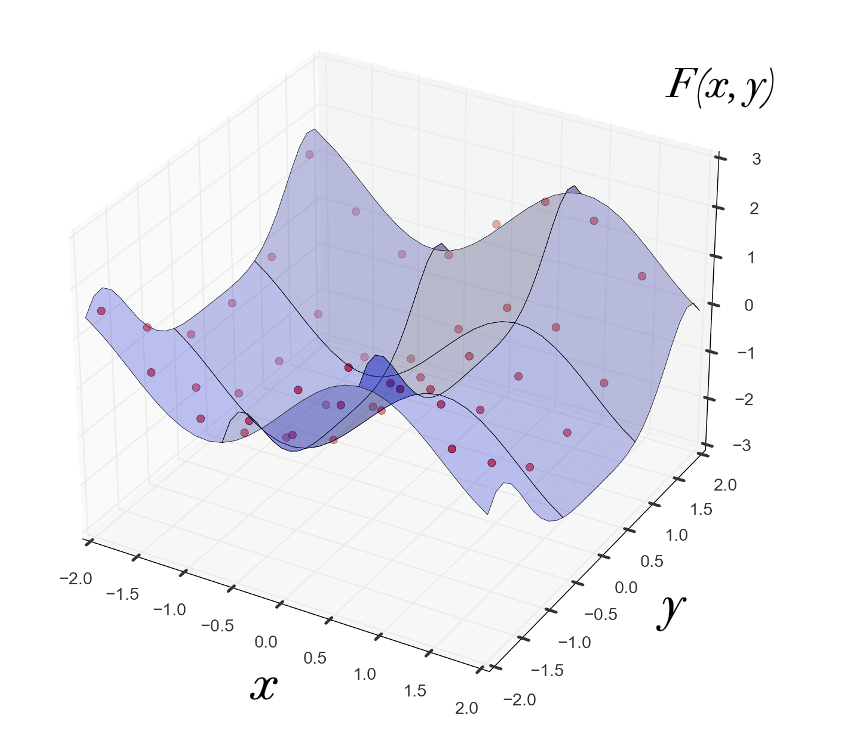 XBEACH
PCA + RBF
Cheng, C.
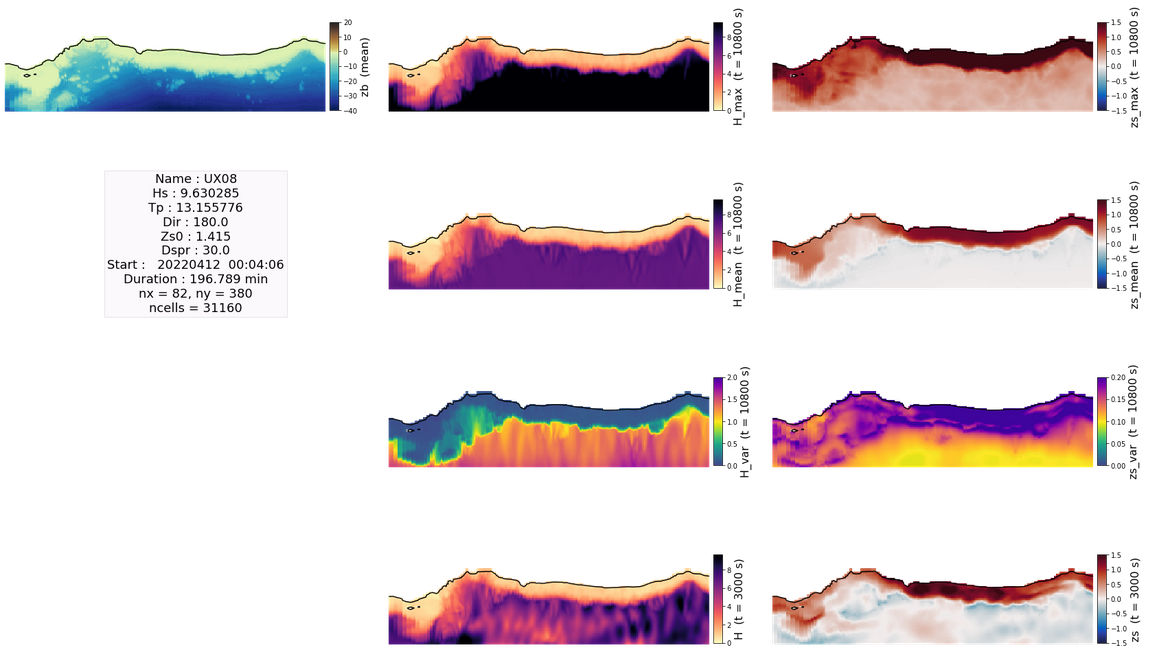 Reducción de la dimensionalidad, manteniendo la mayor información posible
Explicar la mayor cantidad de varianza posible de los datos
PCs
RBF
PCs
Estadísticos del nivel de mar
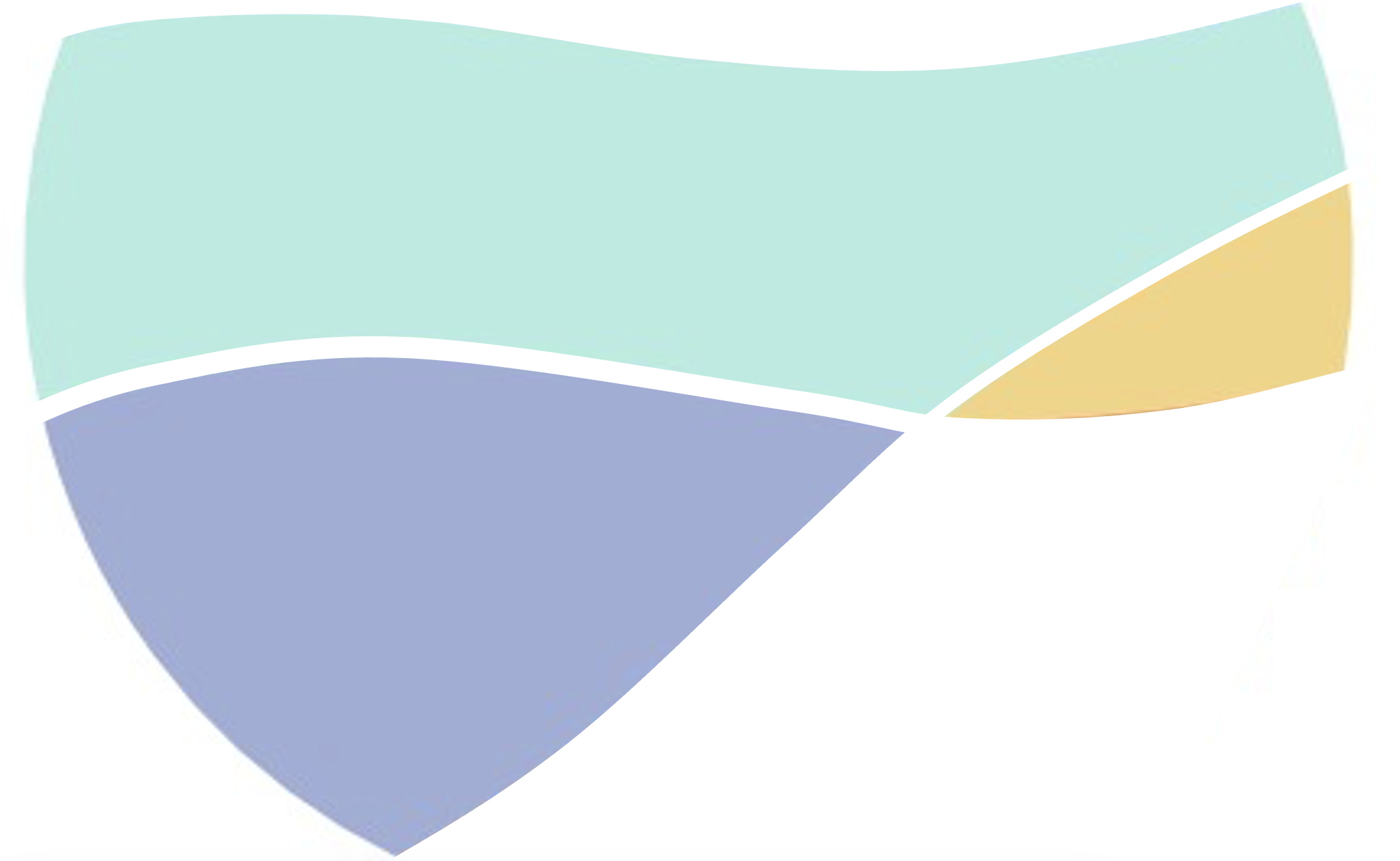 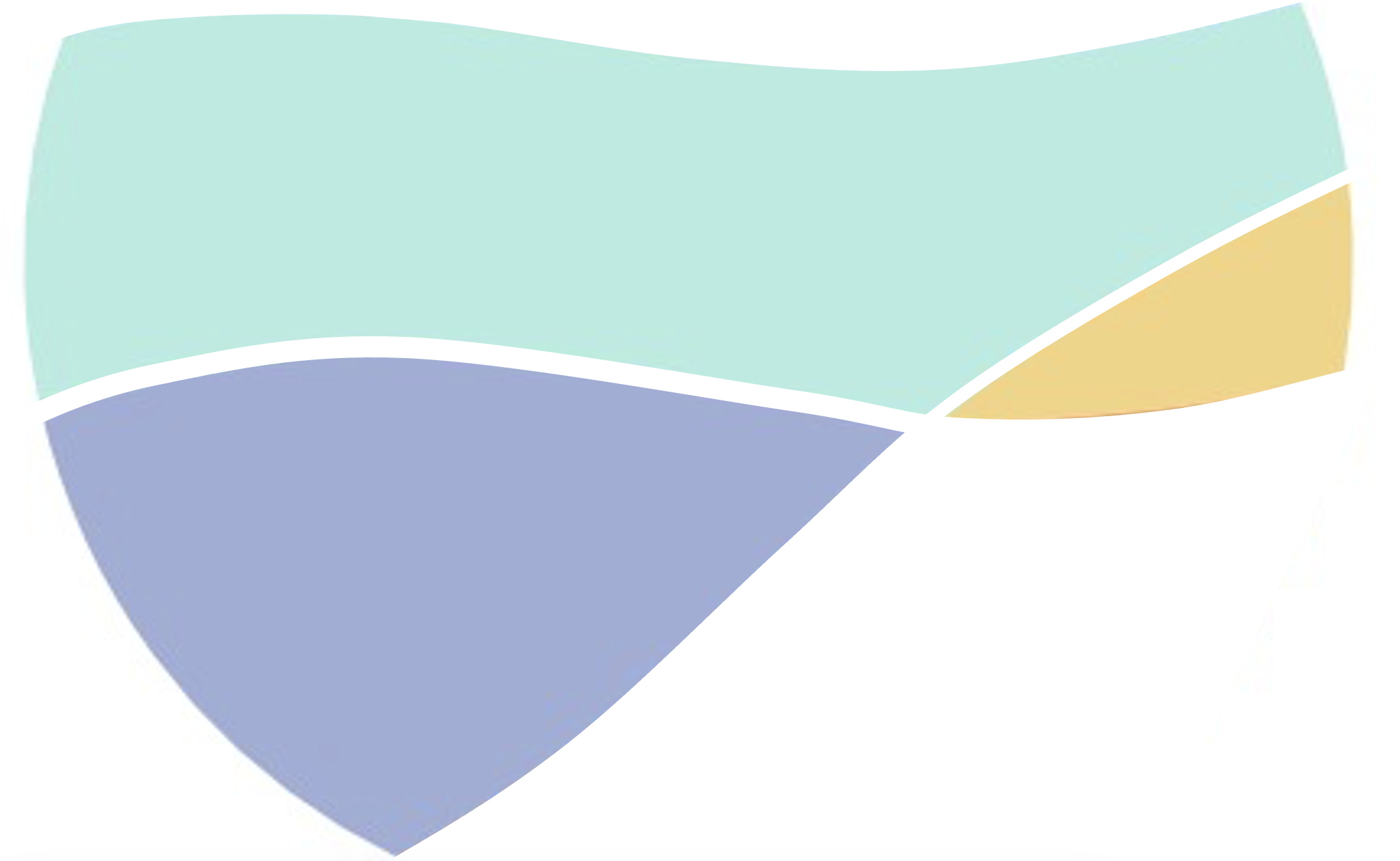 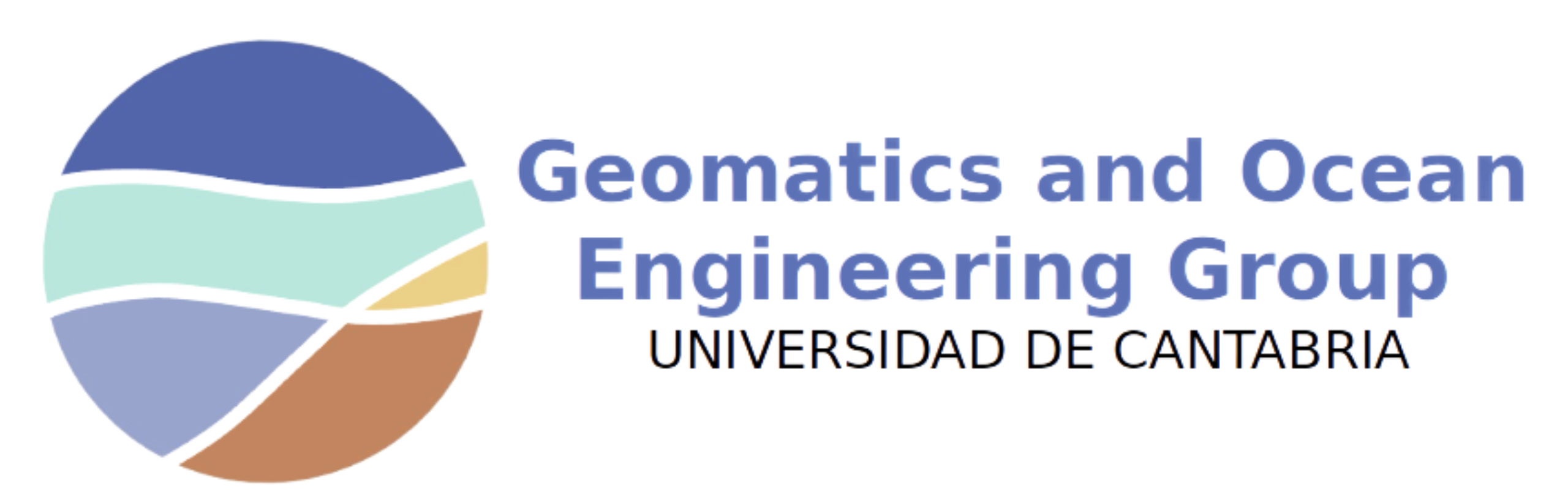 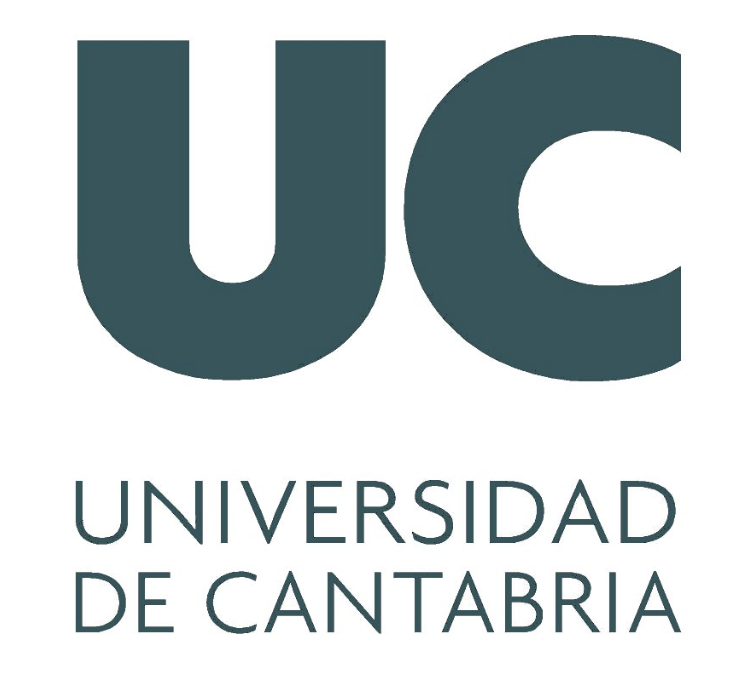 Resultados
2
Modos de resonancia (espaciales)
PCA + RBF
Lisflood-FP
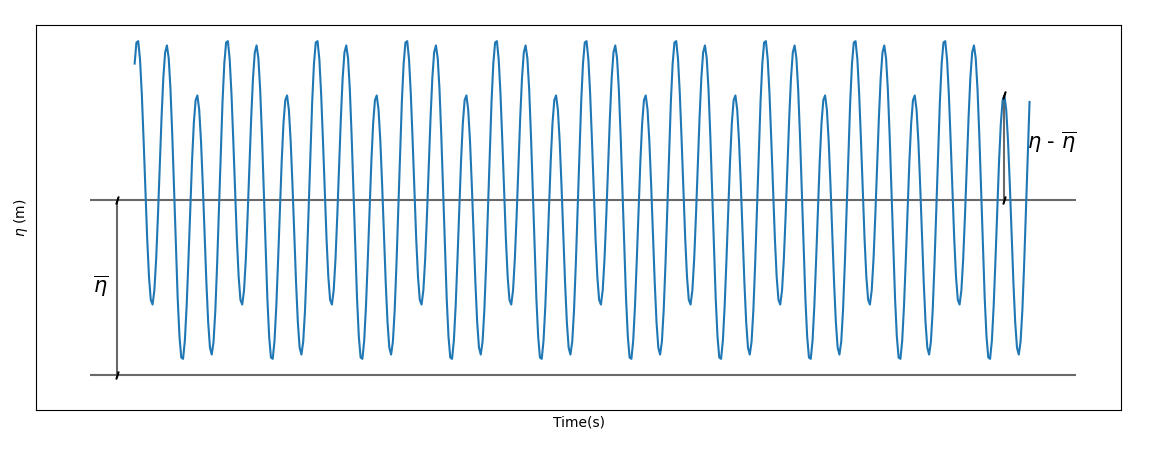 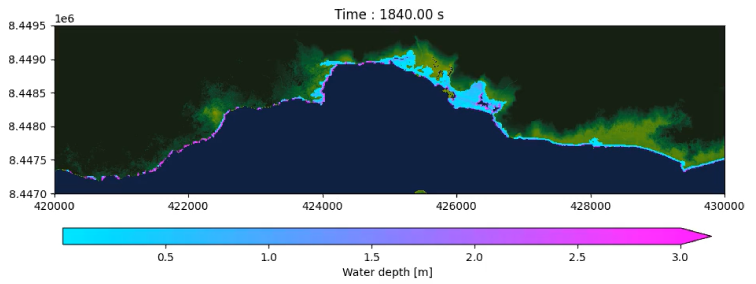 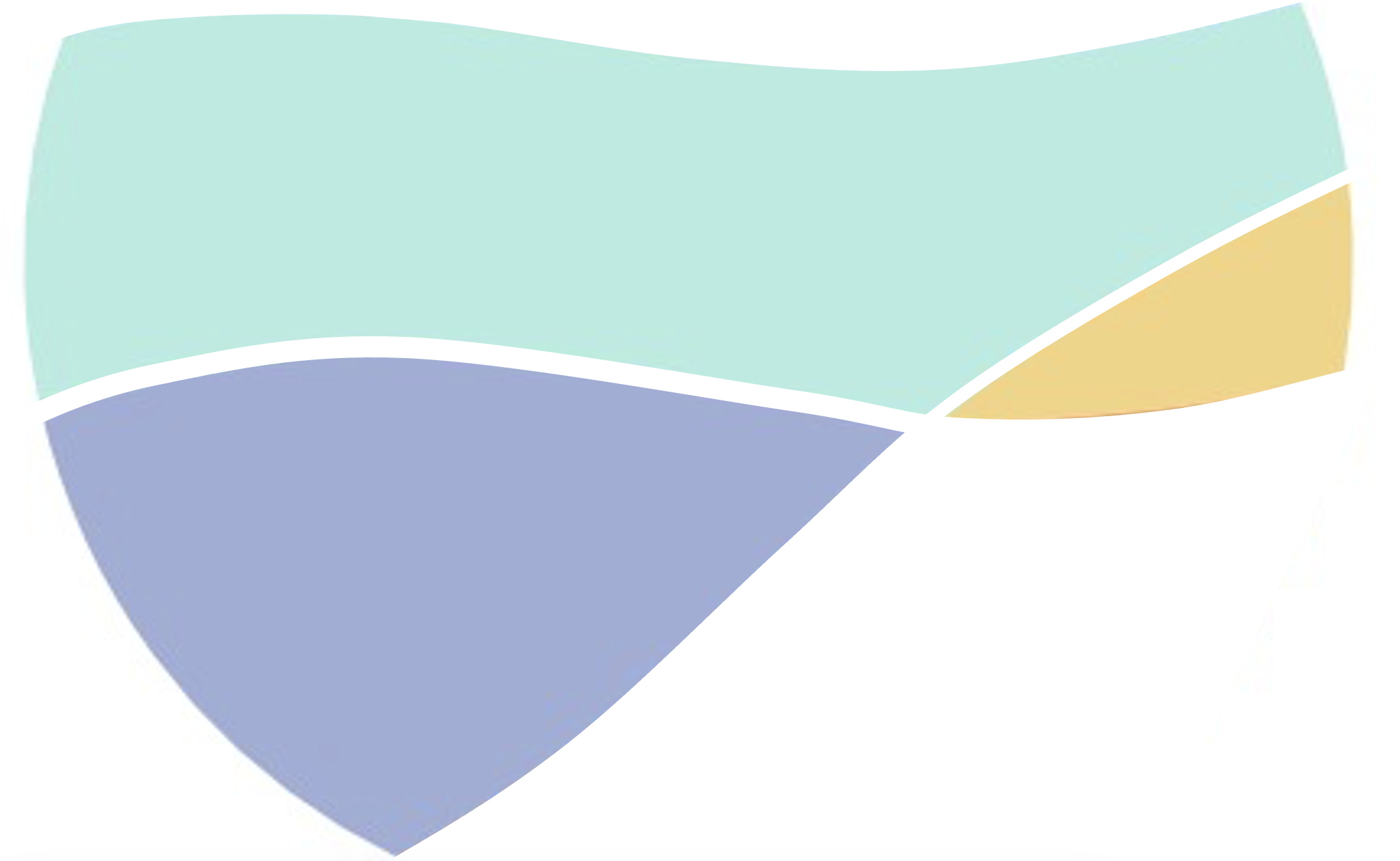 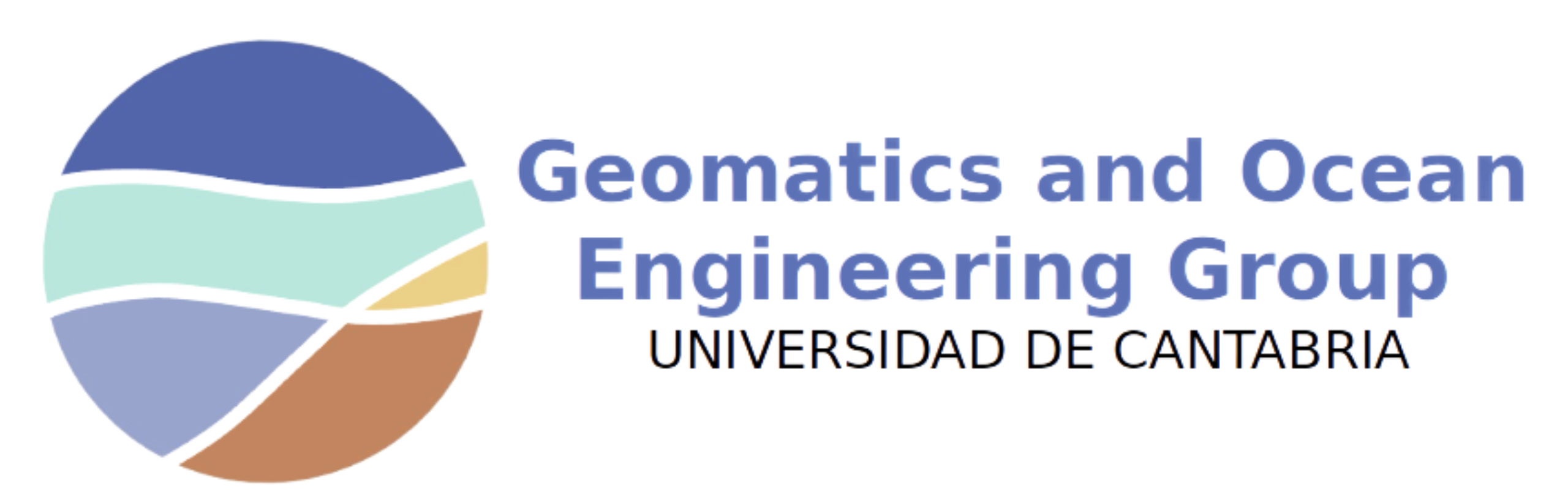 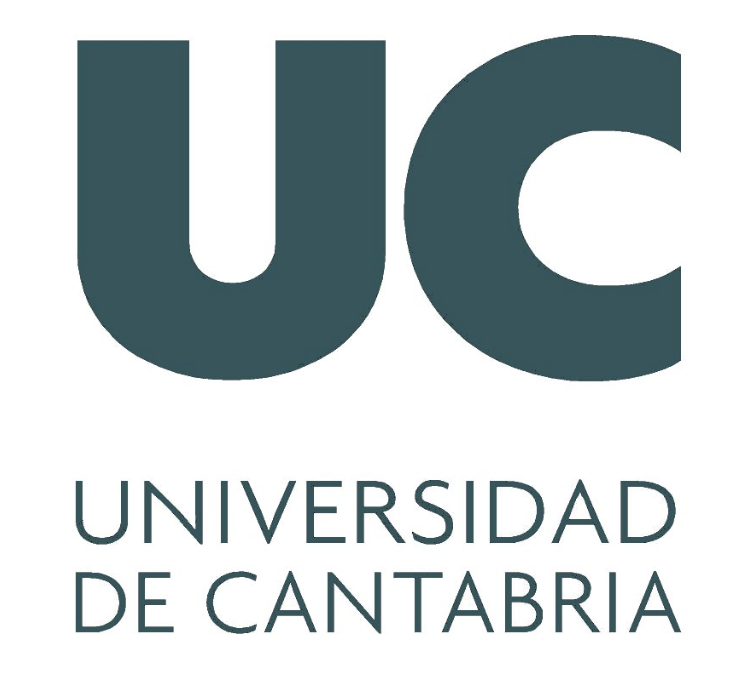 Resultados
2
3
80% de σ explicada en 26 PCs
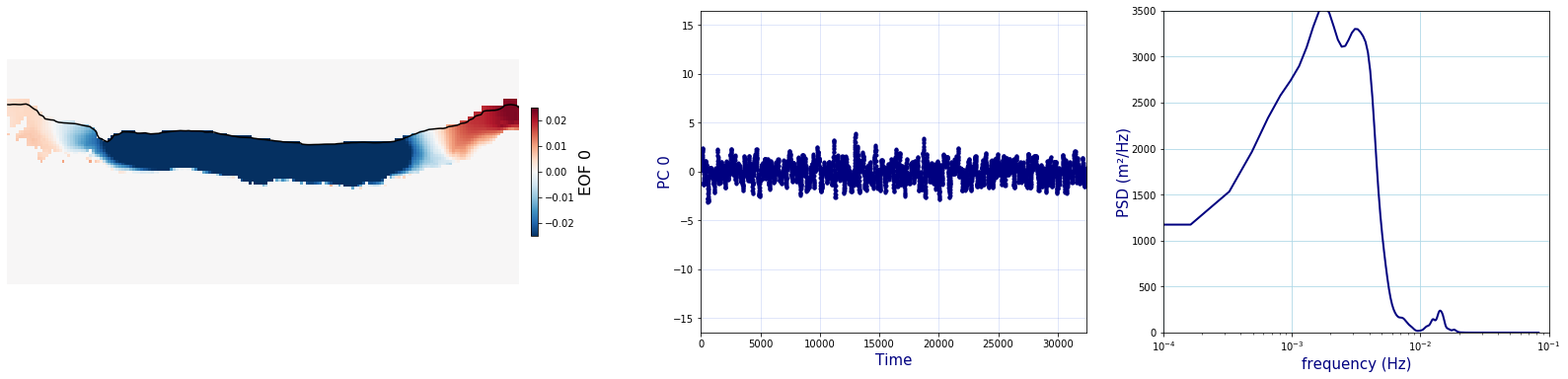 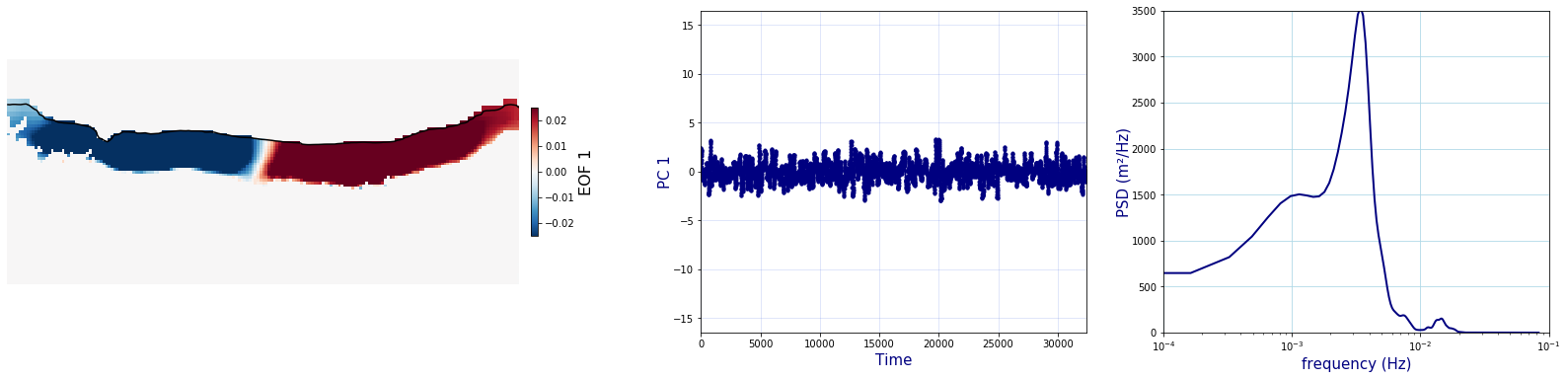 Onda cuasiestacionaria:
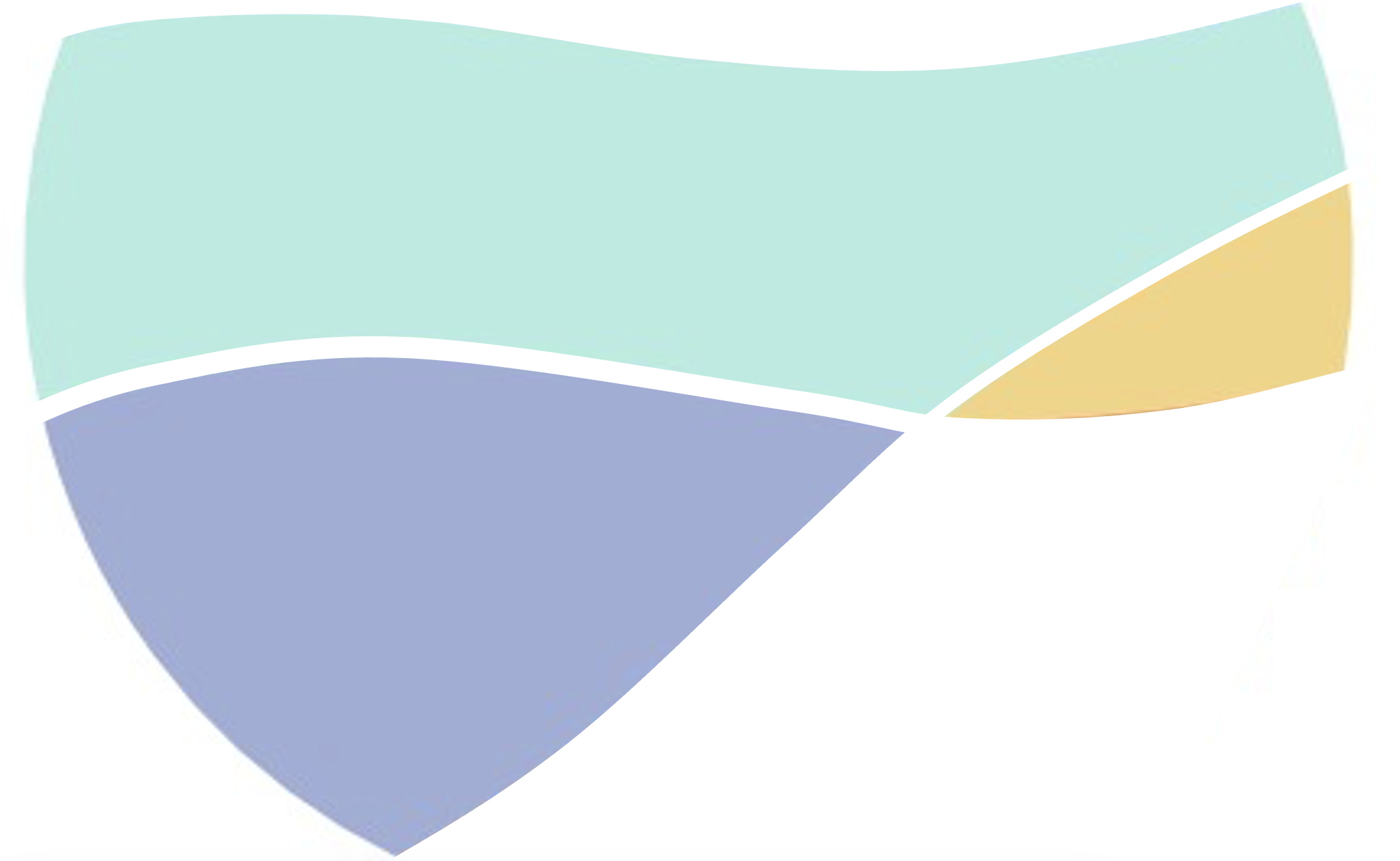 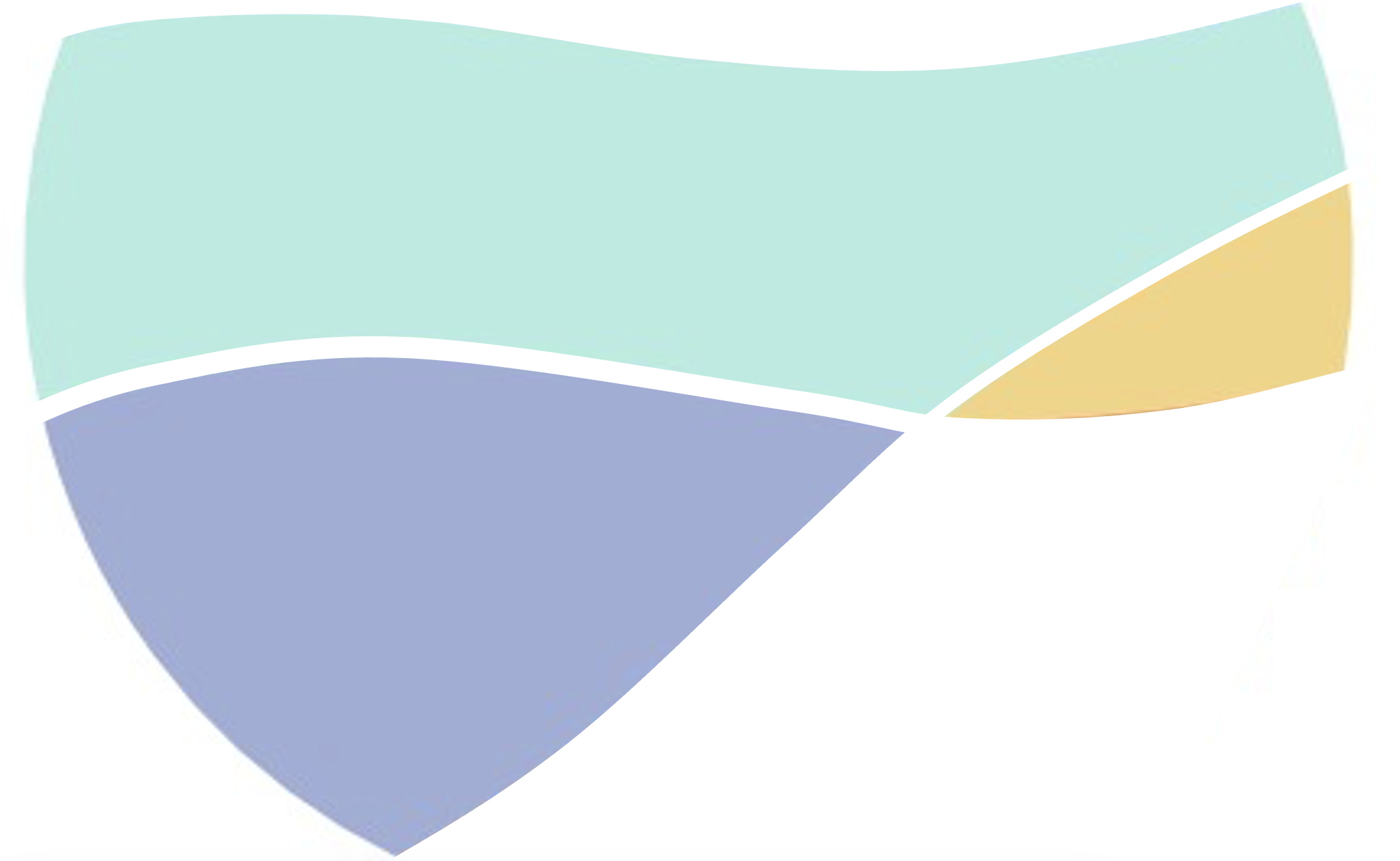 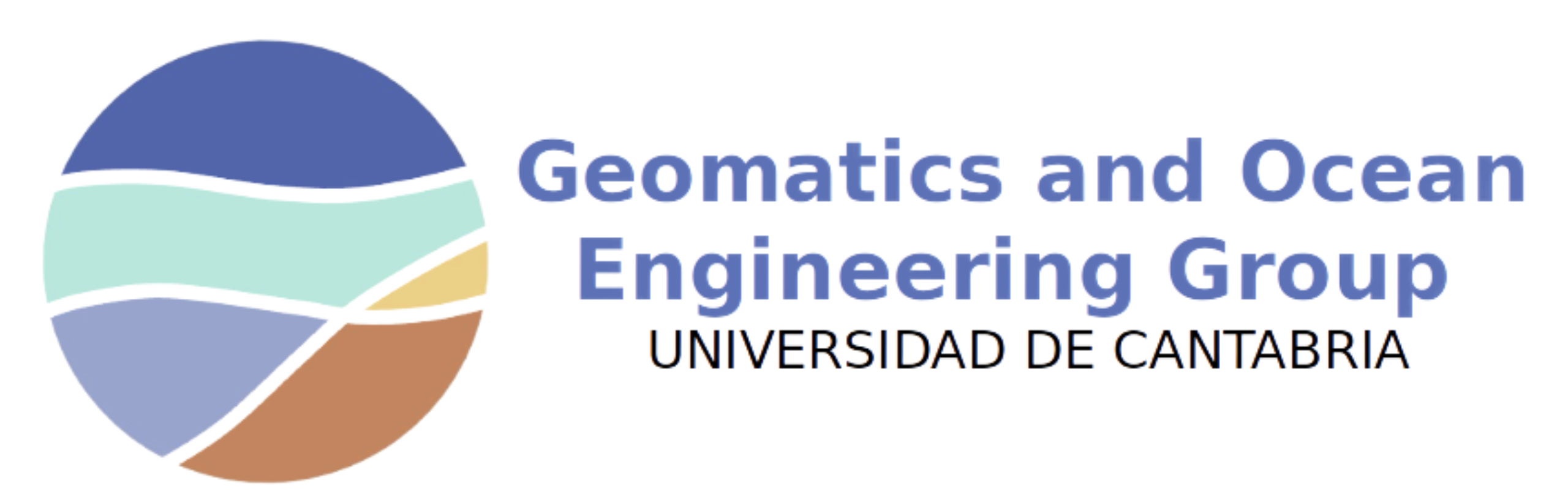 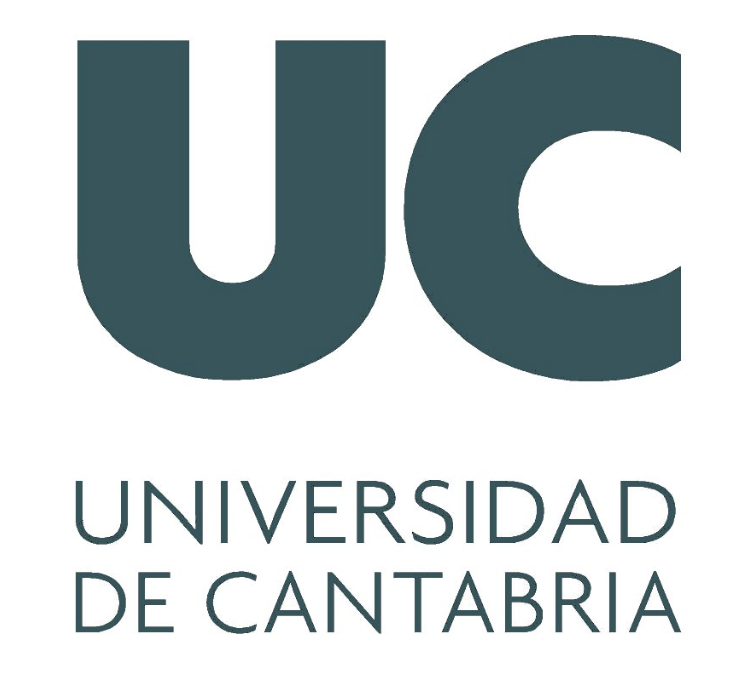 Resultados
2
3
80% de σ explicada en 26 PCs
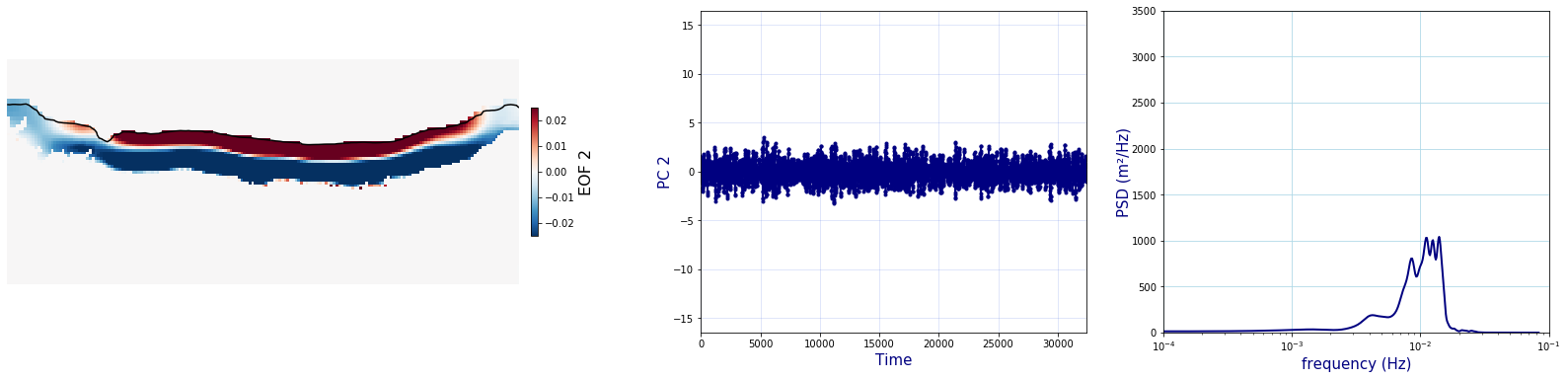 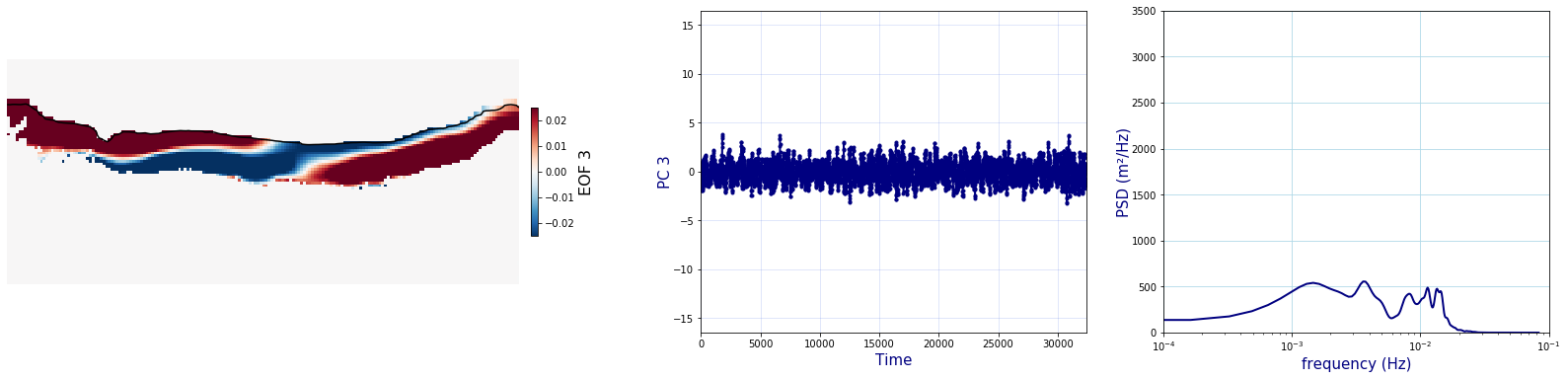 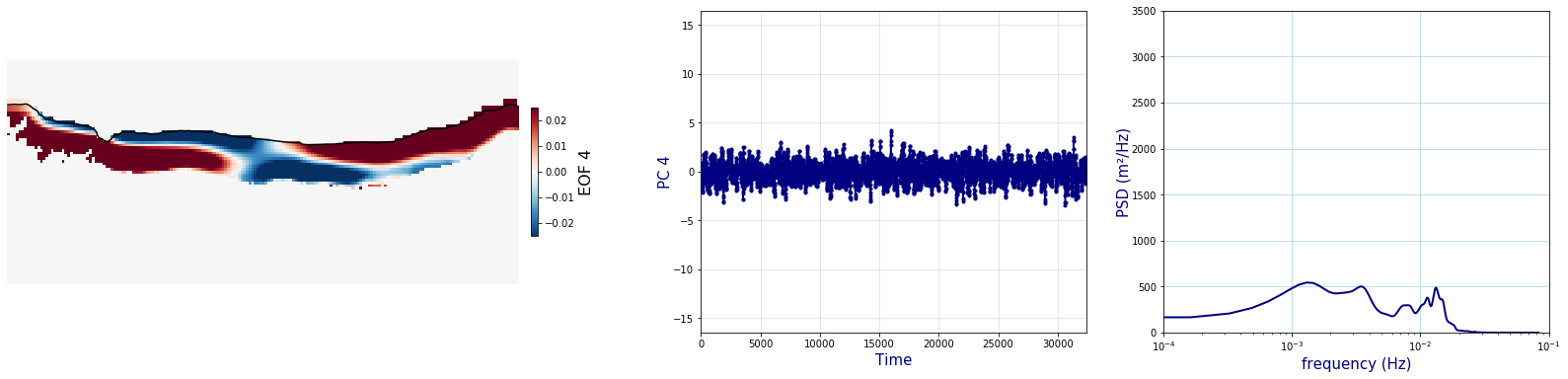 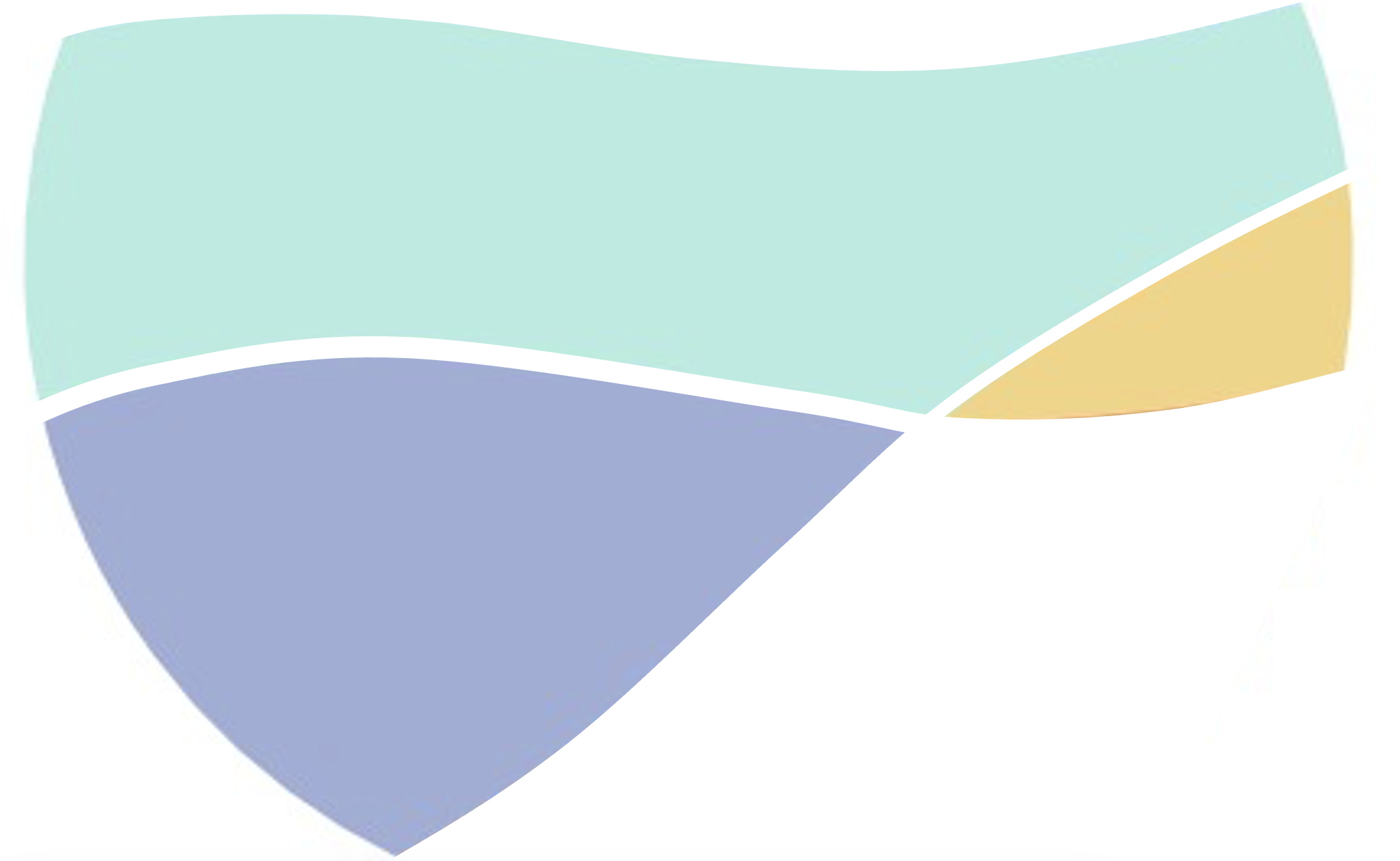 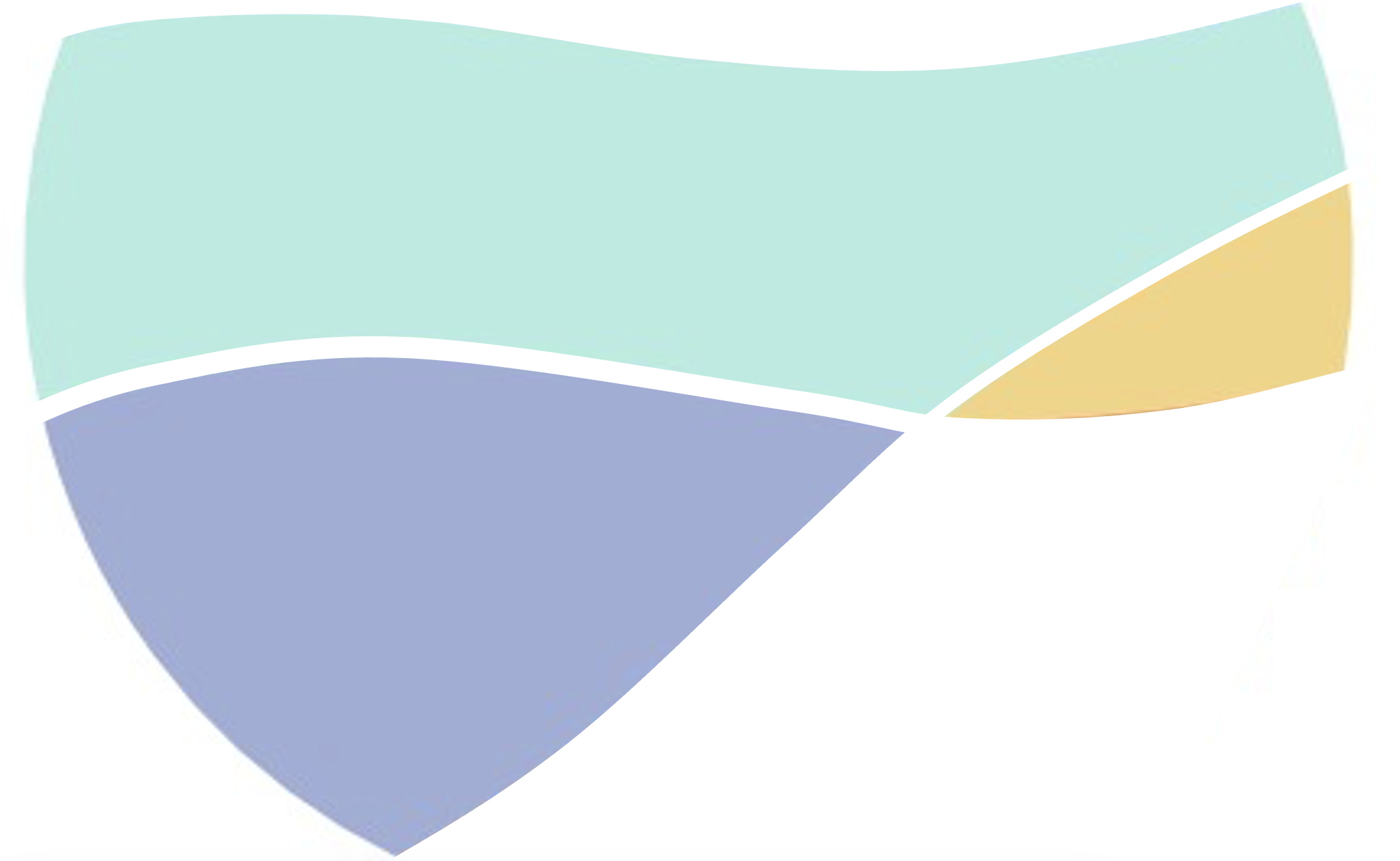 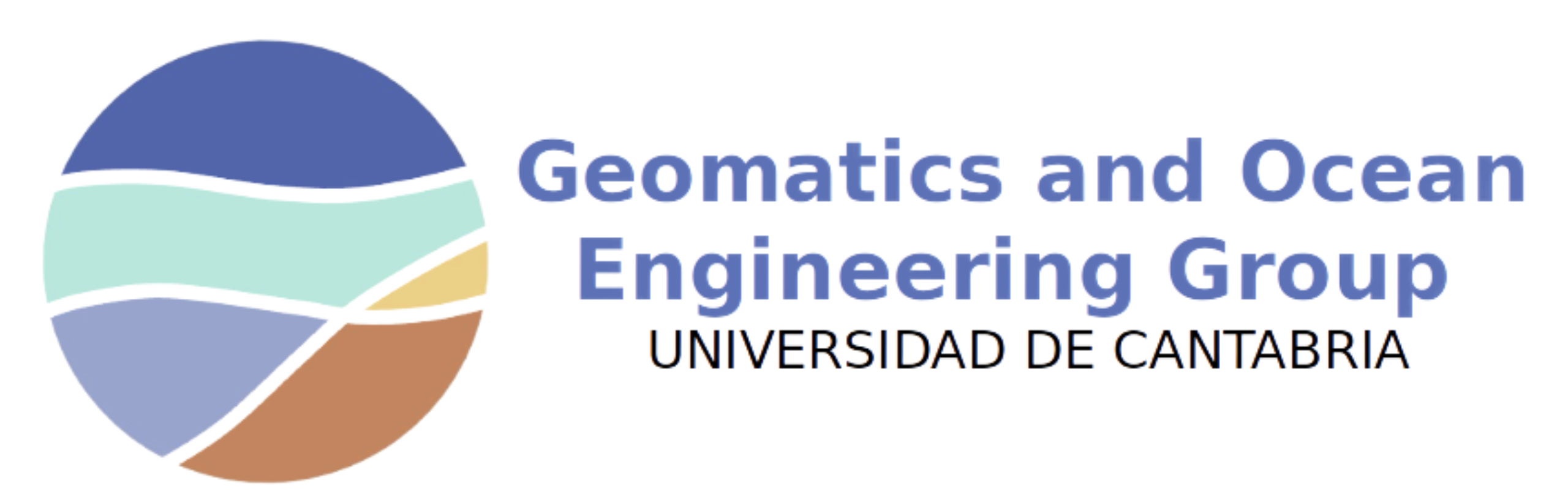 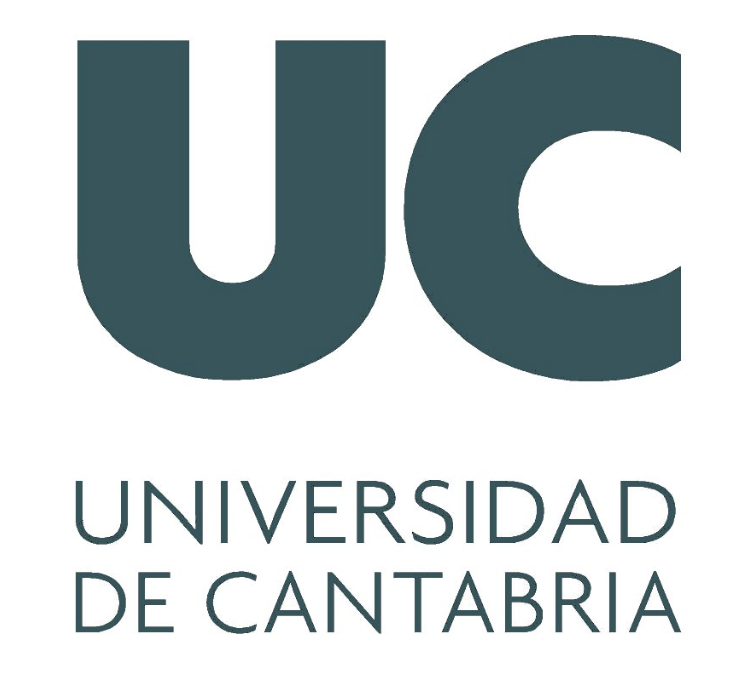 Resultados
2
3
80% de σ explicada en 26 PCs
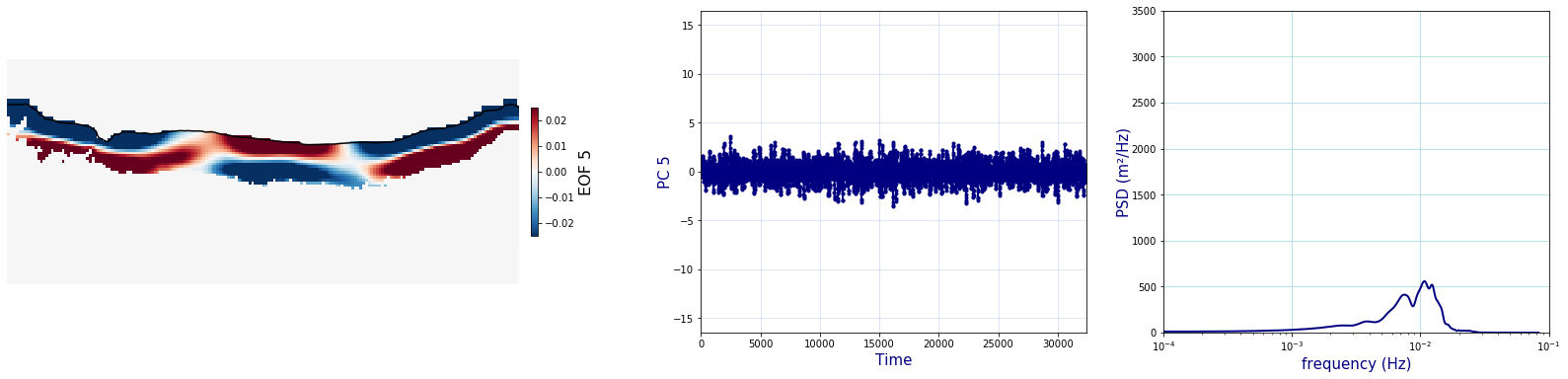 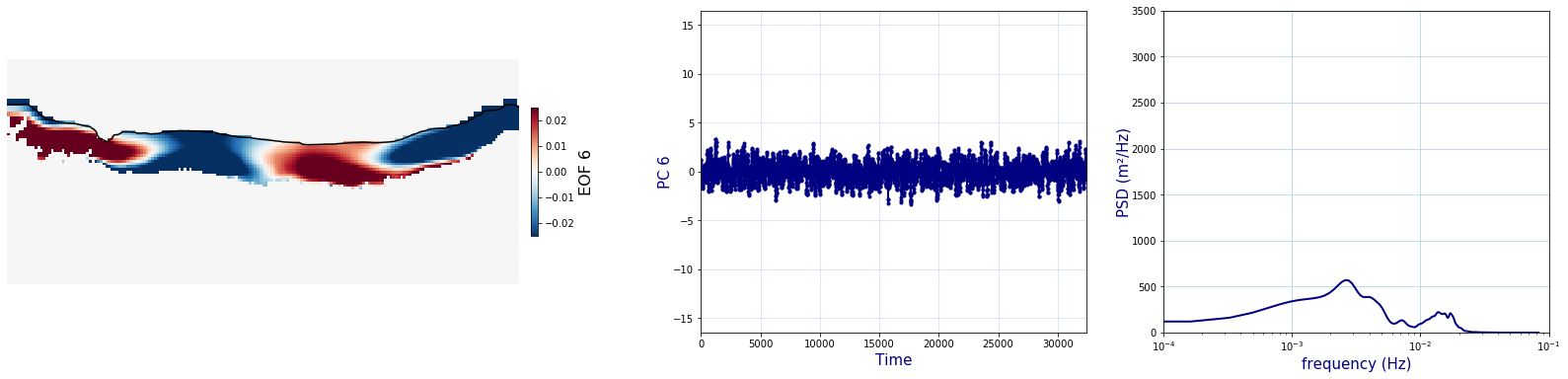 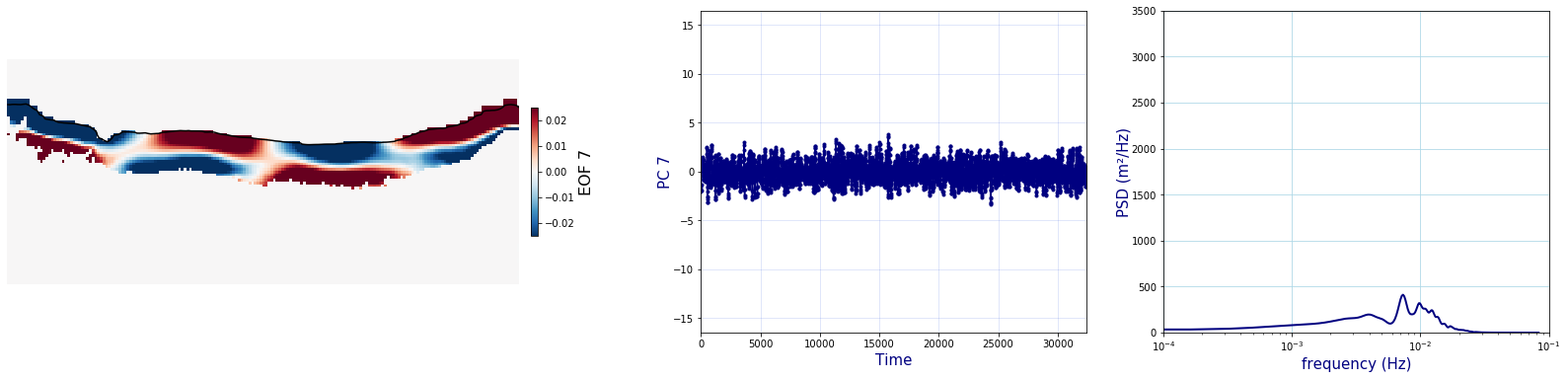 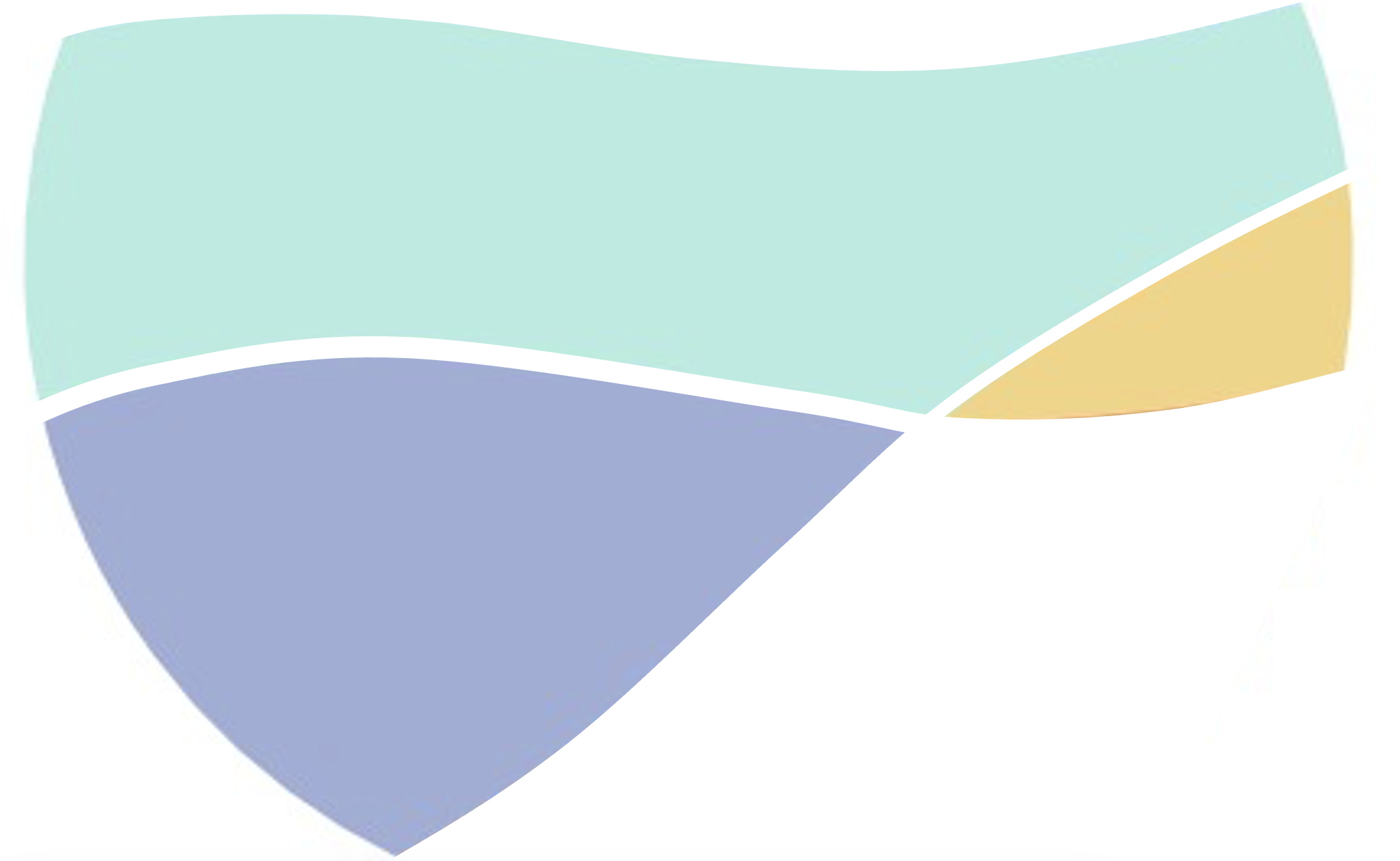 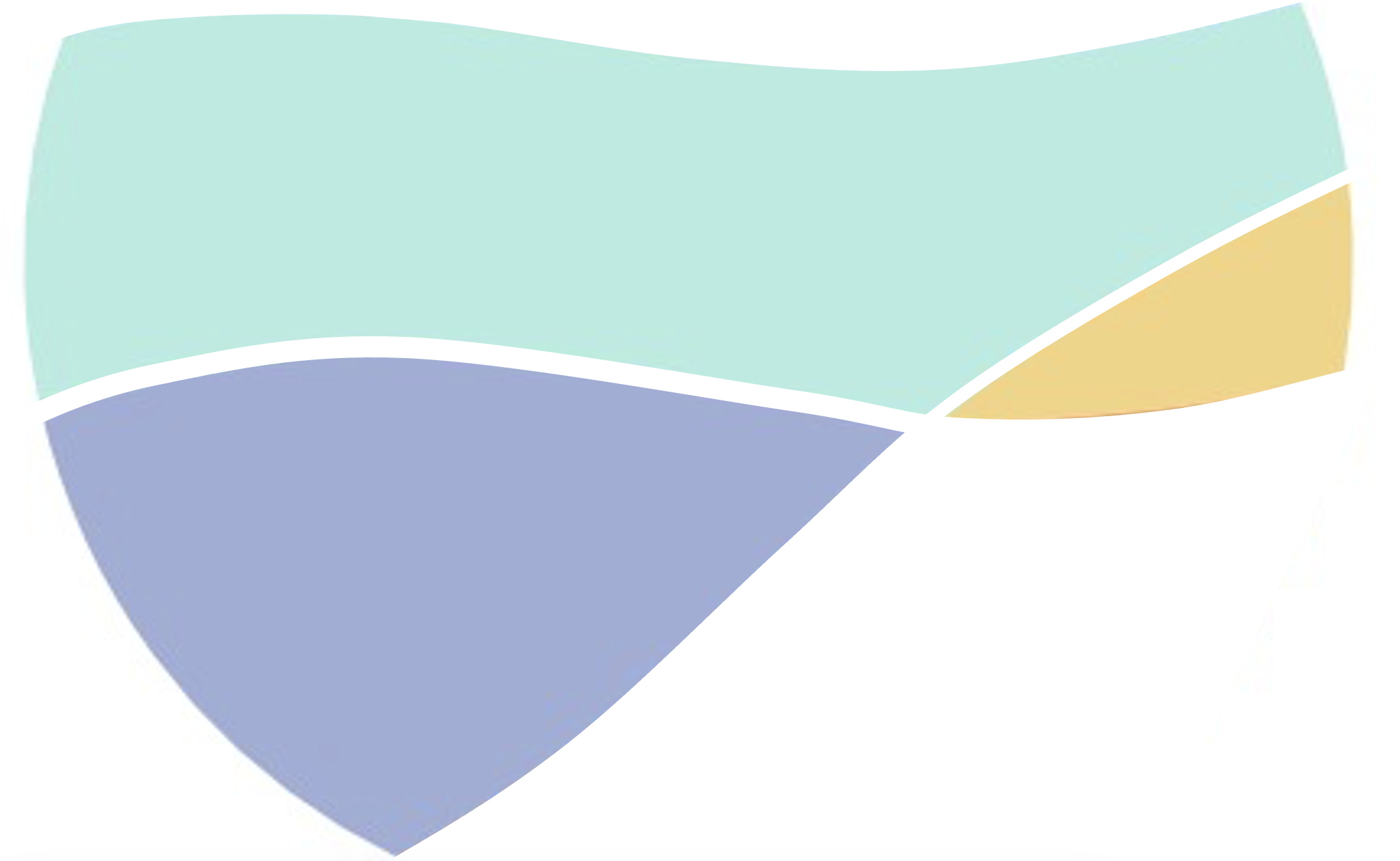 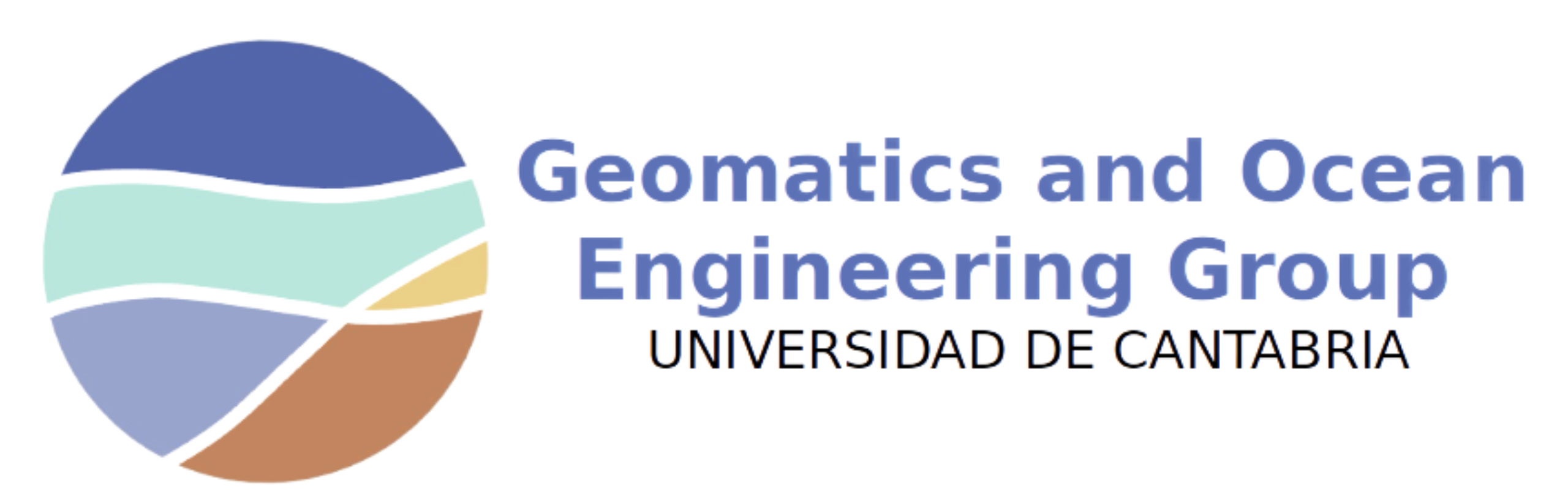 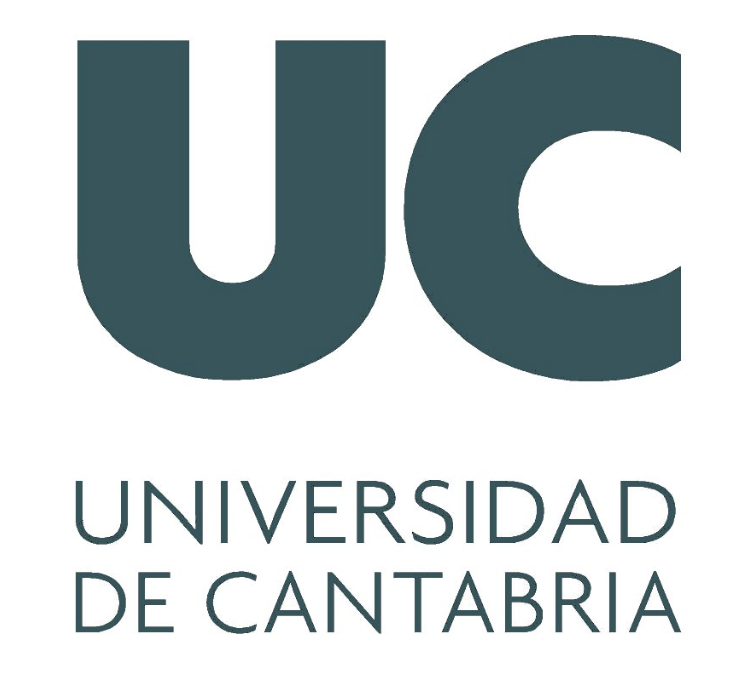 Resultados
2
3
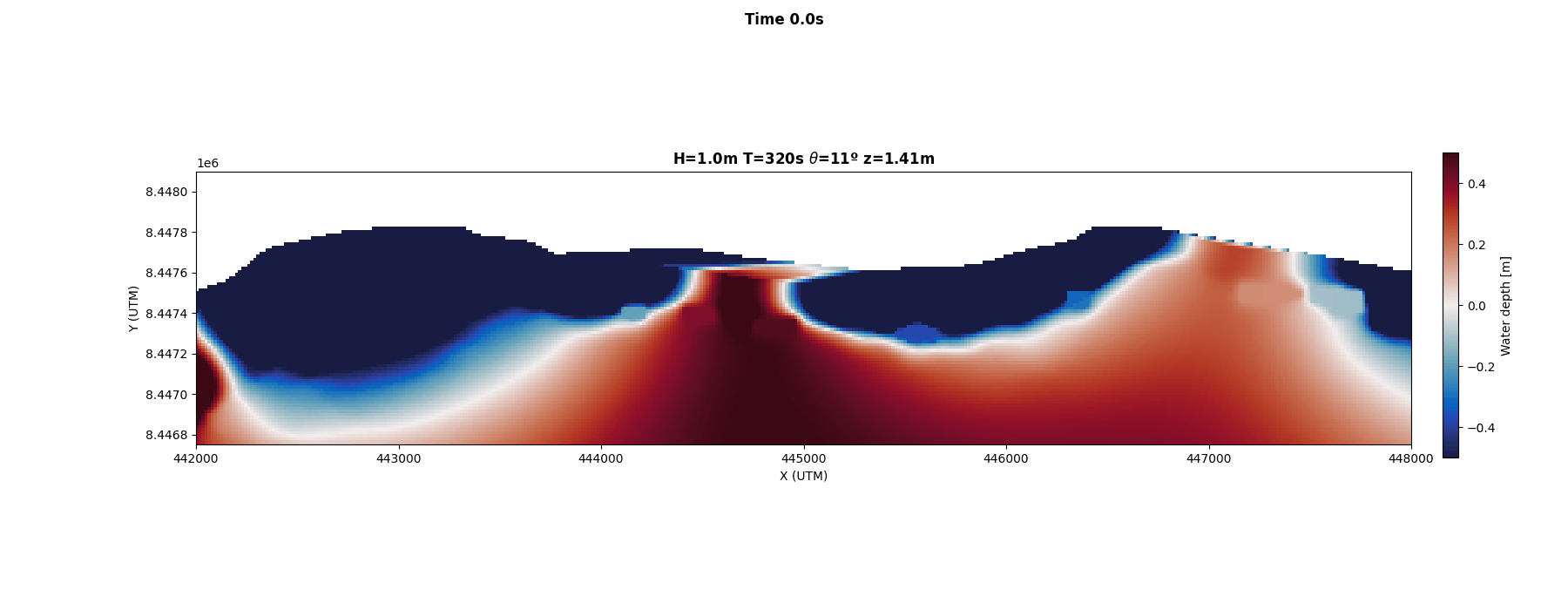 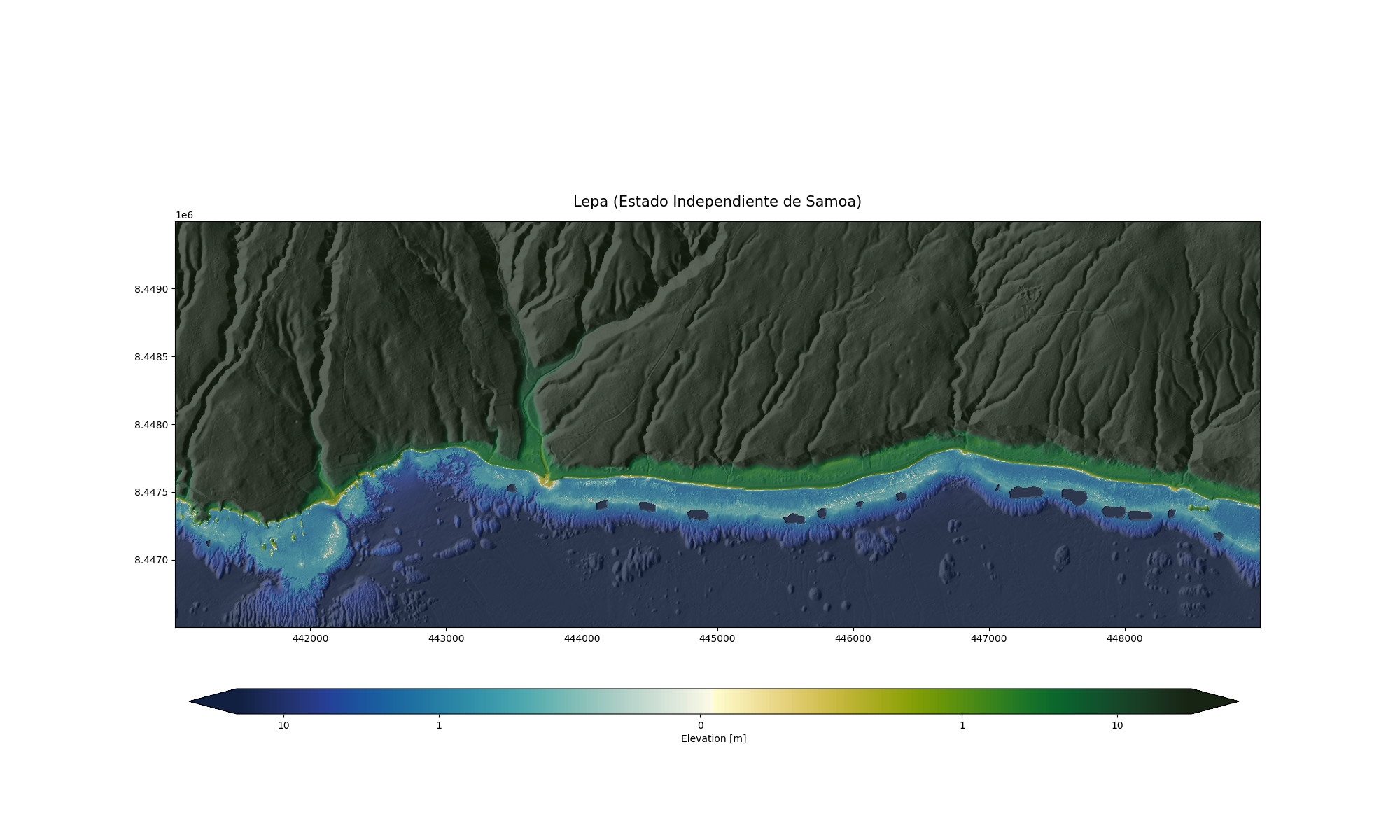 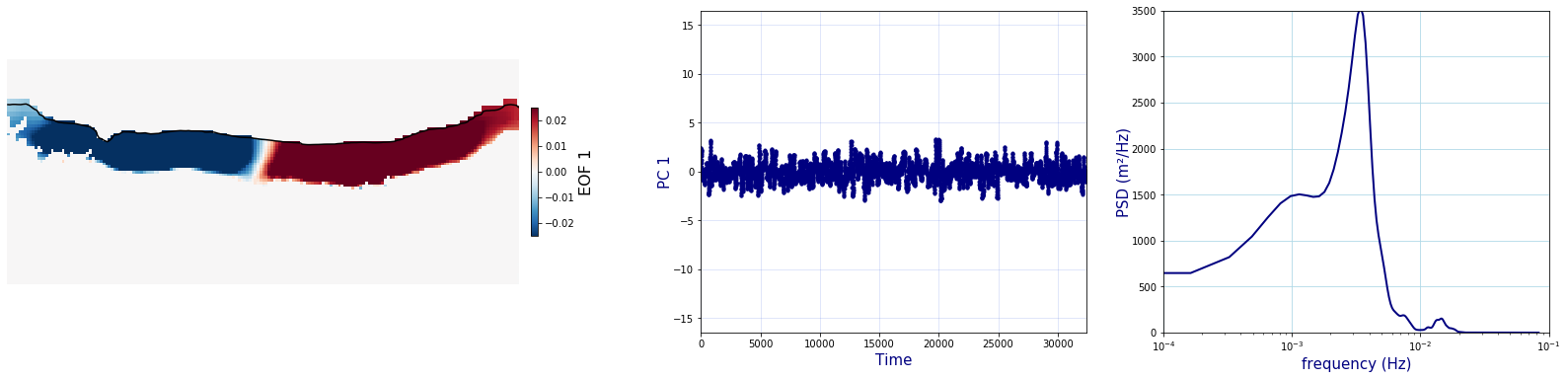 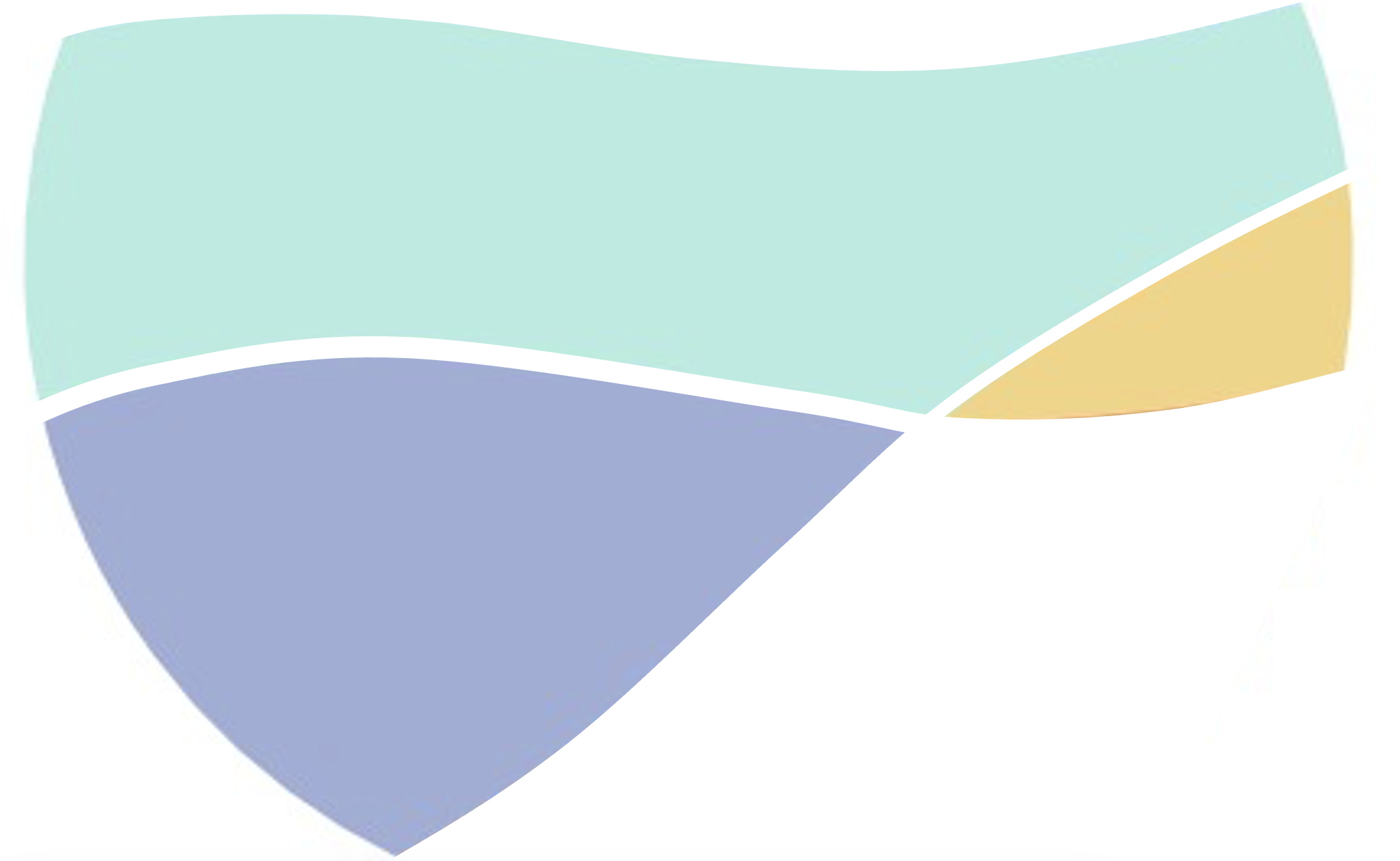 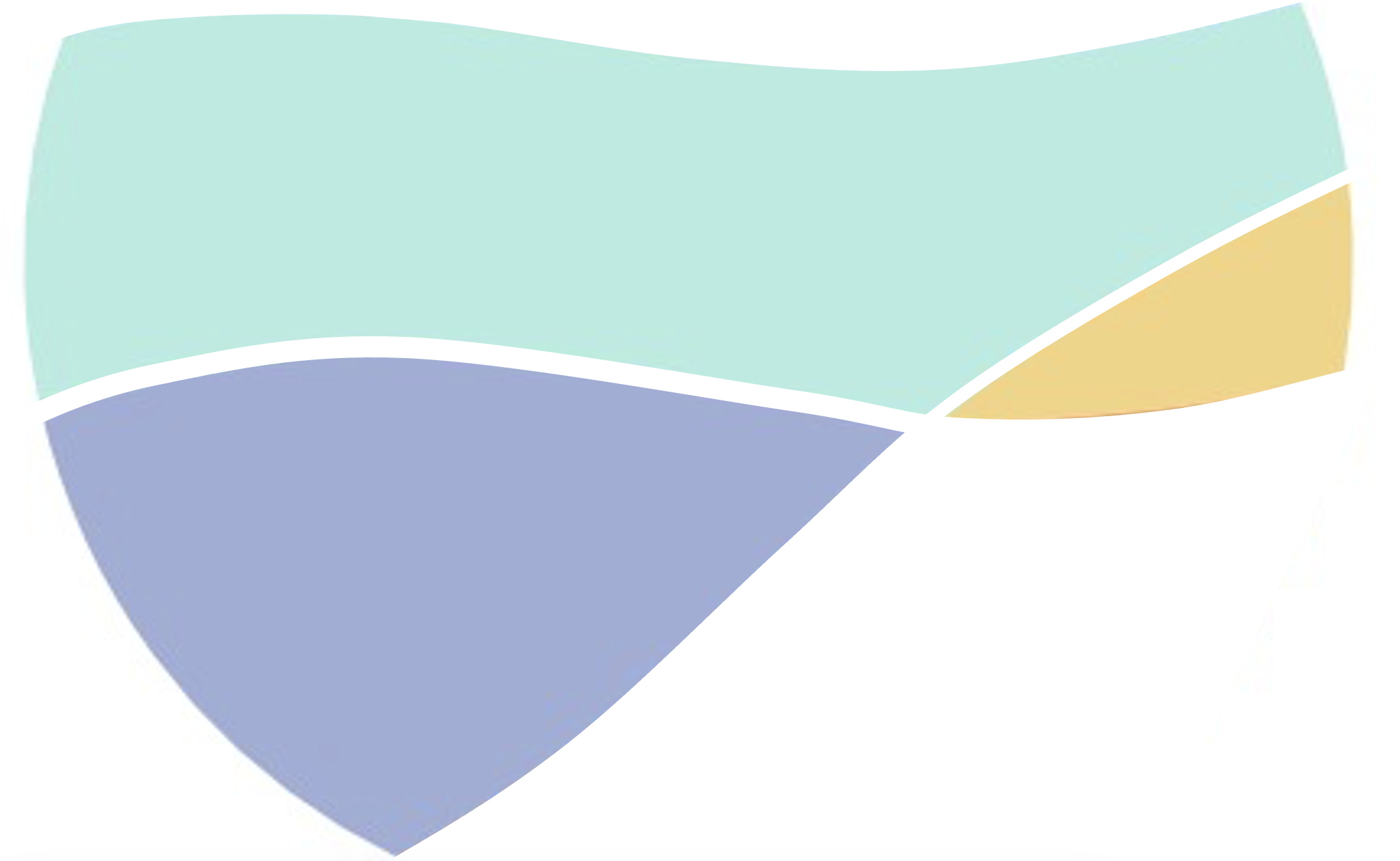 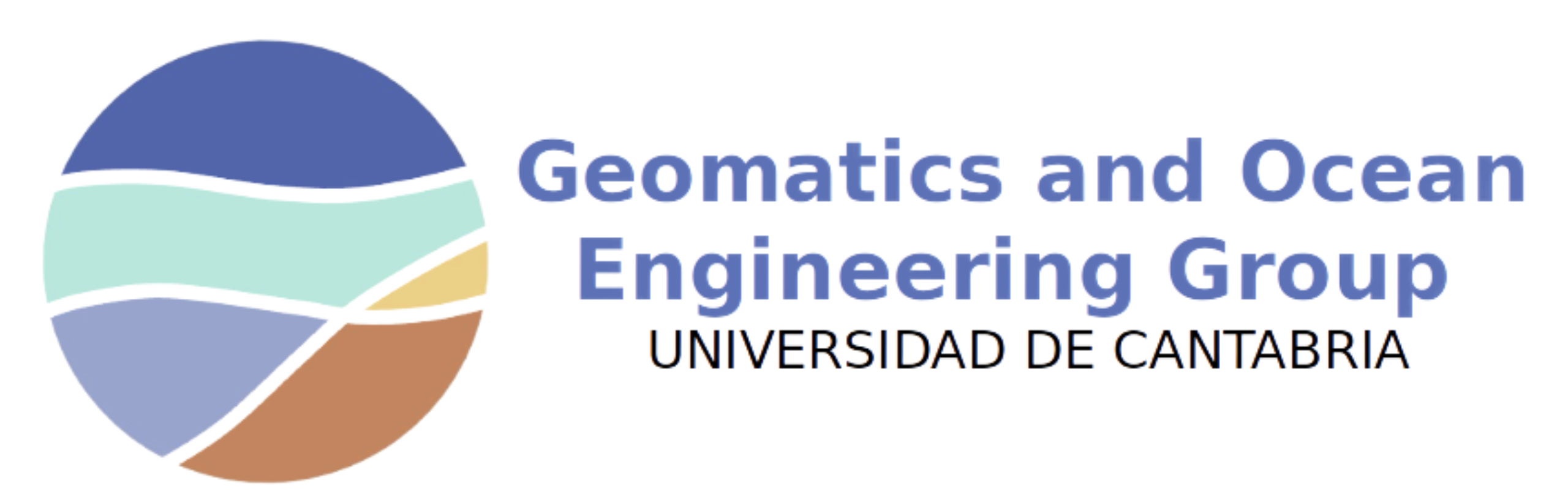 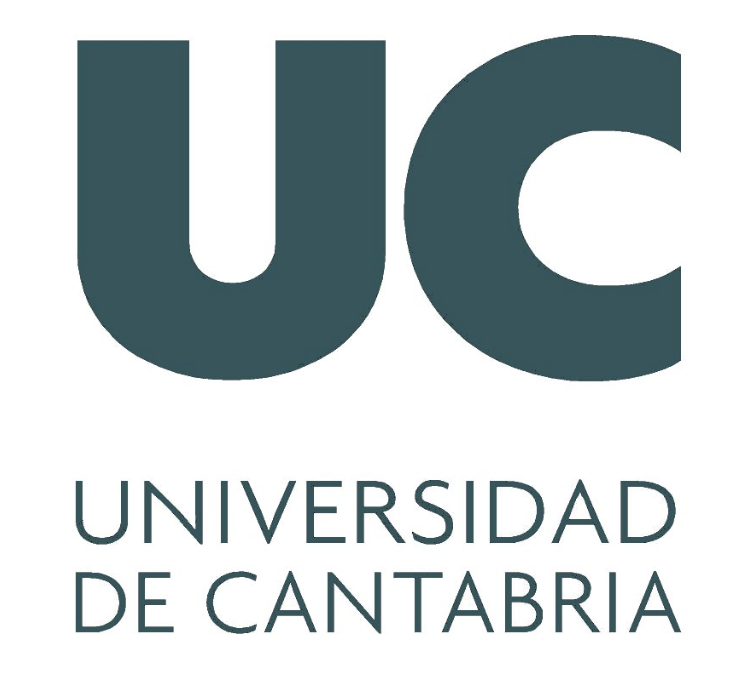 Conclusiones
La realización de PCA permite ver los modos espacialmente y sus frecuencias de resonancia.

En arrecifes de coral, no sólo hay que tener en cuenta la seiche transversal, si no que hay que considerar también la seiche longitudinal que pueda generarse.

En este arrecife con alta rugosidad, la energía liberada tras rotura se transforma en una IG con forma de onda cuasiestacionaria en el primer de resonancia.

El modelo MSP es óptimo para verificar los modos de resonancia de geometrías concretas de arrecife de coral, dada su eficiencia computacional.
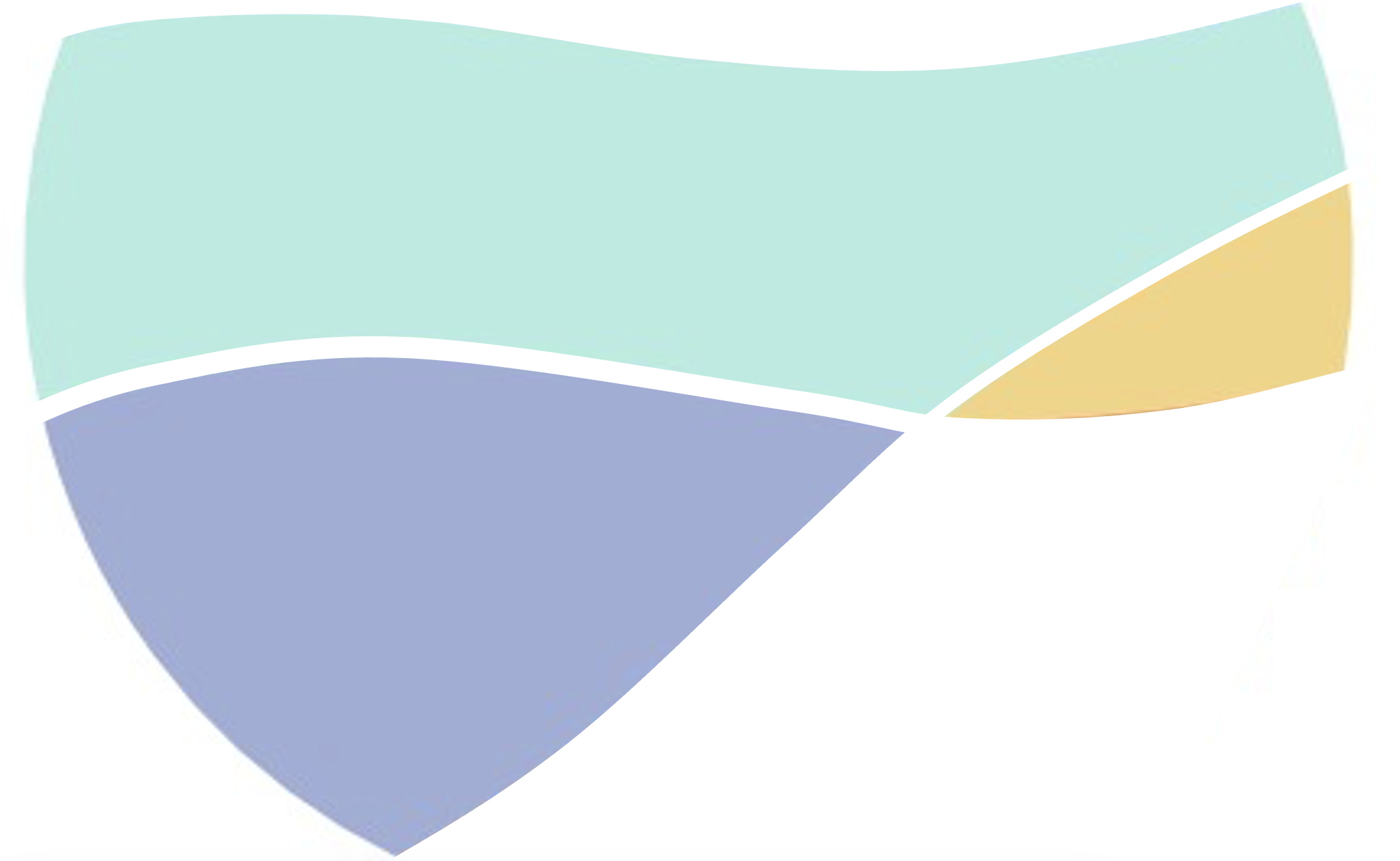 Reconocimientos
Este trabajo está financiado por el Ministerio de Ciencia e Innovación, bajo el proyecto de Plan Nacional “Beach4Cast” (PID2019-107053RB-I00).
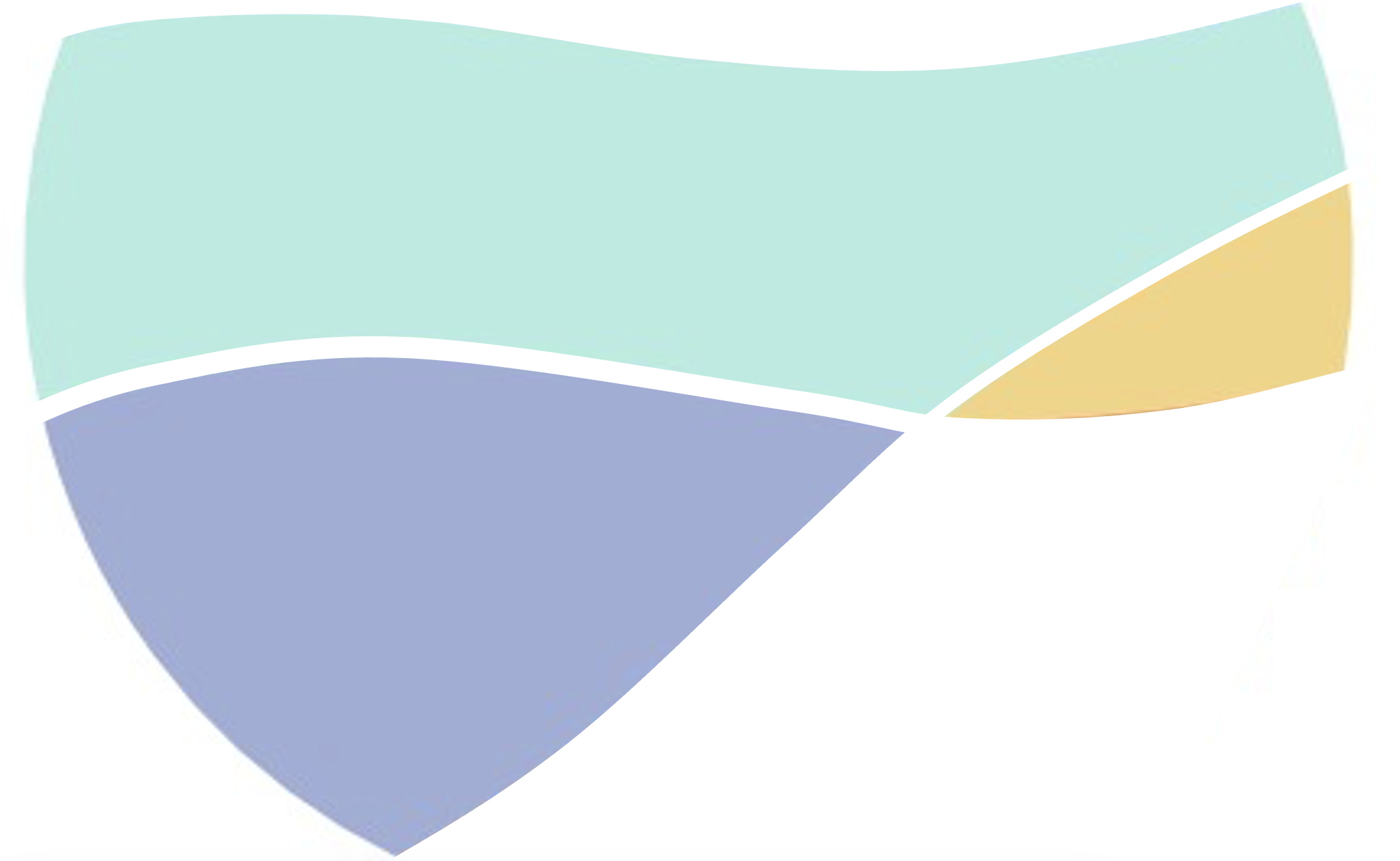 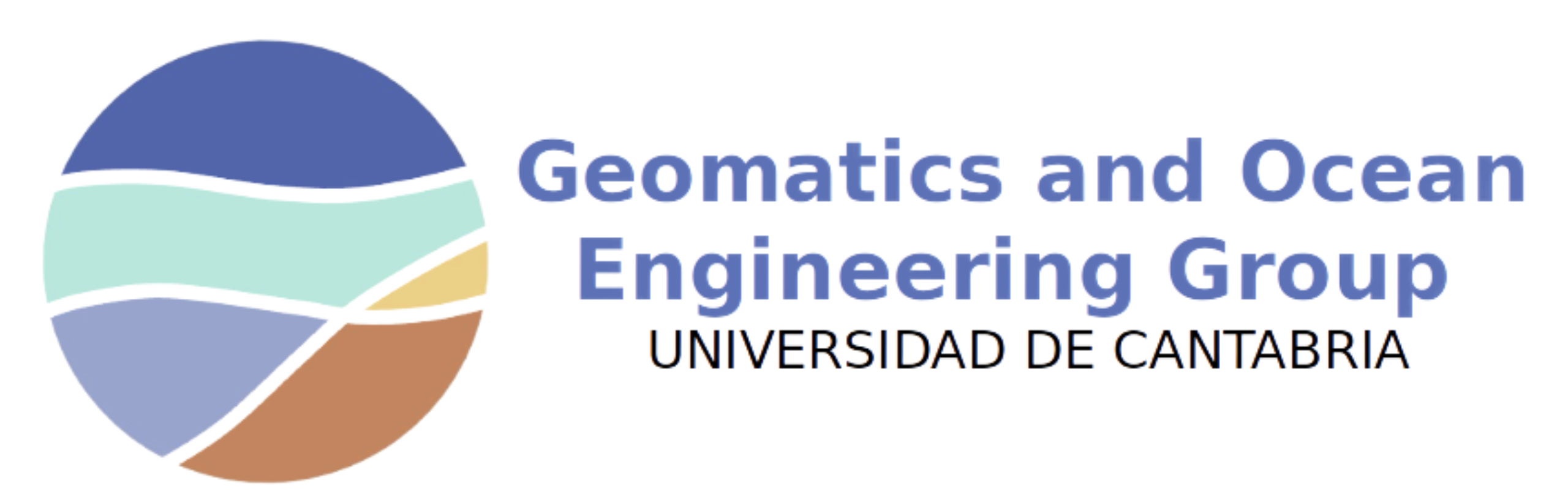 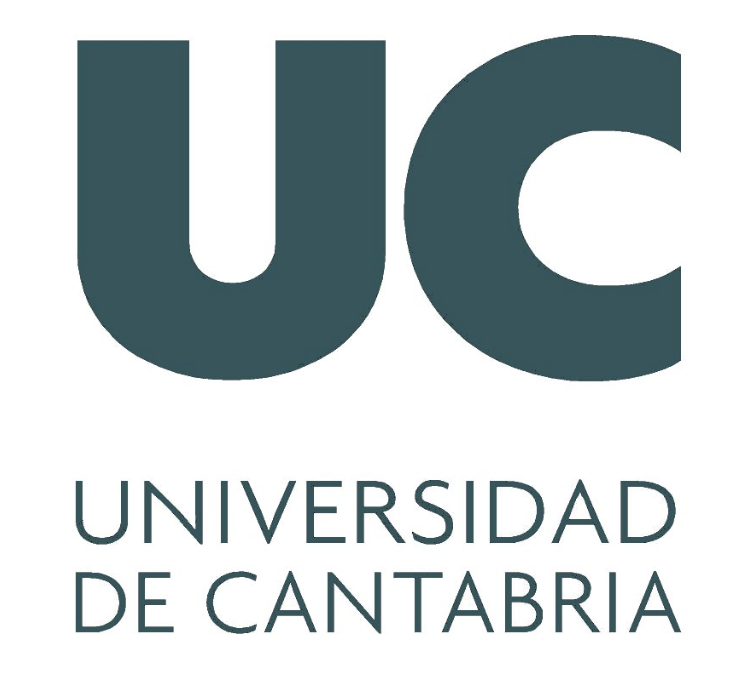 Conclusiones
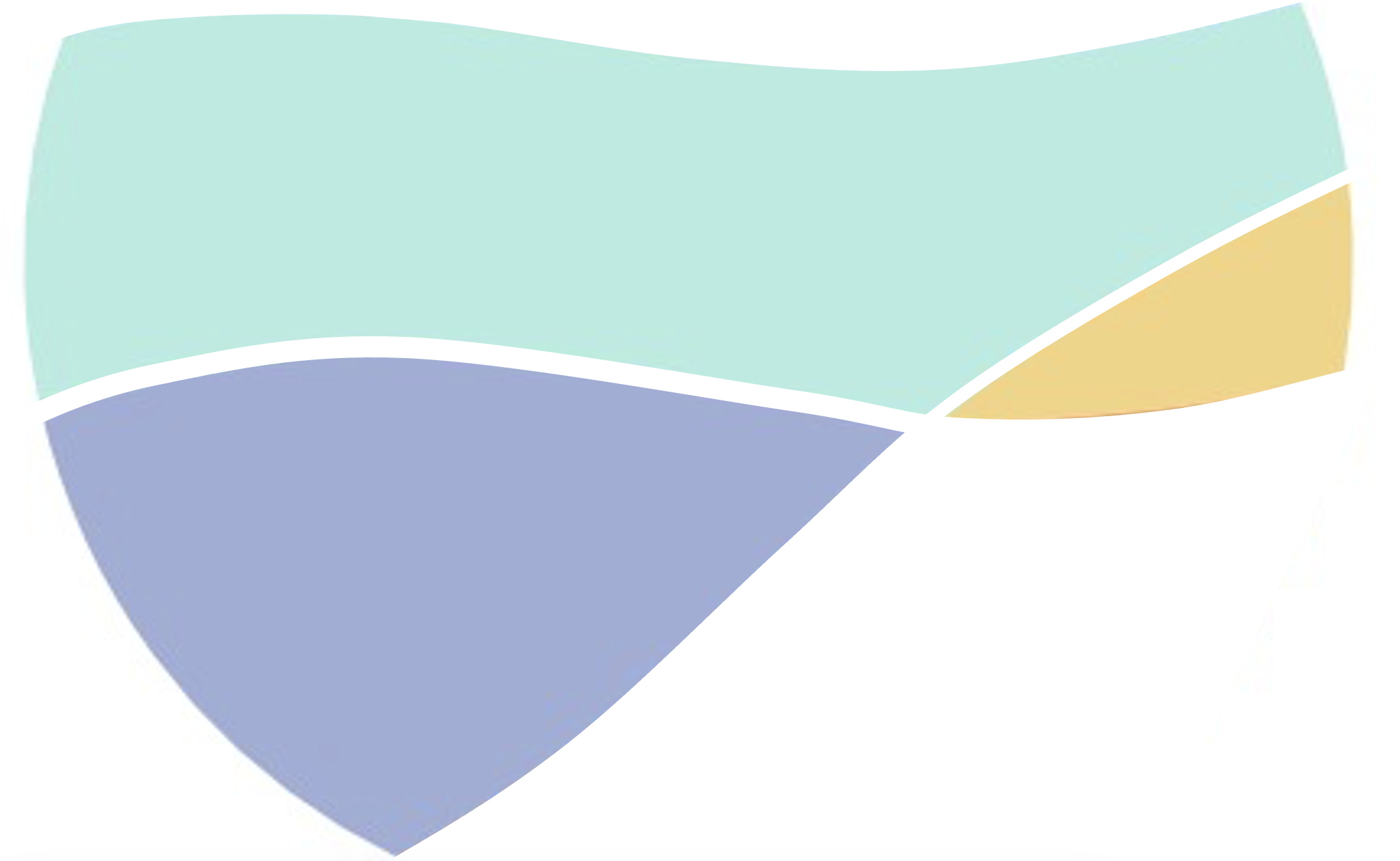 Reconocimientos
Este trabajo está financiado por el Ministerio de Ciencia e Innovación, bajo el proyecto de Plan Nacional “Beach4Cast” (PID2019-107053RB-I00).
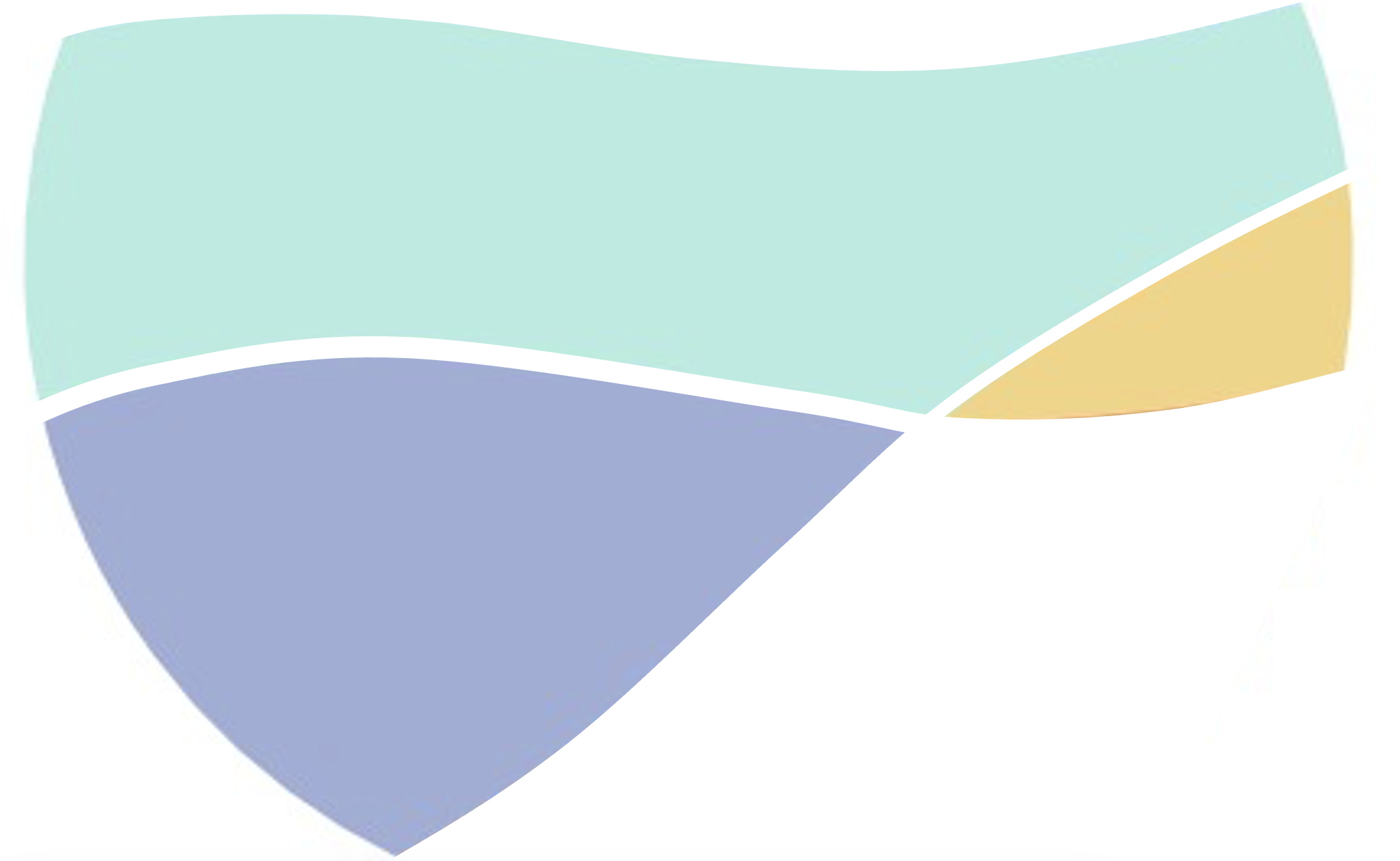 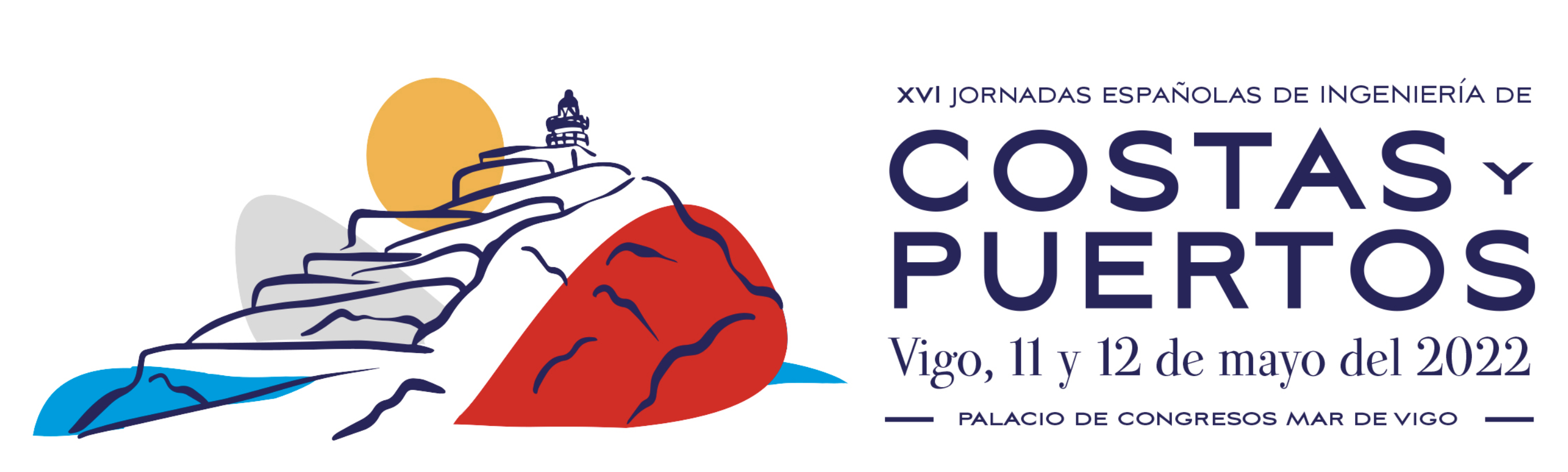 manuel.zornoza@unican.es
geoocean.unican.es
Manuel Zornoza Aguado
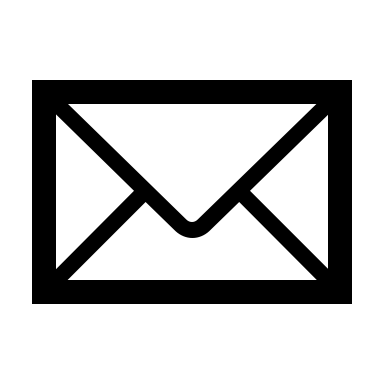 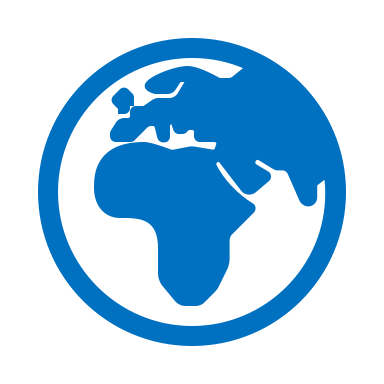 Agradecimientos
Este trabajo está financiado por el Ministerio de Ciencia e Innovación, bajo el proyecto de Plan Nacional “Beach4Cast” (PID2019-107053RB-I00).
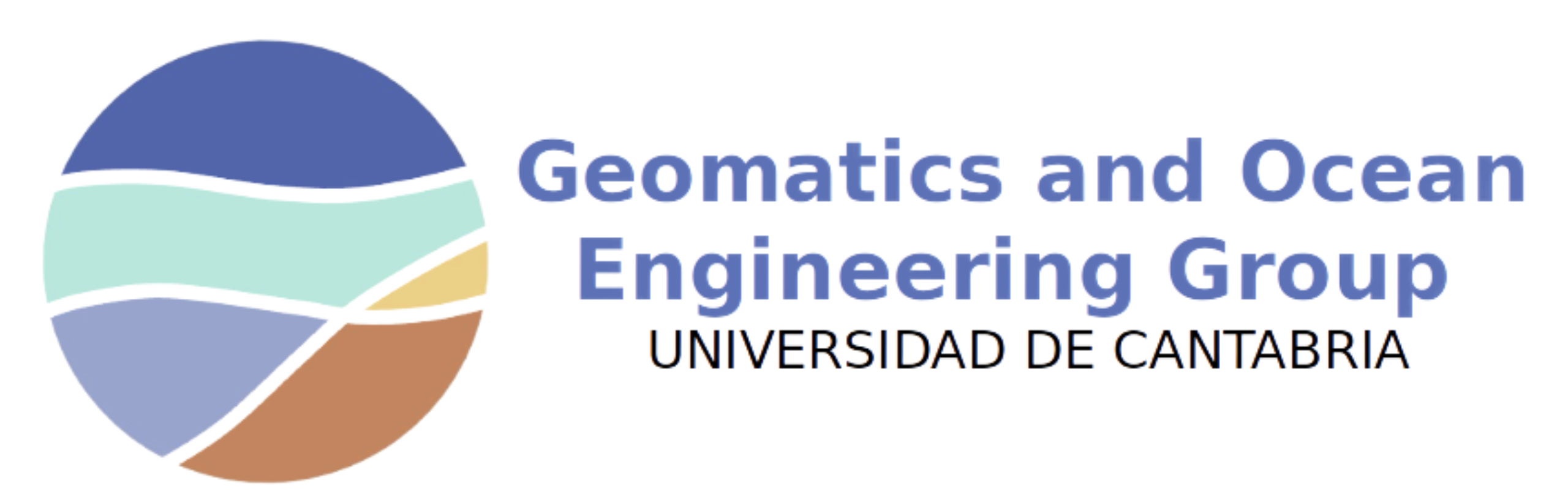 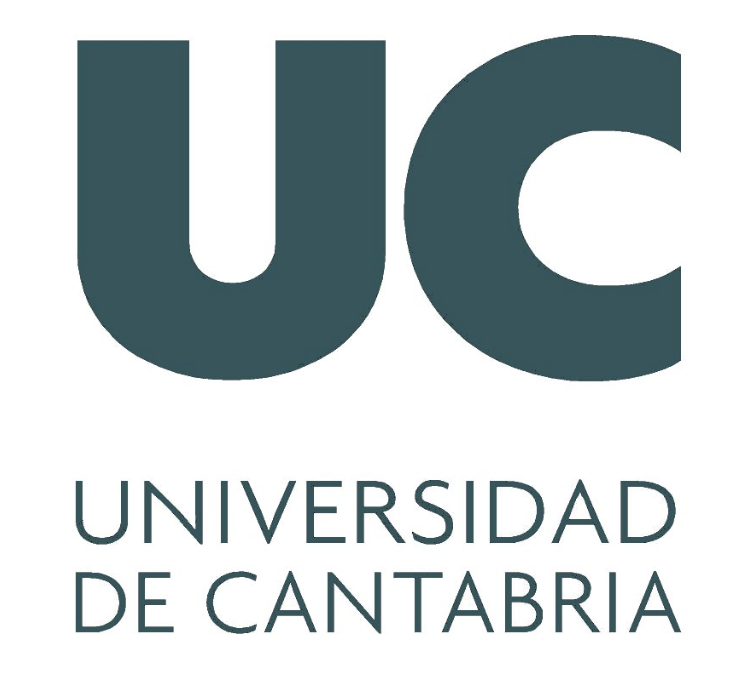 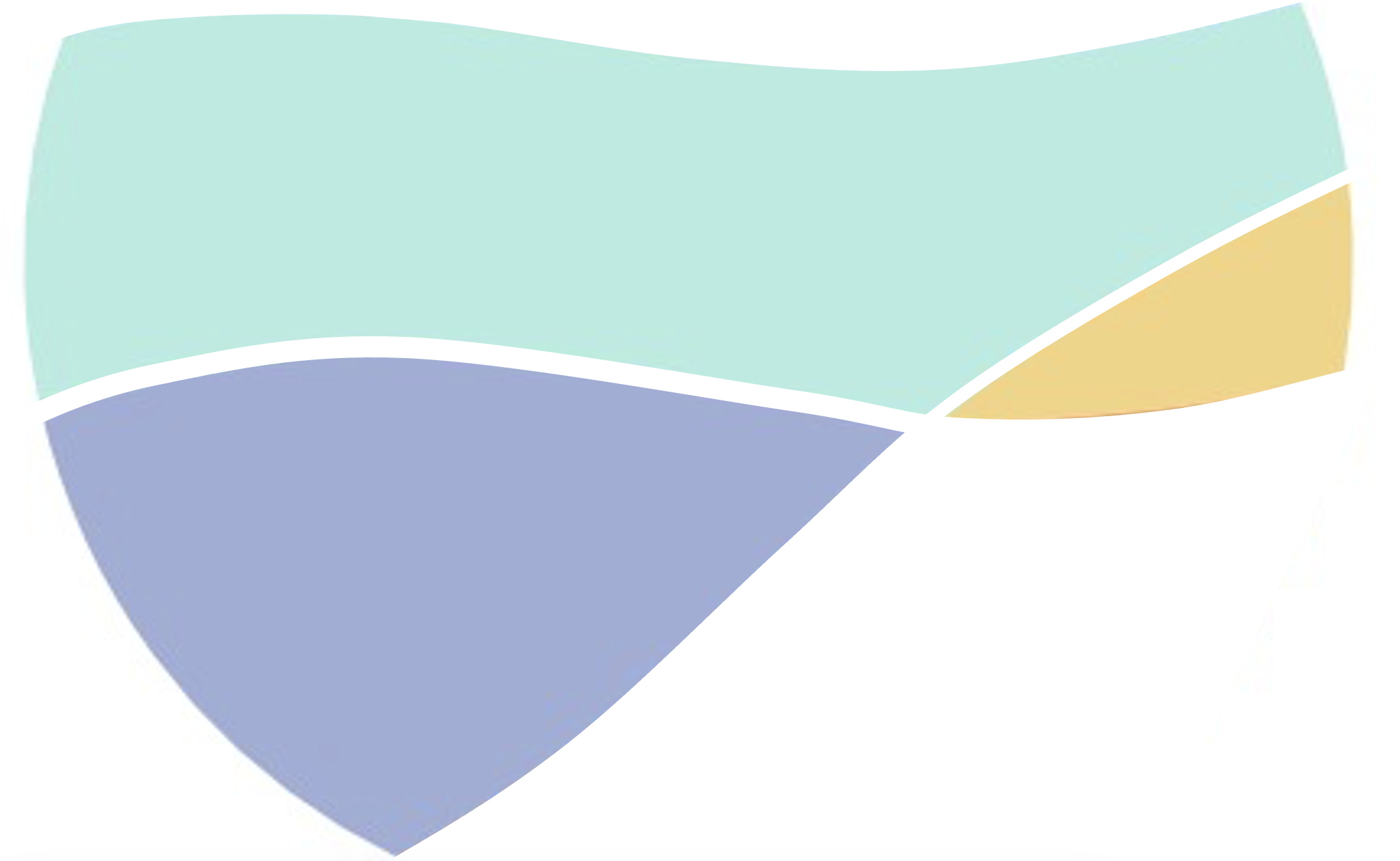 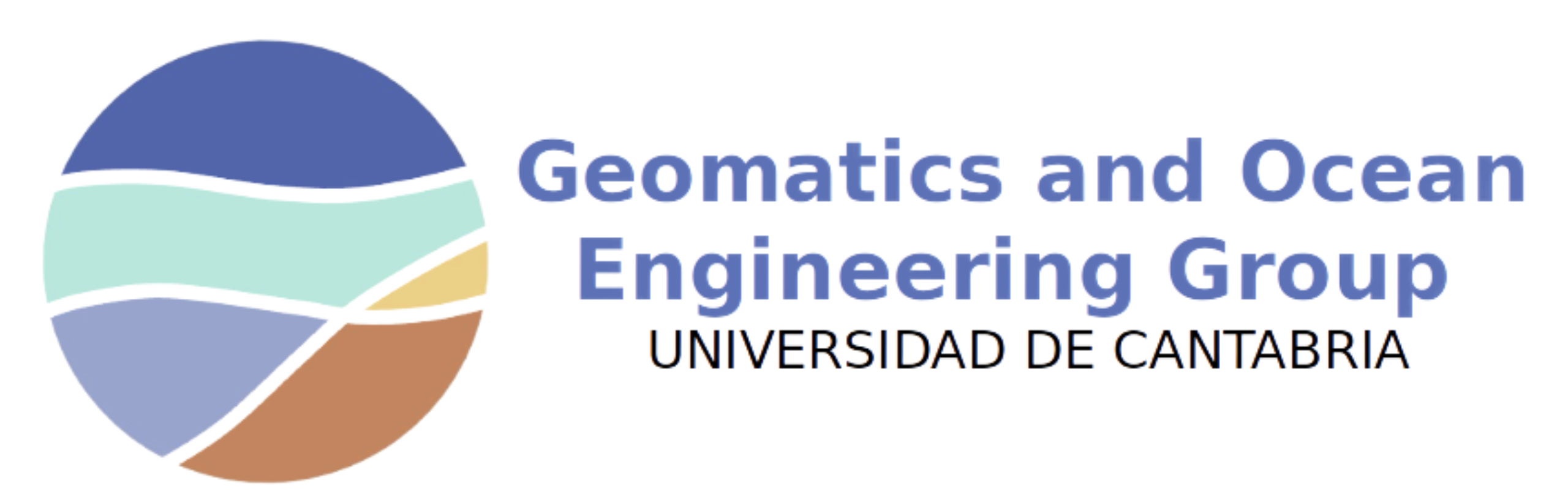 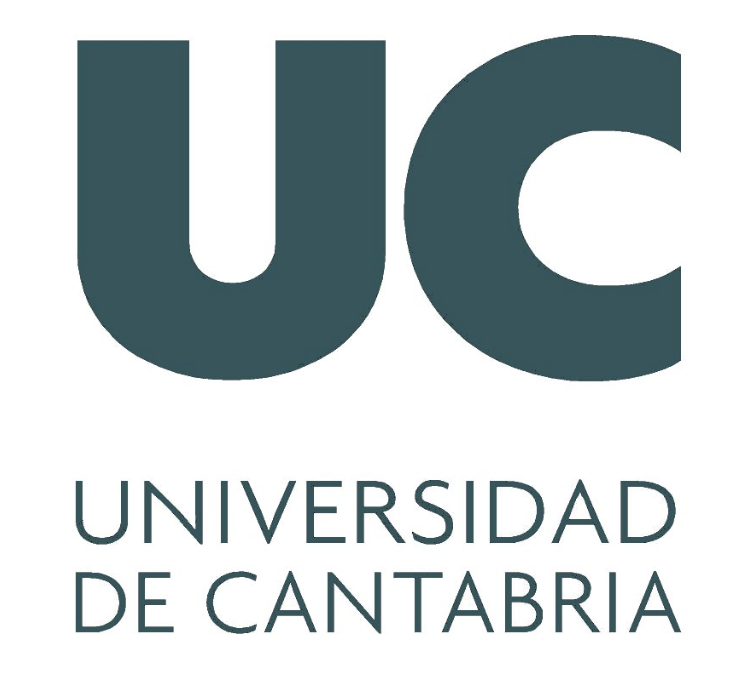 HyFlood
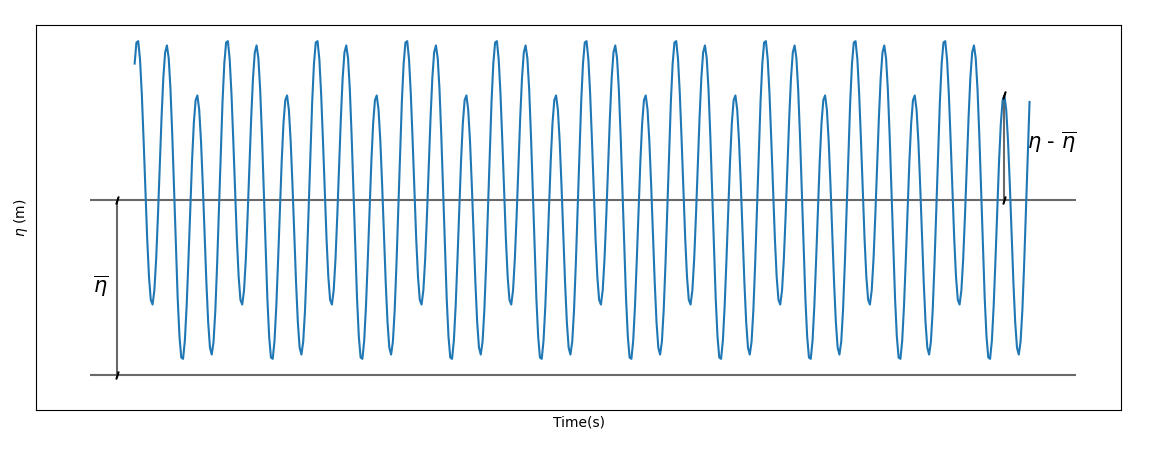 Condición de contorno para Lisflood-FP:
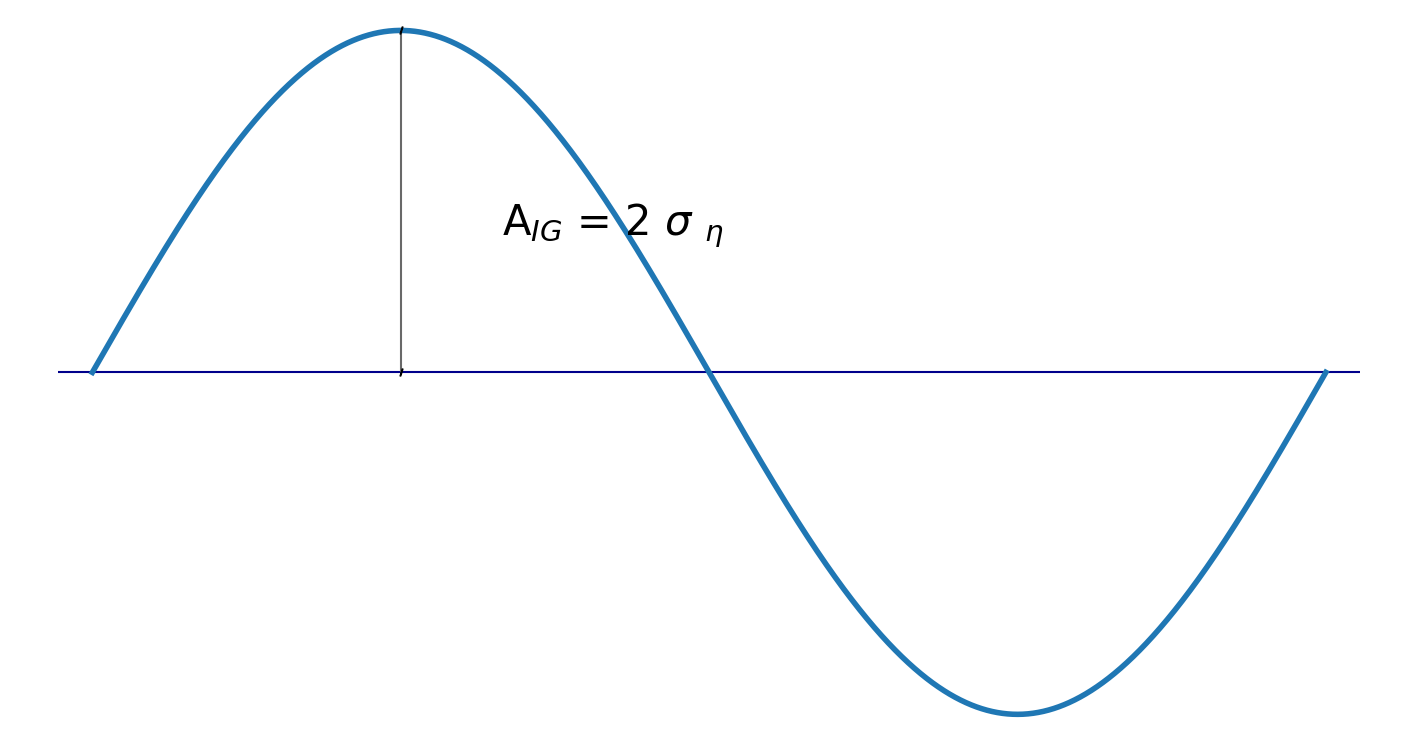 Cada hora:
Durante un evento:
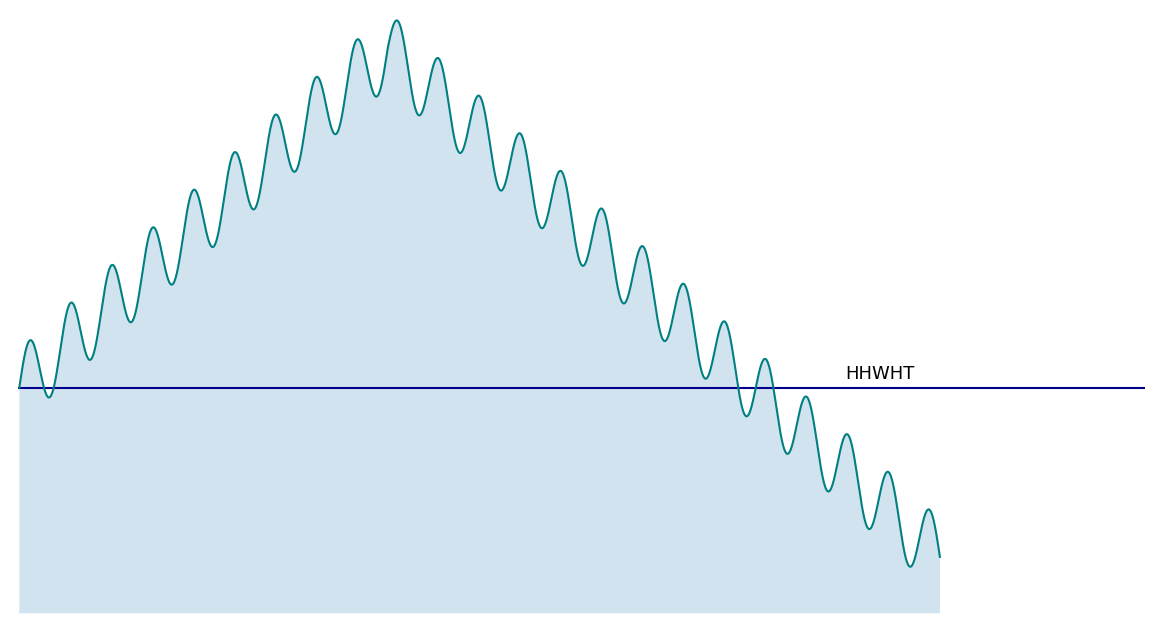 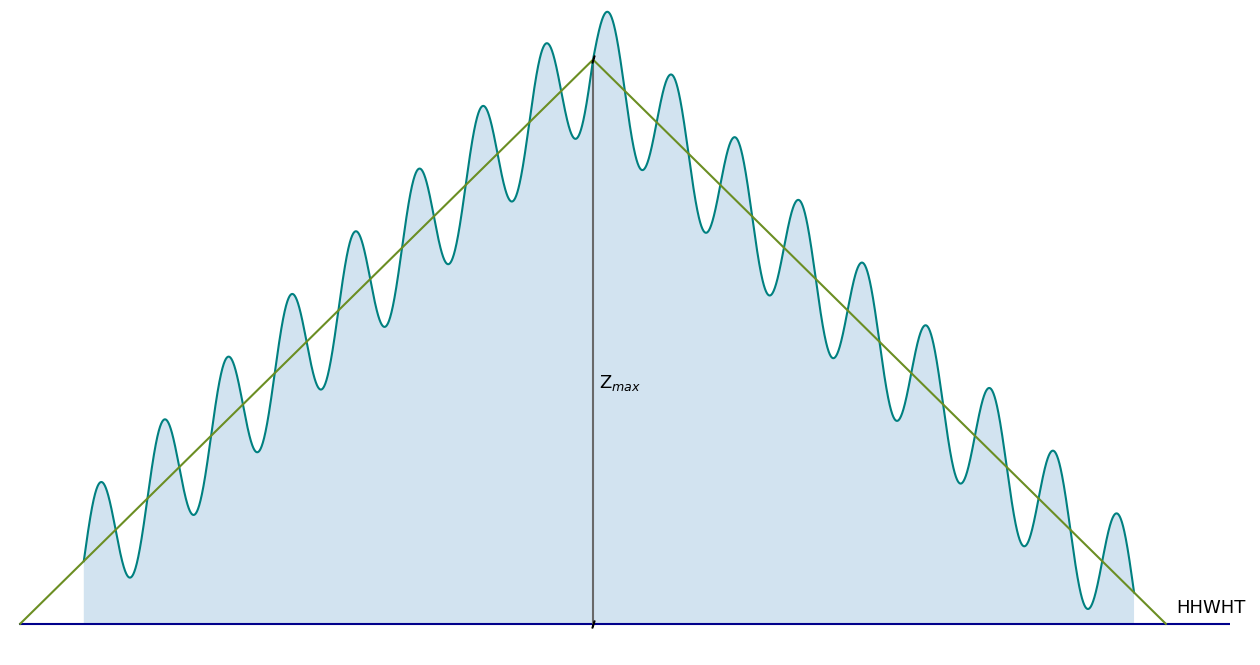 Parámetros para Lisflood-FP:
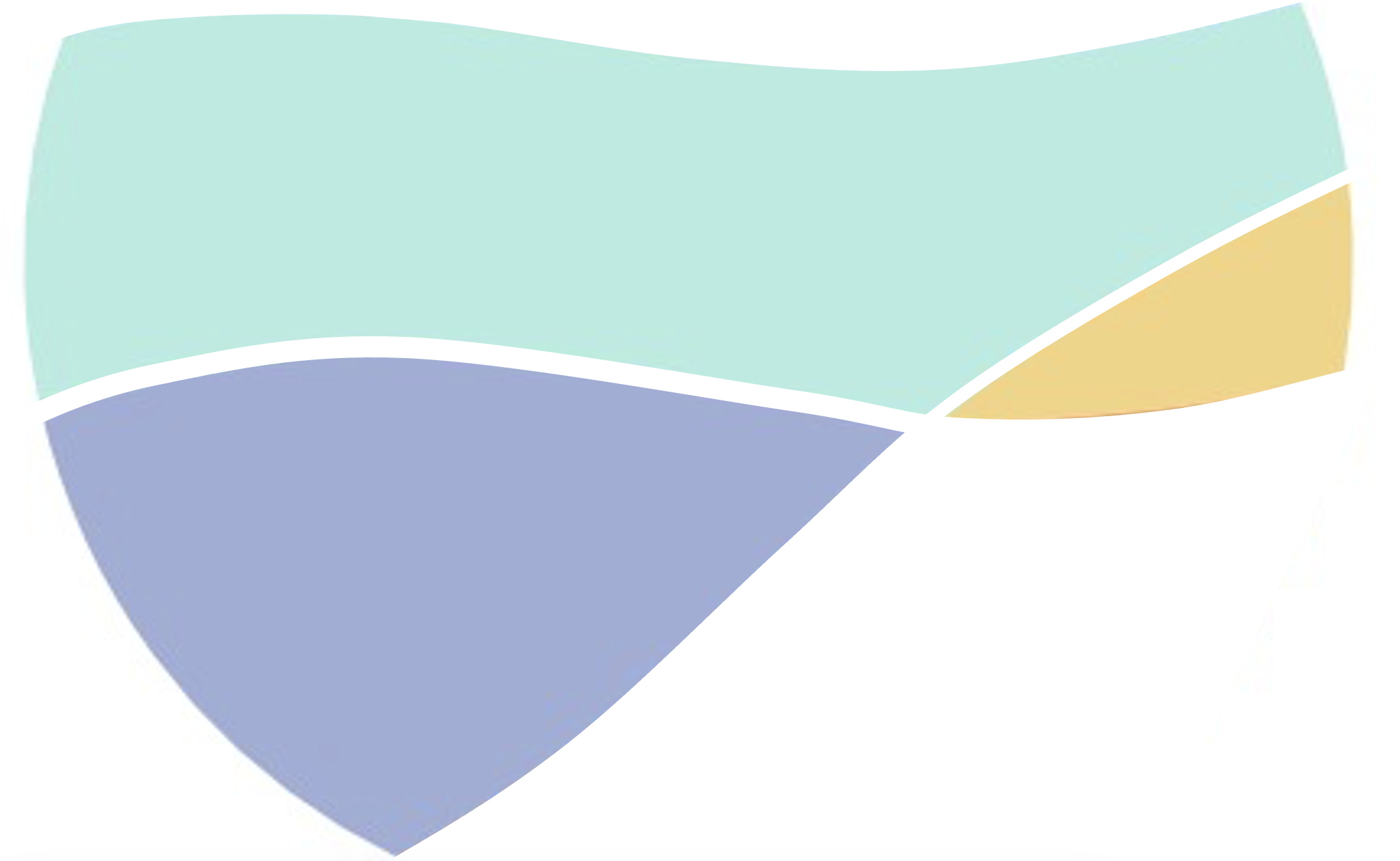 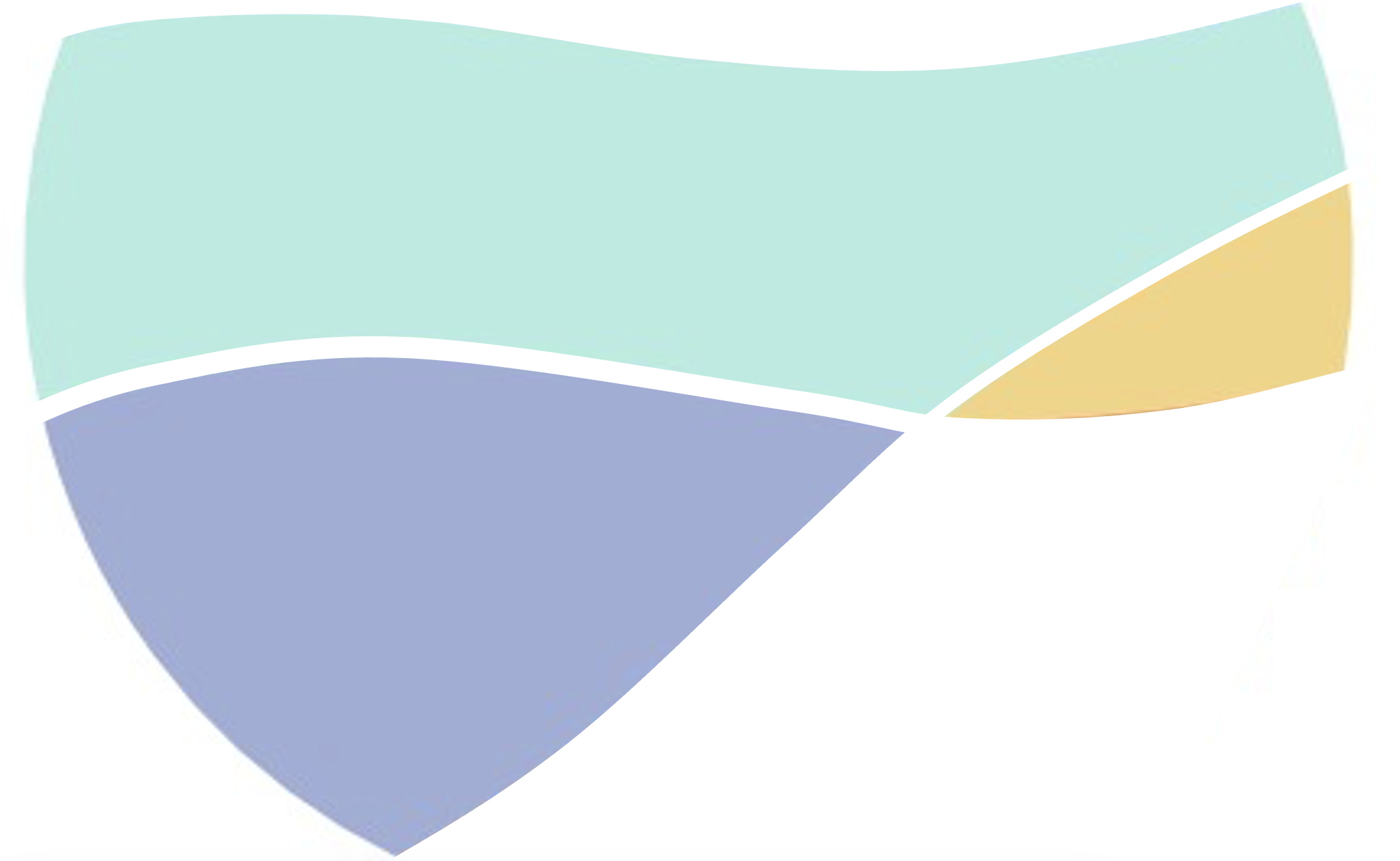 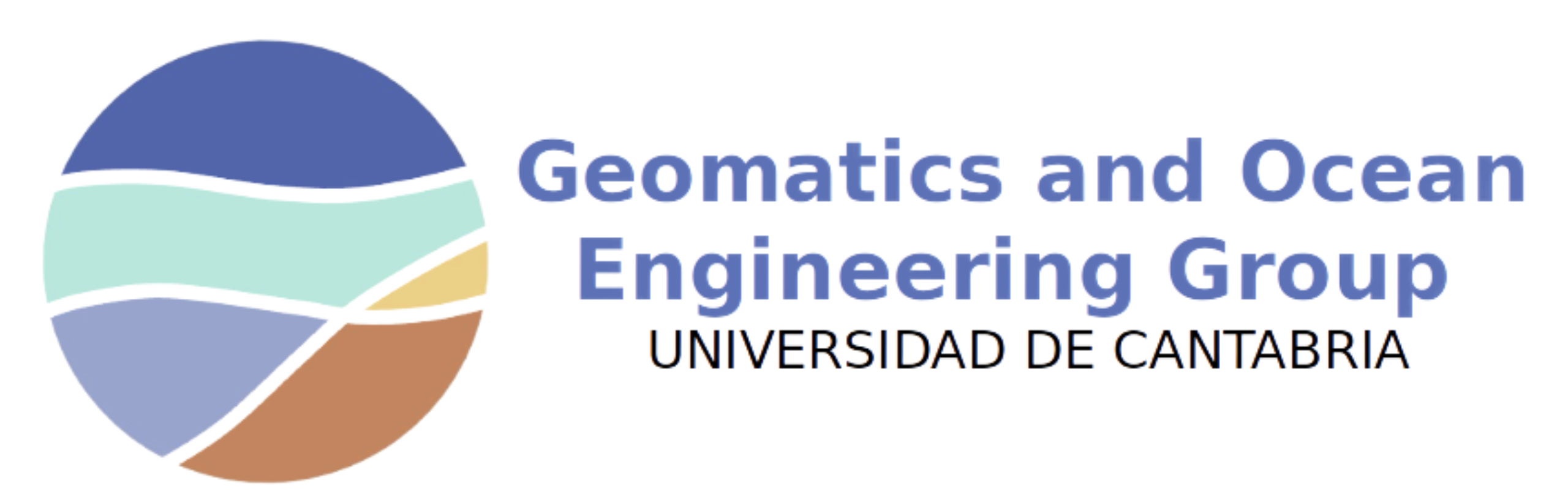 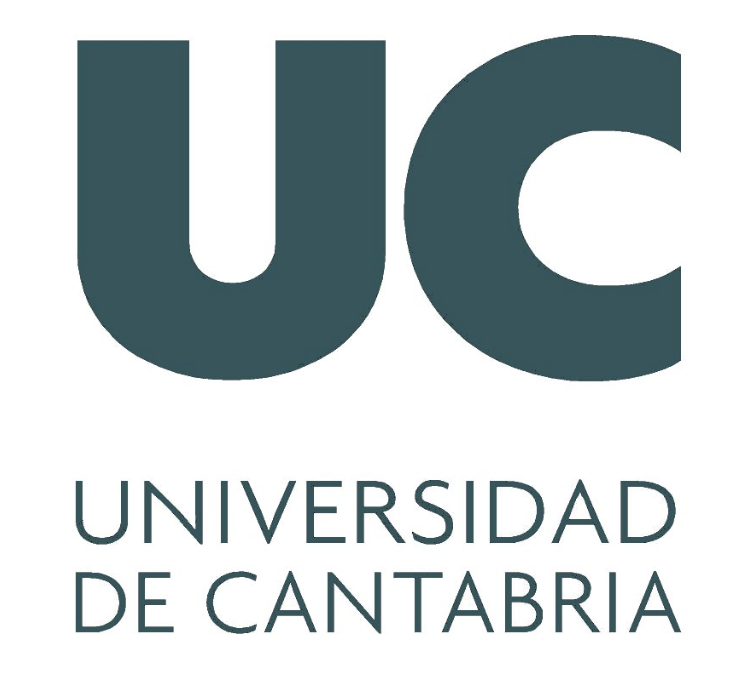 HyFlood
LISFLOOD-FP: Continuidad hidráulica, diferencia de alturas piezométricas

Librería de casos pre-ejecutados

CC de nivel homogéneas cada 500 metros:
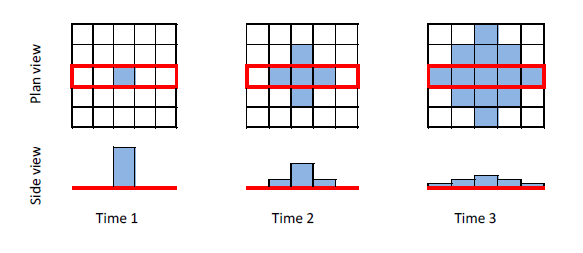 University of Bristol
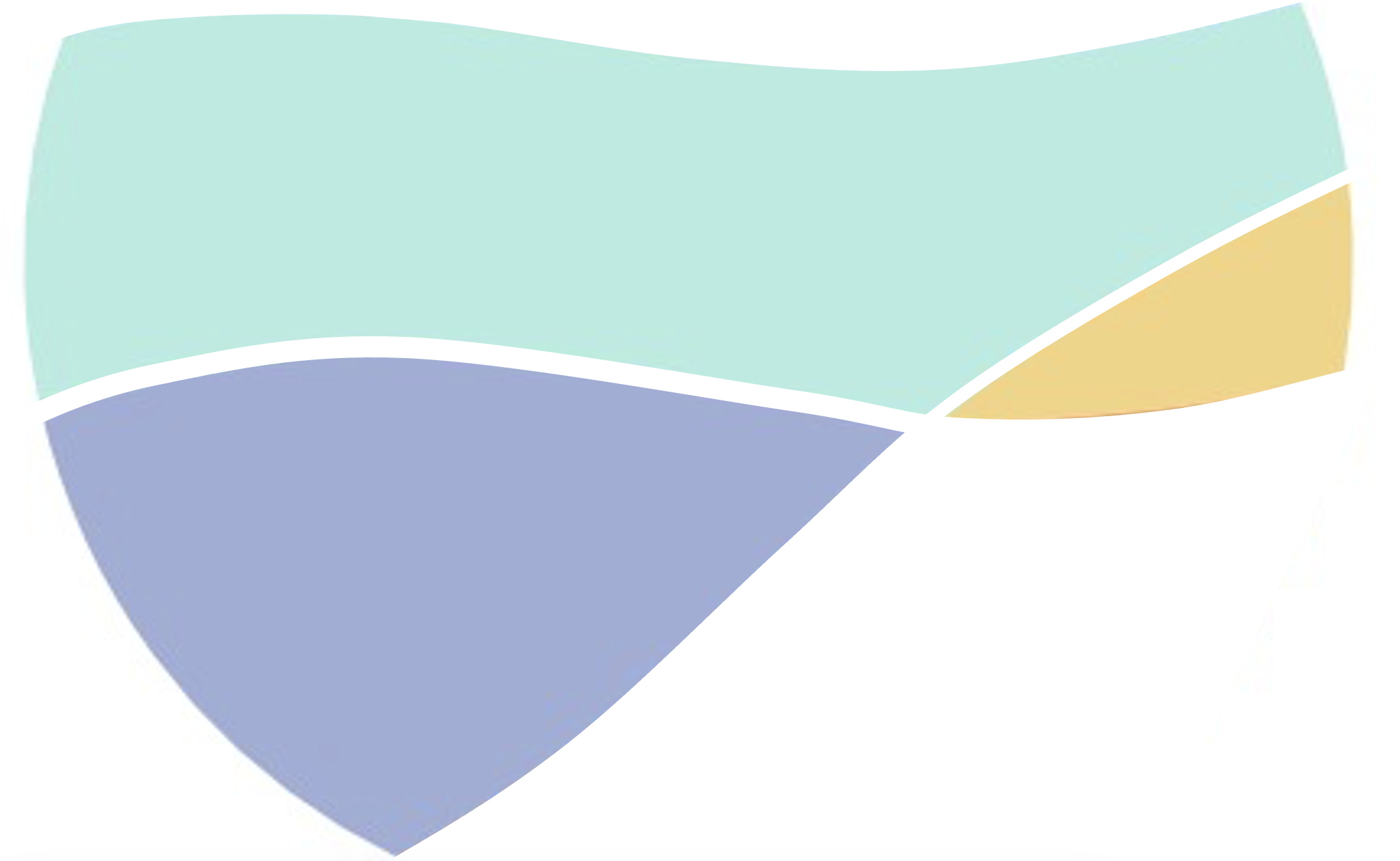 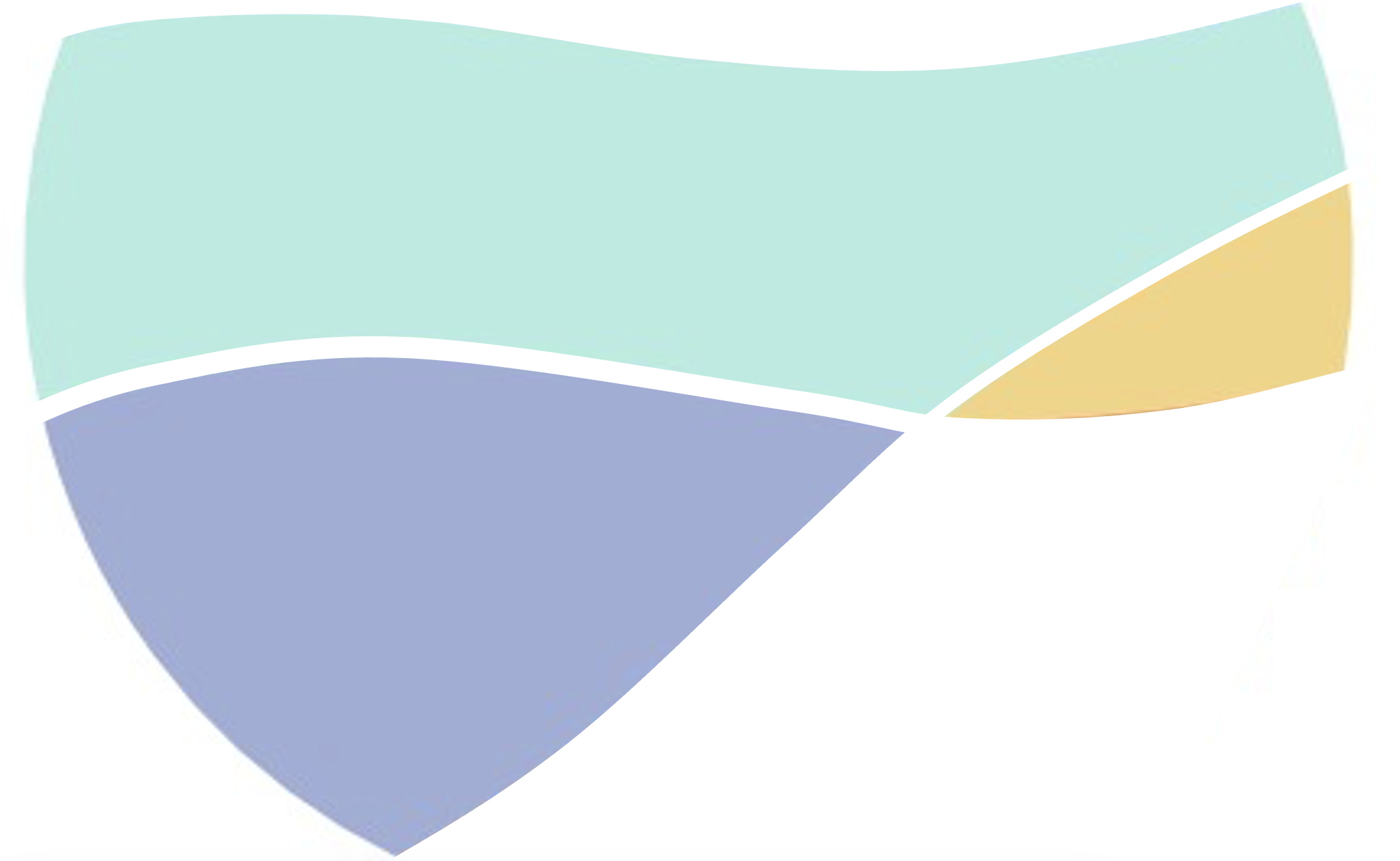 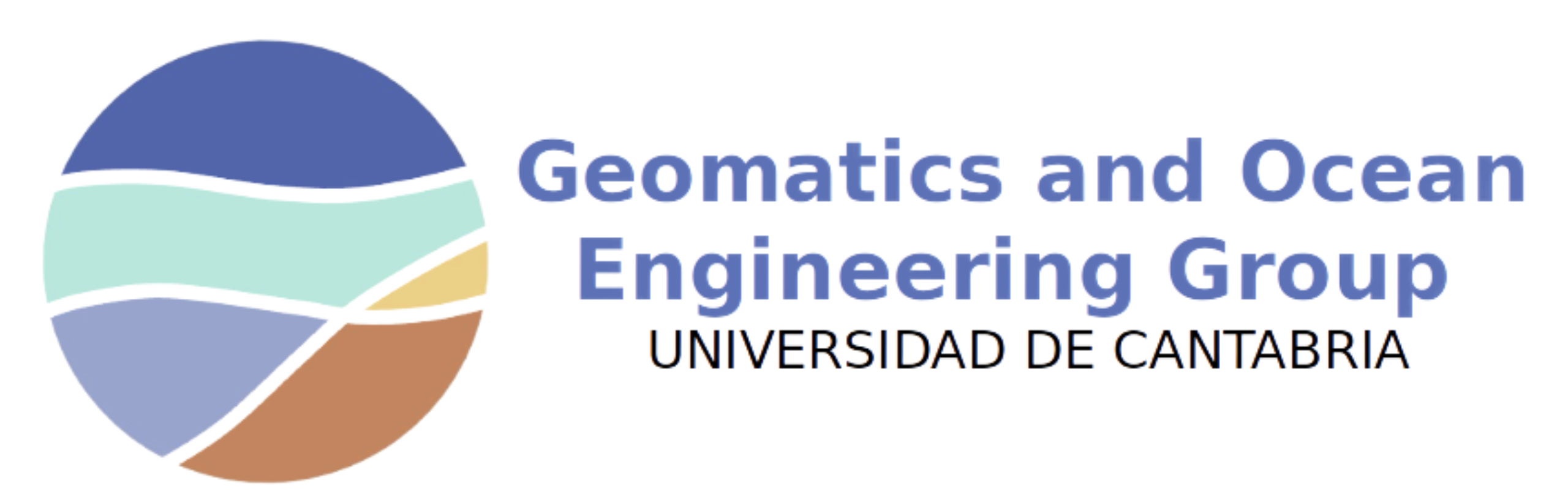 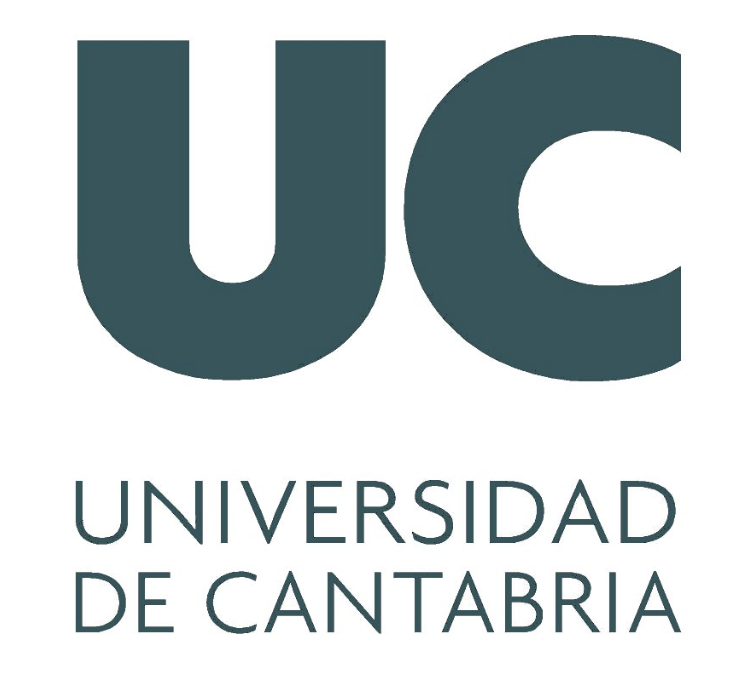 Resonancia. Lepa
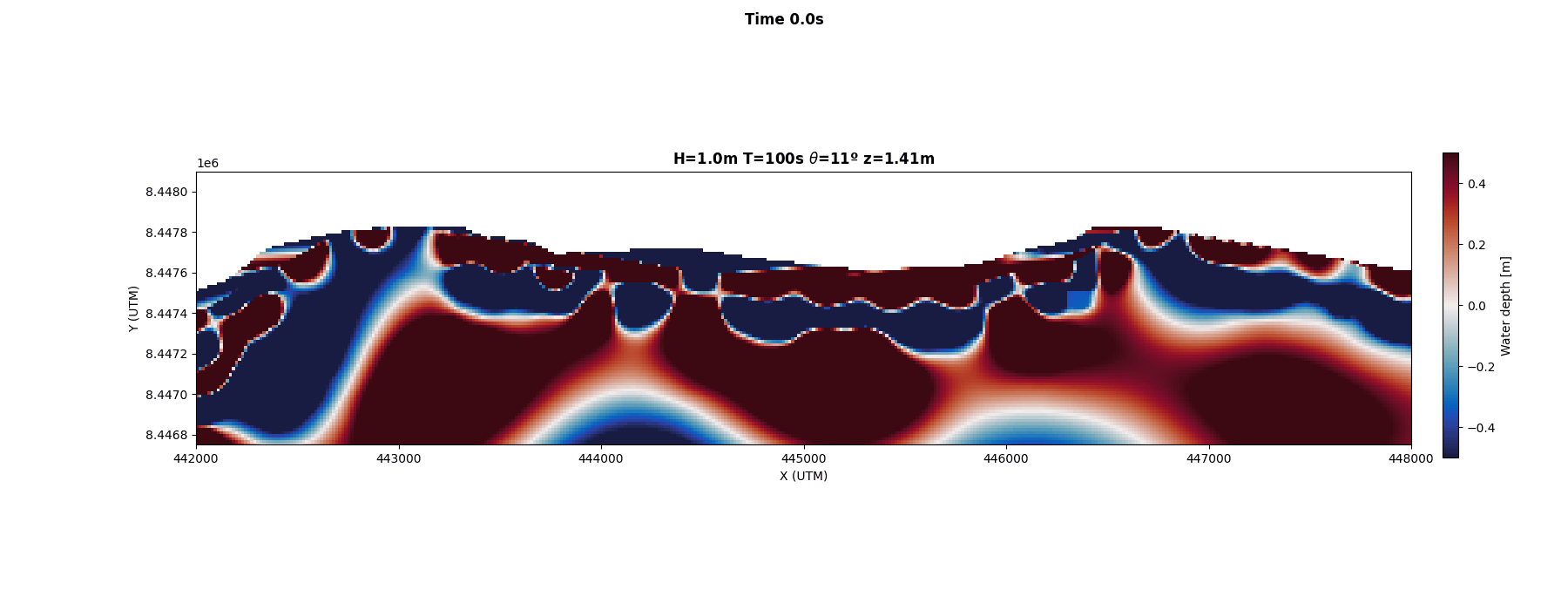 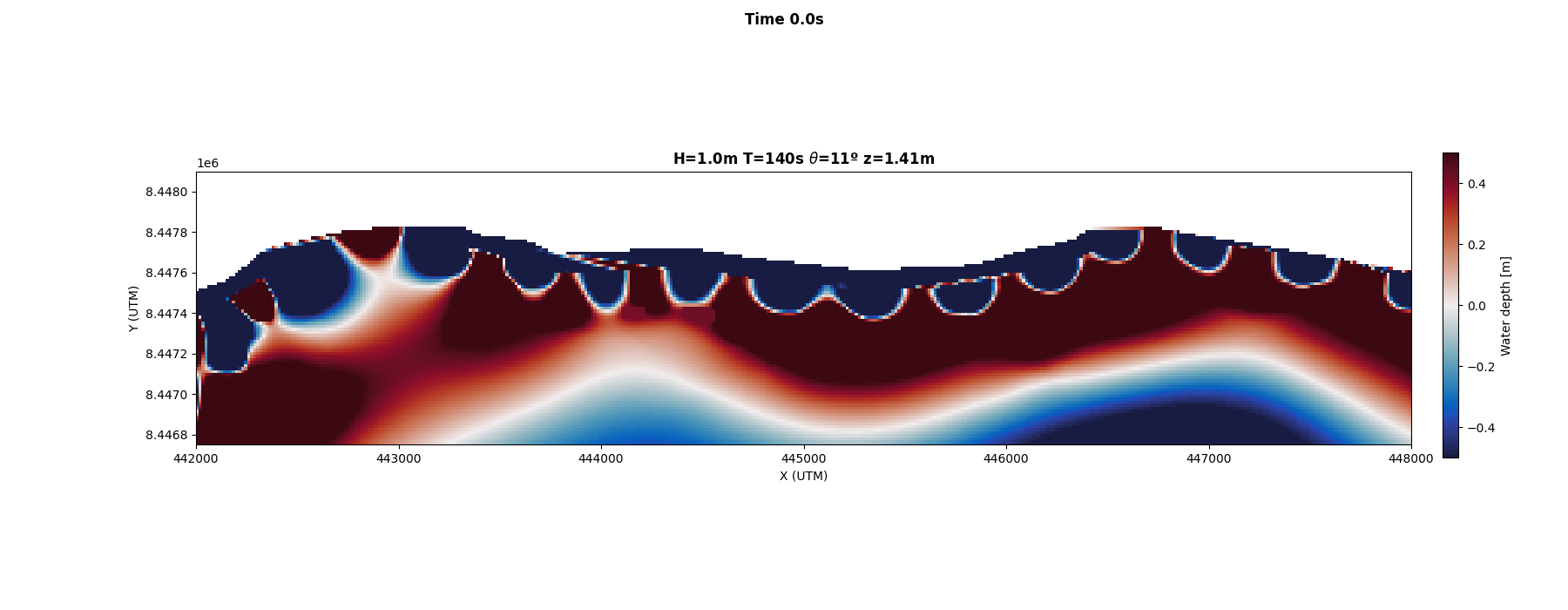 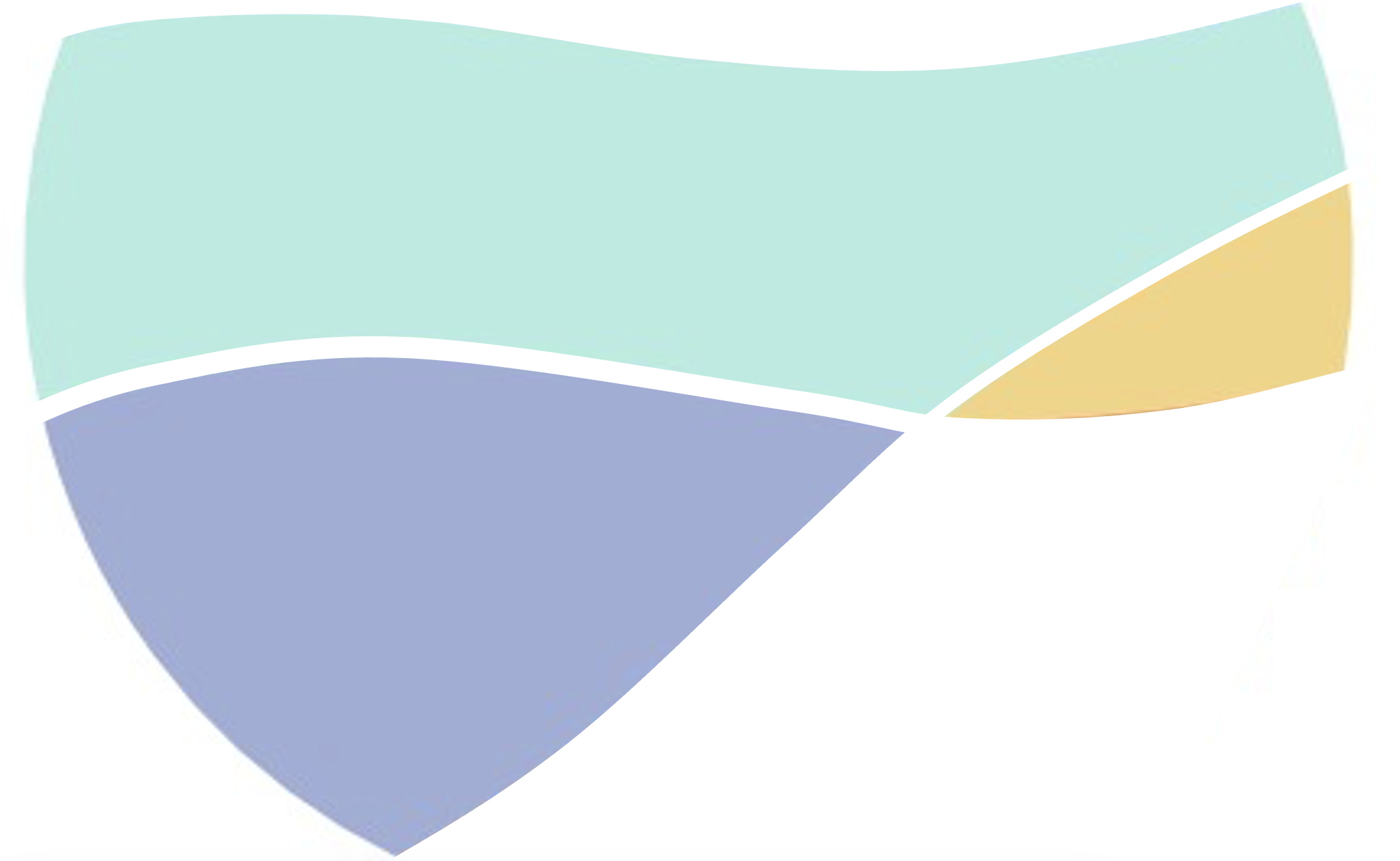